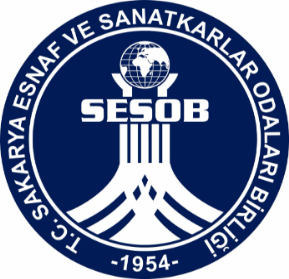 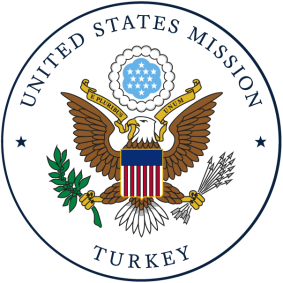 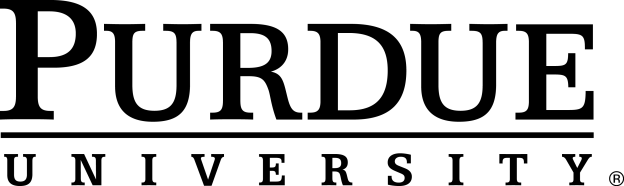 ABD Ankara Büyükelçiliği Destekli
TEMEL GİRİŞİMCİLİK EĞİTİMİ
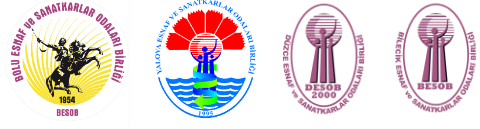 This project is supported by U.S. Department of State. The content of this flyier does not reflect the official opinion of the U.S. Goverment. Responsibility for the information and views expressed therein lies entirely with the SESOB
1
Şeyda OTLUOĞLU KUYUMCU
Gazi Üniversitesi Mühendislik Mimarlık Fakültesi
Endüstri Mühendisliği (Lisans)
Anadolu Üniversitesi İşletme Fakültesi
Sakarya Uygulamalı Bilimler Üniversitesi 
İşletme (Lisans) 
* KOBİ Danışmanlığı (MYK Belgeli)
* C Sınıfı İş Güvenliği Uzmanlığı
* Eğitimci
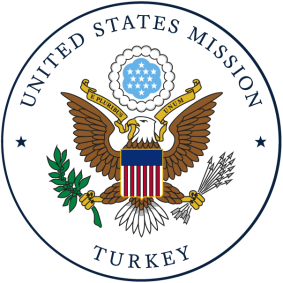 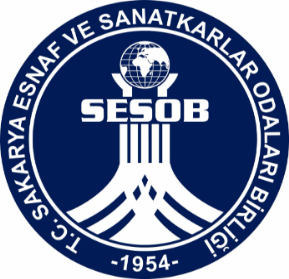 This project is supported by U.S. Department of State. The content of this flyier does not reflect the official opinion of the U.S. Goverment. Responsibility for the information and views expressed therein lies entirely with the SESOB
www.girisimcikoprusu.com
2
Girişimcilik Eğitim Programı Temel Düzey
Yapılabilirlik Analizi
Hukuki Altyapı – 1/2 – 2/2
Pazarlama İlkeleri ve Yönetimi – 1/2 – 2/2
Proje Yazımı, Temel Kurallar
Girişimin Etik İlkeleri
Günün Özeti
Posttest ve Kapanış
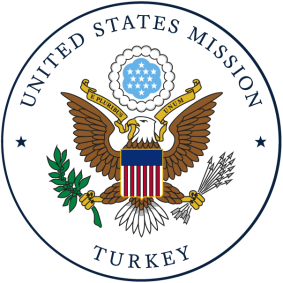 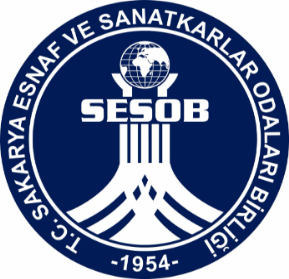 This project is supported by U.S. Department of State. The content of this flyier does not reflect the official opinion of the U.S. Goverment. Responsibility for the information and views expressed therein lies entirely with the SESOB
www.girisimcikoprusu.com
3
YAPILABİLİRLİK ANALİZİ
1. Kaynaklar ve İş Fikri Uyumu
2. Yatırım Çekiciliği
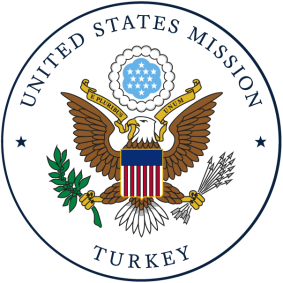 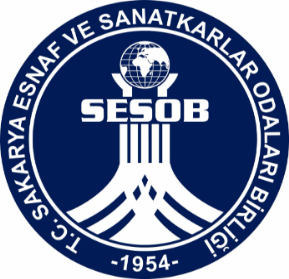 This project is supported by U.S. Department of State. The content of this flyier does not reflect the official opinion of the U.S. Goverment. Responsibility for the information and views expressed therein lies entirely with the SESOB
www.girisimcikoprusu.com
4
YAPILABİLİRLİK ANALİZİ
1. Kaynaklar ve İş Fikri Uyumu
1.1 Girişimci Ekip
1.2 Finansal Yatırım Miktarı, Yatırımın Geri Dönüşü ve Finansal Yeterlilik
1.3 İnsan Kaynağı ve Fikri Yeterlilik
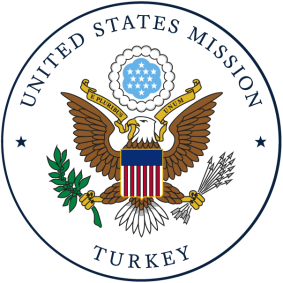 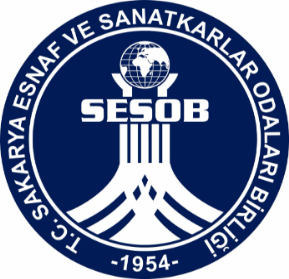 This project is supported by U.S. Department of State. The content of this flyier does not reflect the official opinion of the U.S. Goverment. Responsibility for the information and views expressed therein lies entirely with the SESOB
www.girisimcikoprusu.com
5
YAPILABİLİRLİK ANALİZİ
1. Kaynaklar ve İş Fikri Uyumu
1.1 Girişimci Ekip
1.1.1 Geçmiş
1.1.2 Vizyon
1.1.3 İş Bölümü
1.1.4 Ortaklık ve Şirket Yapısı
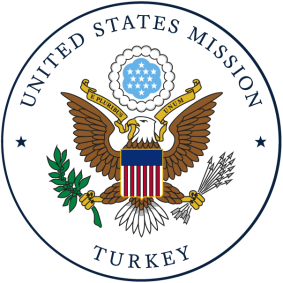 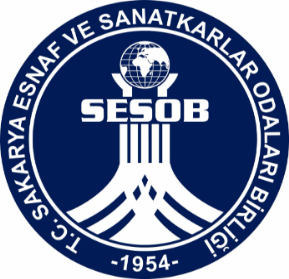 This project is supported by U.S. Department of State. The content of this flyier does not reflect the official opinion of the U.S. Goverment. Responsibility for the information and views expressed therein lies entirely with the SESOB
www.girisimcikoprusu.com
6
YAPILABİLİRLİK ANALİZİ
1. Kaynaklar ve İş Fikri Uyumu
1.1 Girişimci Ekip
1.1.1 Geçmiş
Herkes iyi bir fikre sahip olabilir ama herkes bu fikri hayata geçirecek doğru kişi olamaz. 
Mesela ödeme sistemleri konusunda yenilikçi bir fikre sahip bir kişinin geçmişinde bankacılık, finans, perakende, tahsilat vb. konularda tecrübesi olması ve çözmek istediği soruna ait bir deneyiminin olması beklenir. 
Örnek olarak bir pazarlama uzmanı, bir tıp doktoru, bir otel görevlisi veya bir makine teknisyeni daha önce hiç deneyimi olmayan bir alanda çözüm geliştirmek istediğinde yatırımcılar karşısında inandırıcılıkları ve kredibiliteleri düşüktür.
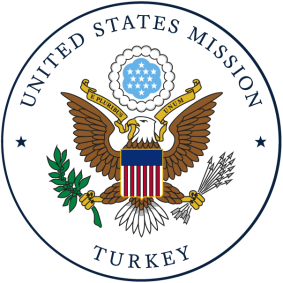 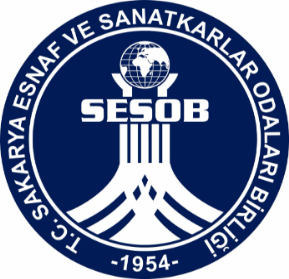 This project is supported by U.S. Department of State. The content of this flyier does not reflect the official opinion of the U.S. Goverment. Responsibility for the information and views expressed therein lies entirely with the SESOB
www.girisimcikoprusu.com
7
YAPILABİLİRLİK ANALİZİ
Birçok yatırımcı da fikirden ziyade fikrin nasıl hayata geçirildiğini ifade eden uygulamanın önemli olduğunu söylemektedir. 
Bu sebeple yeni bir fikri hayata geçirmek isteyen kişinin iş fikirleri oluşturmak için ilk bakması gereken yer, kendi geçmişi ve uzmanlık alanı olmalıdır. Çünkü bu konuda aynı işi yapmayı planlayan diğerlerine göre bu kişinin bir rekabet avantajı olacaktır. Bu rekabet avantajı, uzmanlık, çevre gibi faktörler sebebiyle bu kişinin işi diğerlerine göre daha hızlı hayata geçirmesine imkan verecektir.
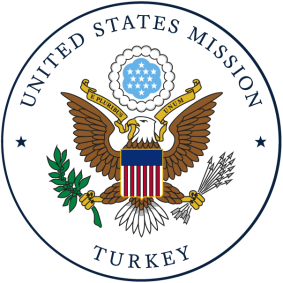 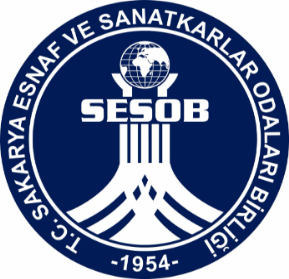 This project is supported by U.S. Department of State. The content of this flyier does not reflect the official opinion of the U.S. Goverment. Responsibility for the information and views expressed therein lies entirely with the SESOB
8
YAPILABİLİRLİK ANALİZİ
1. Kaynaklar ve İş Fikri Uyumu
1.1 Girişimci Ekip
1.1.2 Vizyon
Geçmiş tecrübeler ne kadar önemli ise geleceğe dair kurulan hayaller, koyulan hedefler ve bu yoldaki adanmışlık da o kadar önemlidir. 
Günümüzün en popüler girişimcilerinden Tesla ve SpaceX kurucusu Elon Musk, Amazon kurucusu Jeff Bezos, Apple kurucusu Steve Jobs ve Google kurucuları Larry Page ve Sergey Brin vizyon sahibi olmanın bizi götürebileceği yerleri gösteren en güzel örneklerdir.
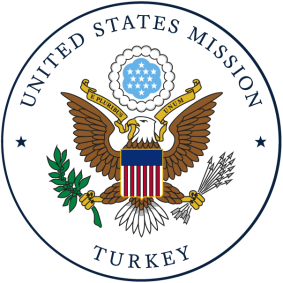 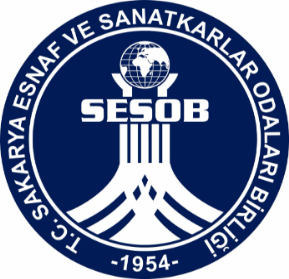 This project is supported by U.S. Department of State. The content of this flyier does not reflect the official opinion of the U.S. Goverment. Responsibility for the information and views expressed therein lies entirely with the SESOB
www.girisimcikoprusu.com
9
YAPILABİLİRLİK ANALİZİ
Türkiye’de ise Simit Sarayı kurucusu Haluk Okutur, ülkemizde sıklıkla ve iştahla tüketilen bir lezzet olan simidi, sokaklardan çıkarıp keyifli bir ortamda tüketilen bir ürün haline getirmiş ve bu vizyonunu sadece ülke içinde değil dünyanın 23 ülkesine de yayarak bine yakın bir zincir mağaza sayısına ulaşmıştır.
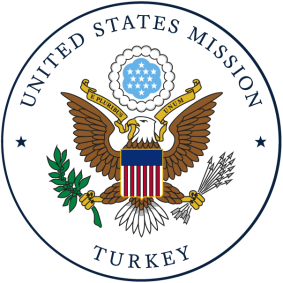 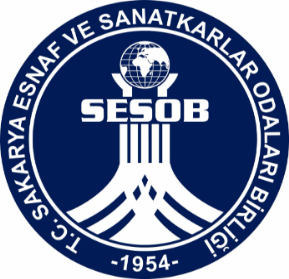 This project is supported by U.S. Department of State. The content of this flyier does not reflect the official opinion of the U.S. Goverment. Responsibility for the information and views expressed therein lies entirely with the SESOB
www.girisimcikoprusu.com
10
YAPILABİLİRLİK ANALİZİ
1. Kaynaklar ve İş Fikri Uyumu
1.1 Girişimci Ekip
1.1.2 Vizyon
Ancak Haluk Okutur, bu vizyona bir gecede sahip olmamıştır. Bu vizyon, onun yıllarca verdiği uğraşların bir sonucu olarak onu bulmuştur. 
ODTÜ İşletme Bölümü mezunu olan ve perakende alanında bir iş yapmayı kafasına koyan Haluk Okutur’un ilk projesi bakkalların rekabet edebilmesi için bir rehber kitap hazırlamak olmuştur. Gerekli gördüğü her bilgiyi içine koyup kitabı zenginleştirmeye uğraşırken geçen zamanla kitabın kalınlaşması ve bilgilerin bir kısmının geçerliliğini yitirmesi ile alıcısı olmayan bir işle uğraştığını fark eden Haluk Bey, Simit Sarayı fikrinin çıkış noktasının insanların cebindeki en küçük paraya talip olmak olduğunu ifade ediyor.
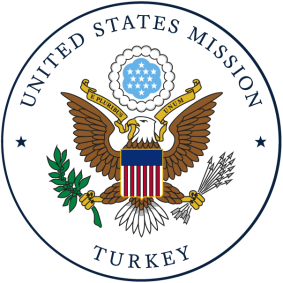 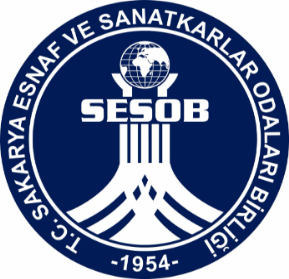 This project is supported by U.S. Department of State. The content of this flyier does not reflect the official opinion of the U.S. Goverment. Responsibility for the information and views expressed therein lies entirely with the SESOB
www.girisimcikoprusu.com
11
YAPILABİLİRLİK ANALİZİ
Vizyonu ise McDonalds’ın hamburger ile yaptığını simit ile dünyada yapmaktır. Bu amaçla Yunanistan’dan gelen satın alma isteğini simit isminin Yunancası’nın kullanılmasından tereddüt ettiği için reddetmiş ve büyük bir iş fırsatını geri teptiği için o zamanki ortakları tarafından eleştirilere uğramıştır. Ancak geçen zamanda dünyaya da Türkçe isimli mağazaları ile açılmış ve National Geographic’de simit üzerine bir belgesel hazırlatmıştır. Bütün bu gelişmeler ışığında bugün Simit Sarayı Yunanistan’da da simit ismi ile satış yapmaktadır.
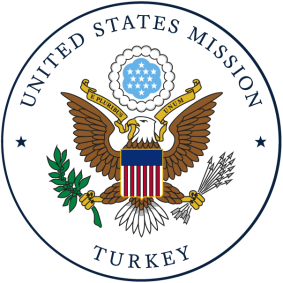 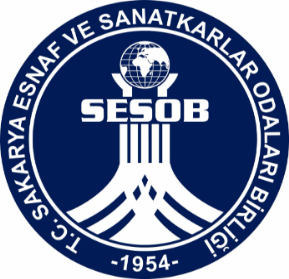 This project is supported by U.S. Department of State. The content of this flyier does not reflect the official opinion of the U.S. Goverment. Responsibility for the information and views expressed therein lies entirely with the SESOB
www.girisimcikoprusu.com
12
YAPILABİLİRLİK ANALİZİ
1. Kaynaklar ve İş Fikri Uyumu
1.1 Girişimci Ekip
1.1.3 İş Bölümü
Akademik olarak çok başarılı olan bir proje, gerçek hayatta iyi bir ürüne ya da başarılı bir şirkete dönüşemez. Çünkü çoğunlukla Ar-Ge yapan bir ekipte mükemmel ürünü yapma tutkusu olacak ve bu durum iş geliştirme veya müşteri geliştirmeden ziyade ürün geliştirme faaliyeti olarak kalacaktır. Bu duruma pazarlama miyopluğu adı verilir (Levitt, 1960). 
Pazarlama körlüğüne sahip firmalar ürüne odaklanırlar ancak müşteriler ürünü değil ürünün sağladığı faydayı satın alırlar.
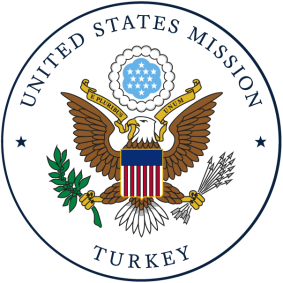 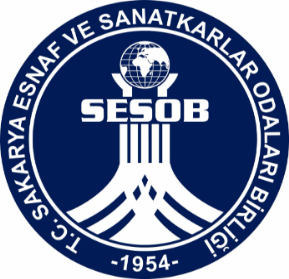 This project is supported by U.S. Department of State. The content of this flyier does not reflect the official opinion of the U.S. Goverment. Responsibility for the information and views expressed therein lies entirely with the SESOB
www.girisimcikoprusu.com
13
YAPILABİLİRLİK ANALİZİ
Örnek olarak bir kişi çekiç aldığında, aslında ihtiyacı çekicin kendisi değildir. İhtiyacı çekicin yerine getireceği faydadır. Çekici duvara bir resim asmak için kullanan bir kişi aslında çekiç değil duvardaki deliği satın almaktadır. Bu bakış, pazarlamanın ve değer yaratmanın temelini oluşturur. 
Dolayısıyla iyi bir takımda müşteriyi dinleyen, müşterinin ihtiyaçlarını anlayan ve müşteri ile iletişim kuran bir dış dünya insanı, bu ihtiyaçları bir çözüme ve bir ürüne çeviren mutfaktaki aşçı ve buna yaratıcılık katacak sanatçı ruhu olmalıdır.
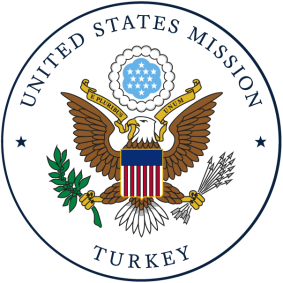 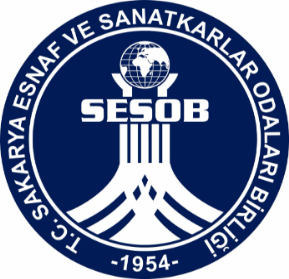 This project is supported by U.S. Department of State. The content of this flyier does not reflect the official opinion of the U.S. Goverment. Responsibility for the information and views expressed therein lies entirely with the SESOB
www.girisimcikoprusu.com
14
YAPILABİLİRLİK ANALİZİ
1. Kaynaklar ve İş Fikri Uyumu
1.1 Girişimci Ekip
1.1.4 Ortaklık ve Şirket Yapısı
* Ortaklar birbirlerini tamamlayan işleri yapmalı ve girişimcilik yolculuğunda birbirlerine destek olmalıdırlar.
* Ortaklar koydukları katkı ve aldıkları risk oranında hisse sahibi olmalıdırlar.
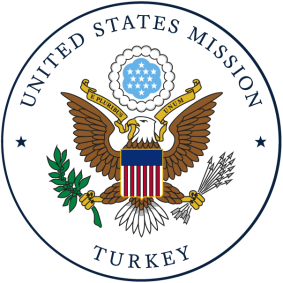 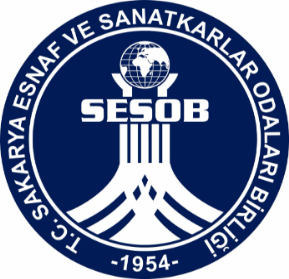 This project is supported by U.S. Department of State. The content of this flyier does not reflect the official opinion of the U.S. Goverment. Responsibility for the information and views expressed therein lies entirely with the SESOB
www.girisimcikoprusu.com
15
YAPILABİLİRLİK ANALİZİ
* Ortaklar arasında öncelikle bir güven ilişkisi olmalı ve bunun ötesinde teşvik ve kontrol mekanizmaları da belirlenmiş olmalıdır.
* Ortaklık yapılmadan önce tüm ihtimaller baştan konuşulmalıdır.
* Ortaklar iş bölümünü sadece görev paylaşımı ile değil yetki ve sorumlulukları ile beraber doğru kurgulamalıdır.
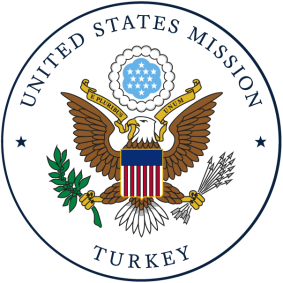 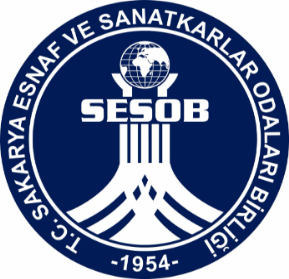 This project is supported by U.S. Department of State. The content of this flyier does not reflect the official opinion of the U.S. Goverment. Responsibility for the information and views expressed therein lies entirely with the SESOB
www.girisimcikoprusu.com
16
YAPILABİLİRLİK ANALİZİ
1. Kaynaklar ve İş Fikri Uyumu
1.2 Finansal Yatırım Miktarı, Yatırımın Geri Dönüşü ve Finansal Yeterlilik
Yatırım kararını vermek için bir iş fikrini analiz eden yatırımcılar, şirketin önümüzdeki 5 – 10 yıl içinde değerlendirmesini yapmaya çalışırlar.
Ayrıca şirket gelirlerinin yaptığı masrafları ne zaman karşılayacağını öngörmek ve buna hazırlanmak için başa baş noktası hesabı yapılmalıdır.
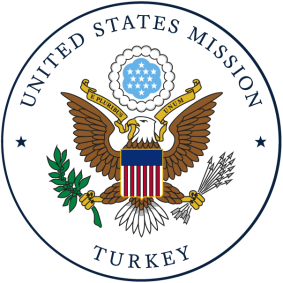 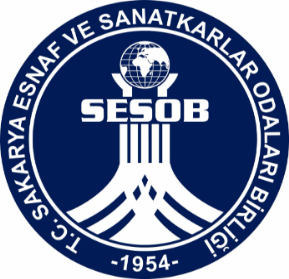 This project is supported by U.S. Department of State. The content of this flyier does not reflect the official opinion of the U.S. Goverment. Responsibility for the information and views expressed therein lies entirely with the SESOB
www.girisimcikoprusu.com
17
YAPILABİLİRLİK ANALİZİ
Başa baş noktası, girişimcinin hangi ayda, ne kadar kişiye, ne kadar ciro ile ulaşırsa yatırdığı parayı çıkarabileceğini gösterir.
Yeni kurulacak şirket başa baş noktasına ne kadar çabuk ulaşırsa girişim o kadar sürdürülebilir olur.
Girişimci tüm bu hesapları yaptıktan ve çeşitli senaryoları çalıştıktan sonra ne kadar başlangıç sermayesine ihtiyaç duyduğunu hesaplayabilir ve bununla beraber nasıl ve ne kadar bir kaynağa ihtiyacı olduğunu ve bunun karşılığında ne vereceğini ifade edebilir olmalıdır.
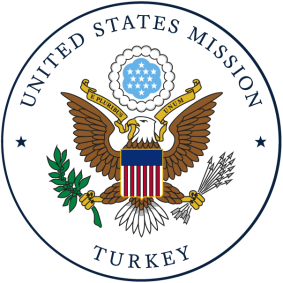 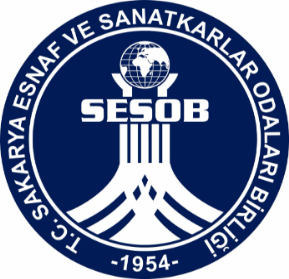 This project is supported by U.S. Department of State. The content of this flyier does not reflect the official opinion of the U.S. Goverment. Responsibility for the information and views expressed therein lies entirely with the SESOB
www.girisimcikoprusu.com
18
YAPILABİLİRLİK ANALİZİ
1. Kaynaklar ve İş Fikri Uyumu
1.3 İnsan Kaynağı ve Fikri Yeterlilik
İş fikrinin hayata geçmesi için gerekli kaynaklar çok çeşitli olsa da akla gelen ilk kaynak finansal sermaye olmaktadır. Finansal sermaye kesinlikle önemlidir ve gereklidir. Ancak eksikliği bir işin hayata geçmemesi için mazeret olmamalıdır. 
İyi bir girişimci kendi sahip olmadığı kaynaklara erişebilen kişidir.
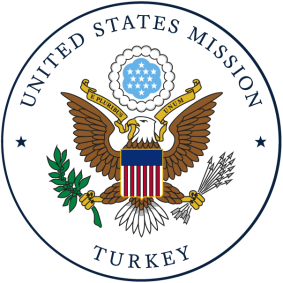 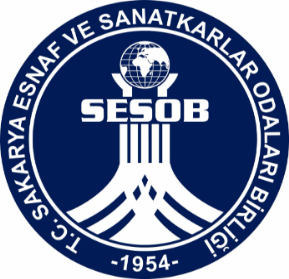 This project is supported by U.S. Department of State. The content of this flyier does not reflect the official opinion of the U.S. Goverment. Responsibility for the information and views expressed therein lies entirely with the SESOB
www.girisimcikoprusu.com
19
YAPILABİLİRLİK ANALİZİ
Örnek olarak birçok teknoloji şirketinin kurucusunun bilgisayar mühendisi olmasının bir sebebi budur. 
Özellikle yazılım işlerinde sermaye ihtiyacının büyük bölümü insan kaynağına yatırılmaktadır. Eğer kurucu ortaklar yazılımcı ise işin mutfağına girip kendileri ürünü geliştirebilir ve kısa vadeli kazançlarından fedakarlık ederek sermaye ihtiyacını ortadan kaldırabilirler. 2008 yılında Xing’e satılan Cember.net’in hikayesi tam da buna örnektir. Yapmak istediğiniz işin uzmanlığına sahipseniz kendinizden başka bir kaynağa ihtiyacınız yok demektir.
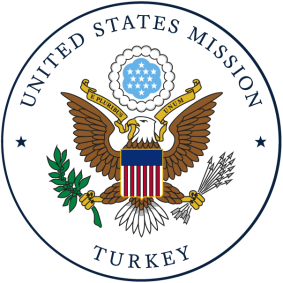 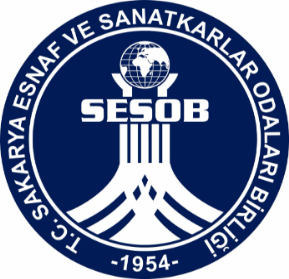 This project is supported by U.S. Department of State. The content of this flyier does not reflect the official opinion of the U.S. Goverment. Responsibility for the information and views expressed therein lies entirely with the SESOB
www.girisimcikoprusu.com
20
YAPILABİLİRLİK ANALİZİ
2. Yatırım Çekiciliği
2.1 Hedef Pazar Büyüklüğü ve Çekiciliği
2.2 İlk Müşteriler ve Çoğunluk Müşteriler
2.3 İhtiyaç, İstek ve Talepleri Anlamak
2.4 Trendler
2.5 Teknoloji
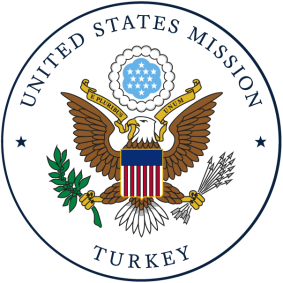 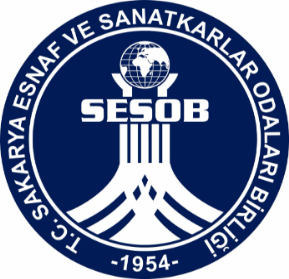 This project is supported by U.S. Department of State. The content of this flyier does not reflect the official opinion of the U.S. Goverment. Responsibility for the information and views expressed therein lies entirely with the SESOB
www.girisimcikoprusu.com
21
YAPILABİLİRLİK ANALİZİ
2. Yatırım Çekiciliği
2.1 Hedef Pazar Büyüklüğü ve Çekiciliği
Muhtemelen girişimcilerin en çok zorlandığı alanların başında hedef kitlenin ve pazarın tarif edilmesi gelmektedir. 
“Ben bu girişimle herkesi hedefliyorum.” tarzı yaklaşımlar pazarlamadan ve stratejik yönetimden oldukça uzak ifadelerdir. 
Bunun yerine hedef pazarı üç ayrı kitle halinde düşünmek faydalı bir başlangıç olacaktır. 
Bunlar şekilde gösterildiği gibi Toplam Mevcut Pazar (TMP), Erişilebilir Mevcut Pazar (EMP) ve İlk Hedef Pazar (İHP) olarak ifade edilebilir.
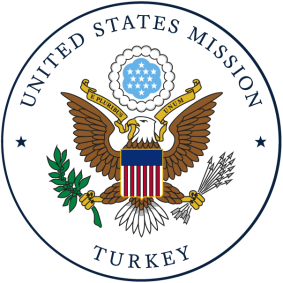 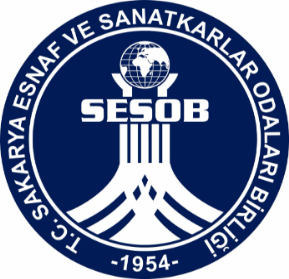 This project is supported by U.S. Department of State. The content of this flyier does not reflect the official opinion of the U.S. Goverment. Responsibility for the information and views expressed therein lies entirely with the SESOB
www.girisimcikoprusu.com
22
YAPILABİLİRLİK ANALİZİ
2. Yatırım Çekiciliği
2.1 Hedef Pazar Büyüklüğü ve Çekiciliği
Toplam Mevcut Pazar (TMP)
Tüm pazarın büyüklüğü ne kadar?
Erişilebilir Mevcut Pazar (EMP)
Mevcut kaynaklarımla ne kadarına erişebilirim?
İlk Hedef Pazar (İHP)
İlk müşteri olması en muhtemel grup kimler?
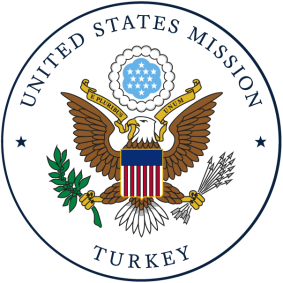 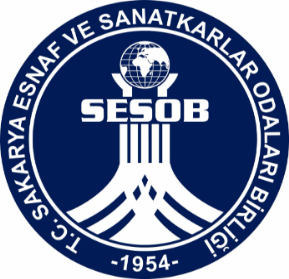 This project is supported by U.S. Department of State. The content of this flyier does not reflect the official opinion of the U.S. Goverment. Responsibility for the information and views expressed therein lies entirely with the SESOB
www.girisimcikoprusu.com
23
YAPILABİLİRLİK ANALİZİ
2. Yatırım Çekiciliği
2.2 İlk Müşteriler ve Çoğunluk Müşteriler
İlk gün itibariyle yeni bir iş fikrinin müşteri sayısı sıfırdır. 
Dolayısıyla girişimcinin asıl mücadelesi sıfırı bir yapmak üzere olacaktır. 
Bunun için gereken teknikler iş büyüdüğünde gereken strateji ve taktiklerden çok farklıdır. 
Bunlardan bir tanesi de ilk müşteriler ile sonradan müşteri olacak çoğunluk arasındaki farktır.
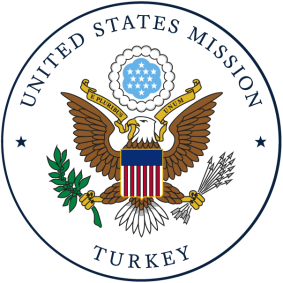 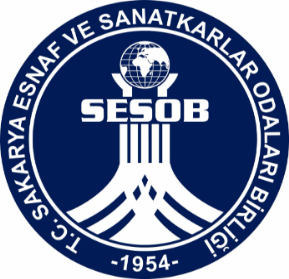 This project is supported by U.S. Department of State. The content of this flyier does not reflect the official opinion of the U.S. Goverment. Responsibility for the information and views expressed therein lies entirely with the SESOB
www.girisimcikoprusu.com
24
YAPILABİLİRLİK ANALİZİ
Bunun için pazarlama ve girişimcilik literatürlerinde Yeniliklerin Benimsenmesi Teorisi oldukça faydalı bir bakış sağlamaktadır (Rogers, 2003; Moore, 2014). Bu teoriye göre yenilikler, bir anda çoğunluk tarafından kabul edilmez ve hedef kitle aşamalı bir şekilde bu yeniliğin alıcısı olur.
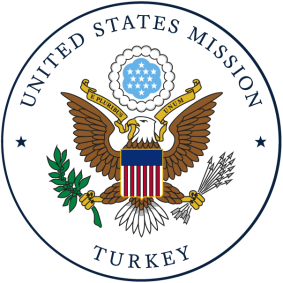 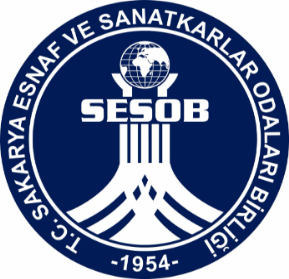 This project is supported by U.S. Department of State. The content of this flyier does not reflect the official opinion of the U.S. Goverment. Responsibility for the information and views expressed therein lies entirely with the SESOB
www.girisimcikoprusu.com
25
YAPILABİLİRLİK ANALİZİ
2. Yatırım Çekiciliği
2.2 İlk Müşteriler ve Çoğunluk Müşteriler
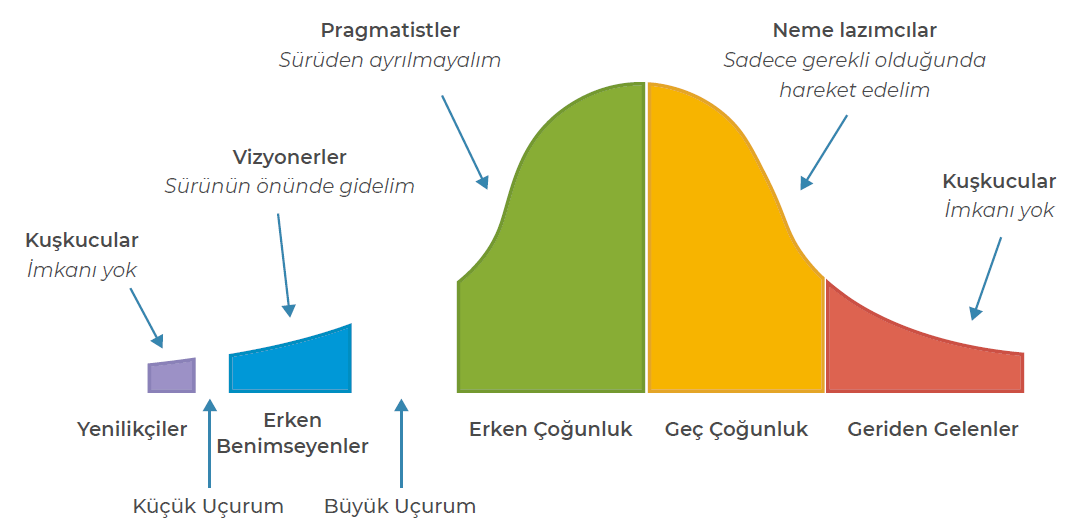 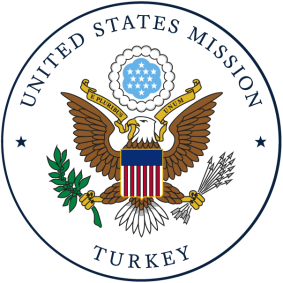 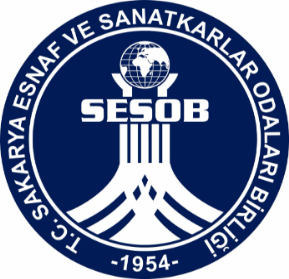 This project is supported by U.S. Department of State. The content of this flyier does not reflect the official opinion of the U.S. Goverment. Responsibility for the information and views expressed therein lies entirely with the SESOB
www.girisimcikoprusu.com
26
YAPILABİLİRLİK ANALİZİ
2. Yatırım Çekiciliği
2.3 İhtiyaç, İstek ve Talepleri Anlamak





Maslow’ un İhtiyaçlar Hiyerarşisi
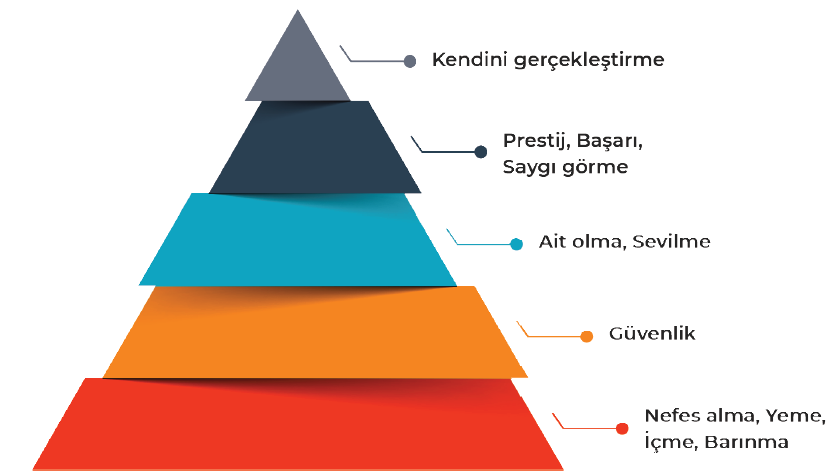 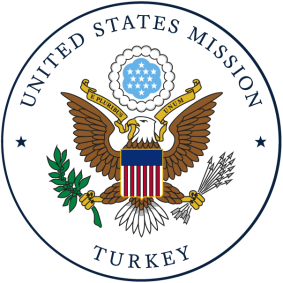 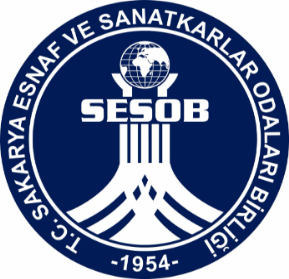 This project is supported by U.S. Department of State. The content of this flyier does not reflect the official opinion of the U.S. Goverment. Responsibility for the information and views expressed therein lies entirely with the SESOB
www.girisimcikoprusu.com
27
YAPILABİLİRLİK ANALİZİ
2. Yatırım Çekiciliği
2.3 İhtiyaç, İstek ve Talepleri Anlamak
1. Gizli İhtiyaç:  Girişimcileri en çok ilgilendiren ihtiyaçlardır.
2. Doğrusal İhtiyaç: Pazardaki rekabete dayalıdır. Kim daha
ucuz, hızlı, kaliteli üretirse onun ürününe talep olur.
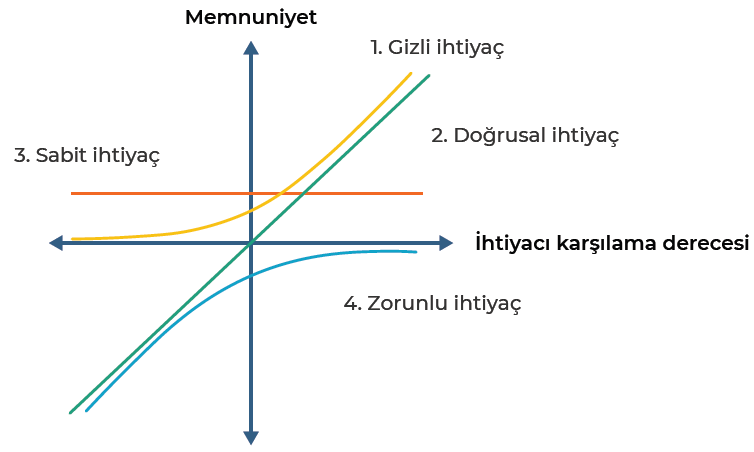 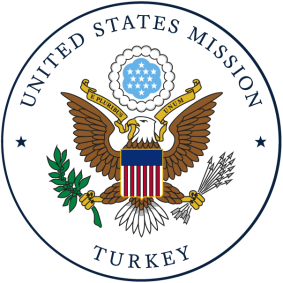 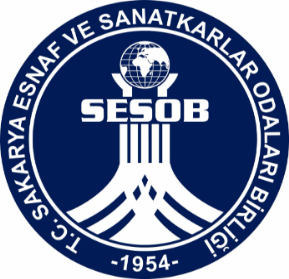 This project is supported by U.S. Department of State. The content of this flyier does not reflect the official opinion of the U.S. Goverment. Responsibility for the information and views expressed therein lies entirely with the SESOB
www.girisimcikoprusu.com
28
YAPILABİLİRLİK ANALİZİ
3. Sabit İhtiyaç: Su, yeme, içme. İhtiyaç karşılandığı sürece
nasıl karşılandığının bir önemi yoktur.
4. Zorunlu İhtiyaç: Endüstri standardı haline gelmiş ve  
karşılanması ekstra memnuniyet yaratmayan ancak eksikliği 
büyük memnuniyetsizlik  yaratan ihtiyaçlardır.
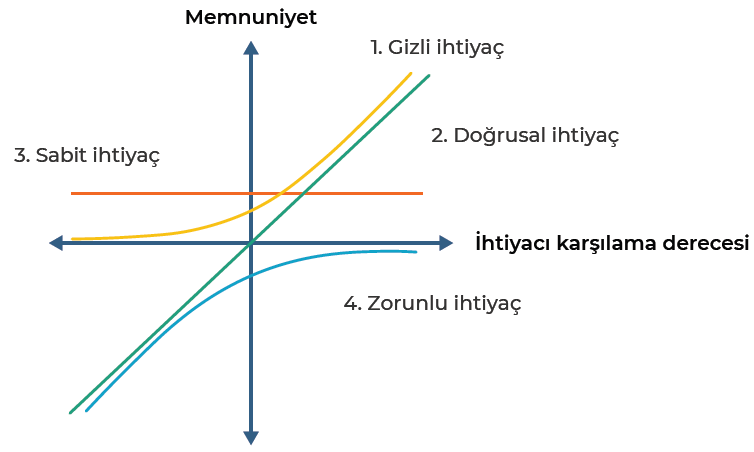 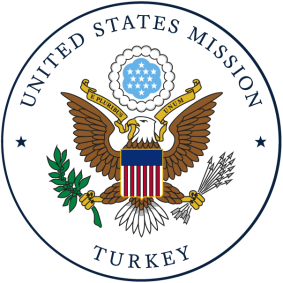 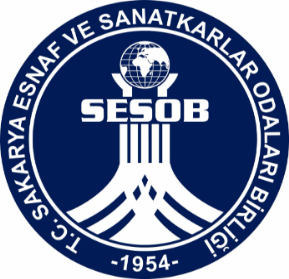 This project is supported by U.S. Department of State. The content of this flyier does not reflect the official opinion of the U.S. Goverment. Responsibility for the information and views expressed therein lies entirely with the SESOB
www.girisimcikoprusu.com
29
YAPILABİLİRLİK ANALİZİ
2. Yatırım Çekiciliği
2.4 Trendler
Hedef kitlenin alışkanlıkları, ihtiyaçları, istekleri ve talepleri arasındaki farkları anlayan ve ürününü geliştirirken bunları dikkate alan bir girişimci aynı zamanda trendleri de takip edecek ve iş planını buna göre geliştirecektir. 
Yemeksepeti kurucularının İnternet kullanımının yaygınlaşacağına olan inançları ve bunu veriyle desteklemeleri senelerce iş fikirlerinin arkasında durmalarını sağladı.
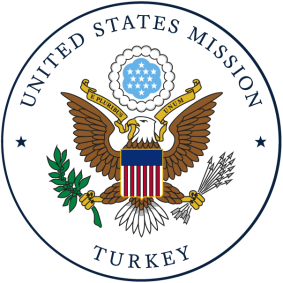 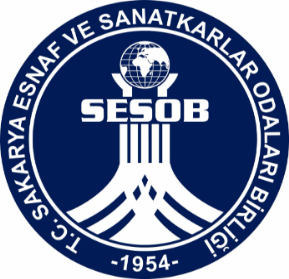 This project is supported by U.S. Department of State. The content of this flyier does not reflect the official opinion of the U.S. Goverment. Responsibility for the information and views expressed therein lies entirely with the SESOB
www.girisimcikoprusu.com
30
YAPILABİLİRLİK ANALİZİ
Bunun için diğer ülkelerdeki veya benzer pazarlardaki trendleri incelemek faydalı olacaktır. Girişimcinin, girmek istediği pazarda kıyaslanabilir diğer ülkelerde ne gibi gelişmeler olduğunu ve bunun yansımalarının nasıl olacağını öngörmesi ve buna göre varsayımlarda bulunması gerekir. 
Ayrıca spesifik ve konunun uzmanı kişilerin araştırma ile bulabileceği alanlar dışında günümüzde bazı megatrendler mevcuttur. Megatrend tabiri tüm dünyayı etkileyen ve toplumsal değişikliklere neden olacak bazı gelişmeleri ifade eder. Mesela tüm dünyada bir süredir doğal yaşamı destekleyen, sağlıklı, organik, sürdürülebilir, çevreci ve toplumsal ürünler gündemdedir. Dolayısıyla bu alanlarda çözüm üreten iş modellerinin önü açık olacaktır.
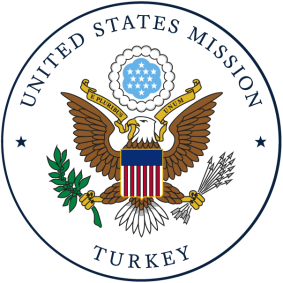 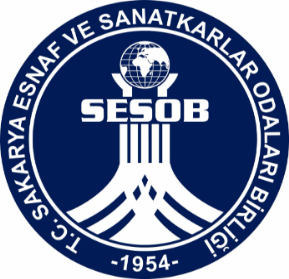 This project is supported by U.S. Department of State. The content of this flyier does not reflect the official opinion of the U.S. Goverment. Responsibility for the information and views expressed therein lies entirely with the SESOB
www.girisimcikoprusu.com
31
YAPILABİLİRLİK ANALİZİ
2. Yatırım Çekiciliği
2.5 Teknoloji
Teknoloji özellikle son on yılda müthiş bir hızla ilerliyor. Önceden teknolojik gelişmeler bizi şaşırtırken şimdi her gün o kadar inanılmaz gelişmelere şahit oluyoruz ki teknolojinin geldiği noktayı hayal dahi edemiyoruz. 
Bu gelişimin arkasında 1964 yılında İntel firmasını kuran Gordon Moore’un ortaya attığı bir teori var. Buna göre mikroçipler her iki yılda bir içindeki transistör sayısını ikiye katlayacaktı. Günümüzde artık mikroçipler nano boyutlarda bir milyardan fazla transistör barındırmakta ve bir sonraki aşama için kuantum seviyesinde çalışan mikroçipler hayatımıza girmek üzeredir. Bunun bize yansıması ise teknolojinin "iki artı iki artı iki …" şeklinde üst üste ekleyerek doğrusal ilerlemesi değil, "iki üzeri iki üzeri iki…" şeklinde katlamalı olarak gelişmesidir. 
Moore Kanunu, gelişimi katlamalı olarak tarif eder. Ancak, insan zihni, doğrusal ilerlemeyi anlamaya daha meyillidir.
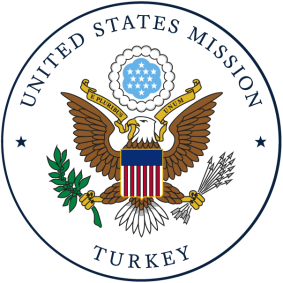 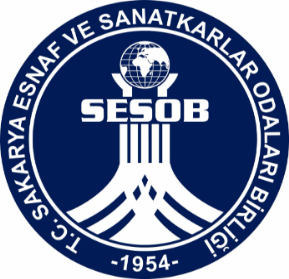 This project is supported by U.S. Department of State. The content of this flyier does not reflect the official opinion of the U.S. Goverment. Responsibility for the information and views expressed therein lies entirely with the SESOB
www.girisimcikoprusu.com
32
10 Dakika Ara 
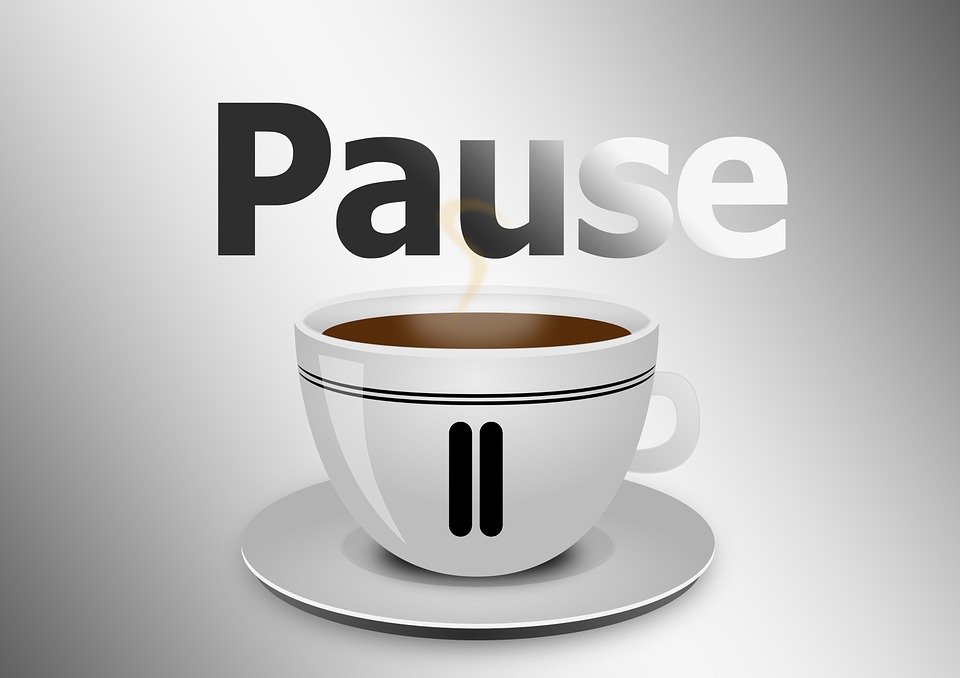 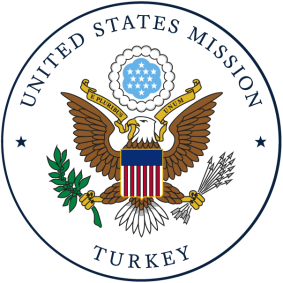 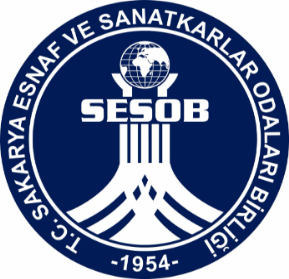 This project is supported by U.S. Department of State. The content of this flyier does not reflect the official opinion of the U.S. Goverment. Responsibility for the information and views expressed therein lies entirely with the SESOB
www.girisimcikoprusu.com
33
HUKUKİ ALTYAPI
1. İşe Başlarken
2. İşe Devam Ederken
3. Sona Ererken
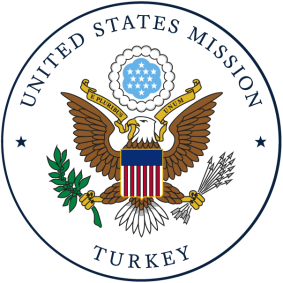 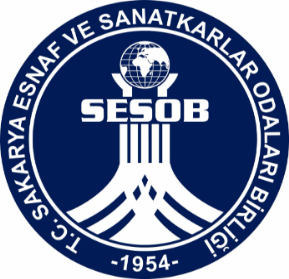 This project is supported by U.S. Department of State. The content of this flyier does not reflect the official opinion of the U.S. Goverment. Responsibility for the information and views expressed therein lies entirely with the SESOB
www.girisimcikoprusu.com
34
HUKUKİ ALTYAPI
1. İşe Başlarken
İşletme bilimi açısından girişimci olarak adlandırılan kişi, hukukta; esnaf, sanatkâr, tacir, tüccar, müteşebbis gibi farklı farklı adlarla anılır. 
Bu kişiler; Anayasamızın 48. maddesinde “herkes” olarak geçen, teşebbüs kurma hakkına sahip olan kişilerdir. 
Bu kişiler, işletmeyi kısmen dahi kendi adlarına işletirlerse tacir ve esnaf gibi statülere sahip olurlar. İşletmeyi kuracakları ortaklık veya şirket aracılığı ile işletirlerse ortak veya paydaş/hissedar statüsüne sahip olurlar.
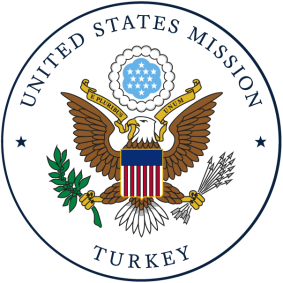 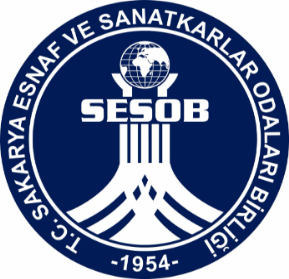 This project is supported by U.S. Department of State. The content of this flyier does not reflect the official opinion of the U.S. Goverment. Responsibility for the information and views expressed therein lies entirely with the SESOB
www.girisimcikoprusu.com
35
HUKUKİ ALTYAPI
1. İşe Başlarken
1.1 Esnaf – Tacir Ayrımı
Esnaf ve bunların işlettiği esnaf işletmesi ile tacir ve bunların işlettiği ticari işletme kavramlarının hukuki kapsamları, günlük dilde kullanılandan farklıdır. 
Bununla birlikte; kavramların hukuki tanımlarında ortak yönler de bulunmaktadır. Örneğin 6102 sayılı Türk Ticaret Kanunu’nun 11(1). maddesinde ticari işletme “esnaf işletmesi için öngörülen sınırı aşan düzeyde gelir sağlamayı hedef tutan faaliyetlerin devamlı ve bağımsız şekilde yürütüldüğü işletmedir.” şeklinde tanımlanırken, aynı Kanun’un 15(1). maddesi ile 5362 sayılı Esnaf ve Sanatkârlar Meslek Kuruluşları Kanunu’nun 3(a). maddesinde esnaf; “…, ekonomik faaliyetini sermayesi ile birlikte bedenî çalışmasına dayandıran ve kazancı tacir veya sanayici niteliğini kazandırmayacak miktarda olan, ….” şeklinde tanımlanmaktadır. 
Dolayısıyla bir kişinin esnaf mı, yoksa tacir mi olduğunun belirlenmesinde elde etmesi öngörülen gelir miktarı belirleyicidir.
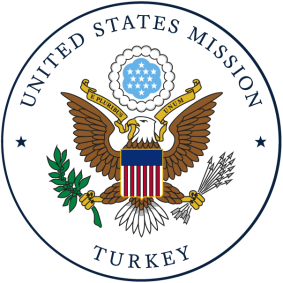 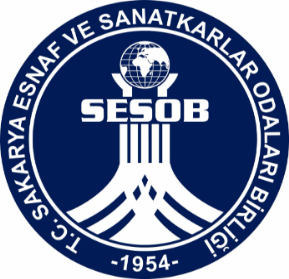 This project is supported by U.S. Department of State. The content of this flyier does not reflect the official opinion of the U.S. Goverment. Responsibility for the information and views expressed therein lies entirely with the SESOB
www.girisimcikoprusu.com
36
HUKUKİ ALTYAPI
1. İşe Başlarken
1.1 Esnaf – Tacir Ayrımı
Bir ticari işletmeyi, kısmen de olsa, kendi adına işleten kişiye tacir denir. Bir ticari işletmeyi kurup açtığını sirküler, gazete, radyo, televizyon ve diğer ilan araçlarıyla halka bildirmiş veya işletmesini ticaret siciline tescil ettirerek durumu ilan etmiş olan kimse, fiilen işletmeye başlamamış olsa bile tacir sayılır. 
Tacir, her türlü borcu için iflasa tabidir; ayrıca bir ticaret unvanı seçmek, ticari işletmesini ticaret siciline tescil ettirmek ve gerekli ticari defterleri tutmakla da yükümlüdür (TTK m. 18(1). Bir tacirin borçlarının ticari olması asıldır. Ancak, gerçek kişi olan bir tacir, işlemi yaptığı anda bunun ticari işletmesiyle ilgili olmadığını diğer tarafa açıkça bildirdiği veya işin ticari sayılmasına durum elverişli olmadığı takdirde borç adi sayılır. Taraflardan yalnız biri için ticari iş niteliğinde olan sözleşmeler, kanunda aksine hüküm bulunmadıkça, diğeri için de ticari iş sayılır (TTK m. 19).
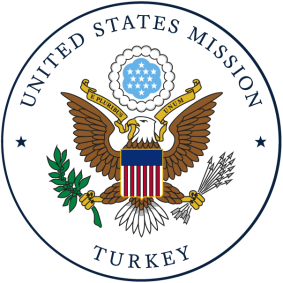 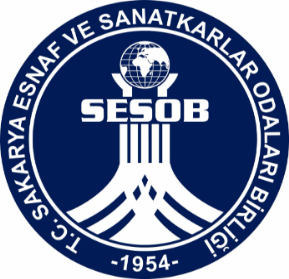 This project is supported by U.S. Department of State. The content of this flyier does not reflect the official opinion of the U.S. Goverment. Responsibility for the information and views expressed therein lies entirely with the SESOB
www.girisimcikoprusu.com
37
HUKUKİ ALTYAPI
Tacirlerin kullanmak zorunda oldukları unvan, taciri diğerlerinden ayırt ederken, tacirler dilerlerse ticari işletmelerini diğer ticari işletmelerden ayırt eden işletme adı da kullanabilirler. Tescil edilmesi halinde işletme adları da unvanlar gibi korunur.
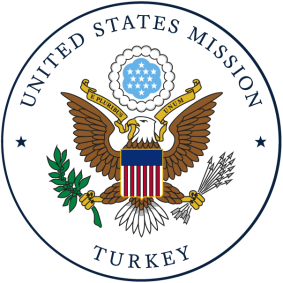 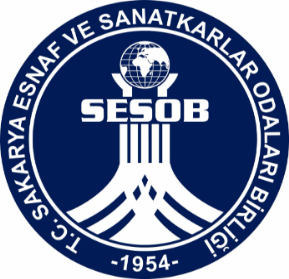 This project is supported by U.S. Department of State. The content of this flyier does not reflect the official opinion of the U.S. Goverment. Responsibility for the information and views expressed therein lies entirely with the SESOB
www.girisimcikoprusu.com
38
HUKUKİ ALTYAPI
1. İşe Başlarken
1.2 Sermaye
İşletme kurabilmek için, girişimcilik kapasitesinin yanında, sermayeye de sahip olmak gerekir. Kurulacak olan işletmenin hukuki yapısına göre farklı değerler sermaye olarak konulabilir. 
Genel olarak bakıldığında; para, alacak, kıymetli evrak ve sermaye şirketlerine ait paylar, fikrî mülkiyet (marka, patent/faydalı model, tasarım vb.) hakları, taşınırlar ve her çeşit taşınmaz, taşınır ve taşınmazların faydalanma ve kullanma hakları, kişisel emek, ticari itibar, ticari işletmeler, haklı olarak kullanılan devredilebilir elektronik ortamlar, alanlar, adlar ve işaretler gibi değerler, maden ruhsatnameleri ve bunun gibi ekonomik değeri olan diğer haklar ile devrolunabilen ve nakden değerlendirilebilen her türlü değer sermaye olarak konulabilir (TTK m. 127).
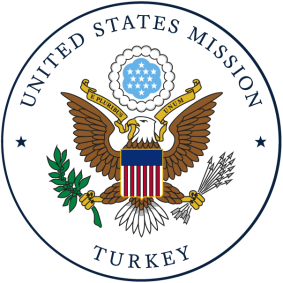 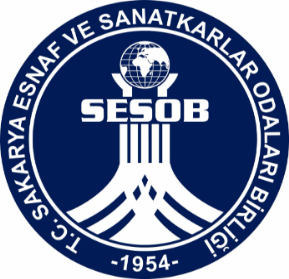 This project is supported by U.S. Department of State. The content of this flyier does not reflect the official opinion of the U.S. Goverment. Responsibility for the information and views expressed therein lies entirely with the SESOB
www.girisimcikoprusu.com
39
HUKUKİ ALTYAPI
Ancak nakit ve kişisel emek dışındaki ayni sermaye olarak adlandırılan değerlerin sermaye olarak konulmasından önce, değerinin mahkeme aracılığı ile tespiti gerektiği unutulmamalıdır. Unutulmaması gereken diğer bir husus, bir kısım işletmeler için asgari sermaye miktarının konulmasının zorunlu olduğudur.
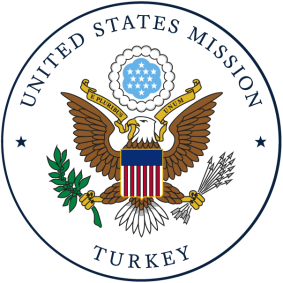 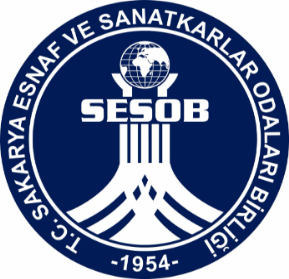 This project is supported by U.S. Department of State. The content of this flyier does not reflect the official opinion of the U.S. Goverment. Responsibility for the information and views expressed therein lies entirely with the SESOB
www.girisimcikoprusu.com
40
HUKUKİ ALTYAPI
1. İşe Başlarken
1.3 İşletmenin Türü
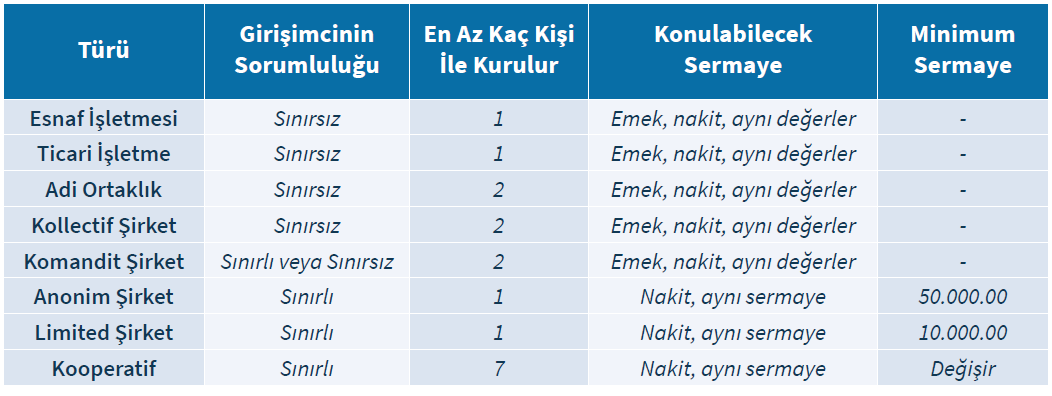 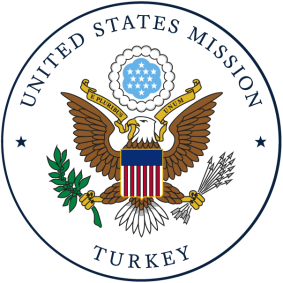 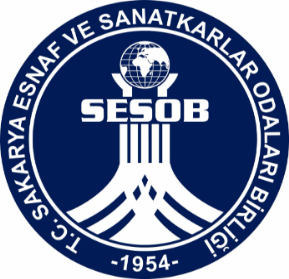 This project is supported by U.S. Department of State. The content of this flyier does not reflect the official opinion of the U.S. Goverment. Responsibility for the information and views expressed therein lies entirely with the SESOB
www.girisimcikoprusu.com
41
HUKUKİ ALTYAPI
1. İşe Başlarken
1.3 İşletmenin Türü
Ticaret şirketleri ile kooperatiflerin kurulma süreci ise şu şekildedir:
a. Sözleşmenin Hazırlanması
b. İmzaların Notere Tasdiki
c. Ticaret Müdürlüğü’ nce Tescil
d. Türkiye Ticaret Sicili Gazetesi’ nde İlan
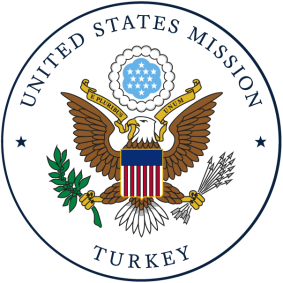 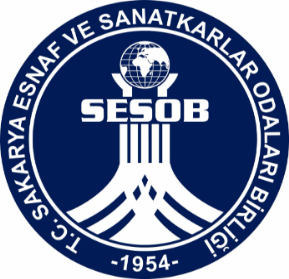 This project is supported by U.S. Department of State. The content of this flyier does not reflect the official opinion of the U.S. Goverment. Responsibility for the information and views expressed therein lies entirely with the SESOB
www.girisimcikoprusu.com
42
HUKUKİ ALTYAPI
1. İşe Başlarken
1.4 İşletmenin Kuruluşunun Tamamlanması
Bir işletmenin kurulması veya kurulmuş sayılması üzerine, esnaf işletmesi ise ilgili esnaf ve sanatkârlar odalarına, ticari işletme ise ilgili ticaret, sanayi veya deniz ticaret odasına tescil ettirilmesi, ticari defterlerini tasdik ettirerek tutmak, ilgili vergi dairesinde mükellefiyetinin tesis ettirmek, gerekiyorsa ilgili SGK Müdürlüğünde işyerini tescil ettirmek gibi süreçleri tamamlaması gerekir. 
Gerekli tescillerin veya bildirimlerin zamanında yapılmaması, para cezası ödenmesine sebebiyet verebilir. Bu bildirimlerin bir kısmı şirket adına, bir kısmı ise hem şirket hem de ortaklar adına yapılmalıdır. 
Örneğin vergiye tabi ticaret ve sanat erbabı, serbest meslek erbabı, Kurumlar Vergisi mükellefleri, kolektif ve adi şirket ortaklarıyla komandit şirketlerin komandite ortakları işe başlamayı ilgili vergi dairesine bildirmelidir (VUK m. 153).
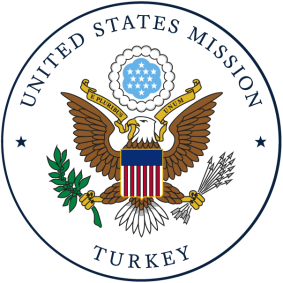 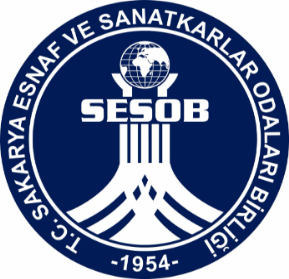 This project is supported by U.S. Department of State. The content of this flyier does not reflect the official opinion of the U.S. Goverment. Responsibility for the information and views expressed therein lies entirely with the SESOB
www.girisimcikoprusu.com
43
HUKUKİ ALTYAPI
2. İşe Devam Ederken
2.1 Şirket ile Ortak ve Amaçları
2.2 Yönetim ve Temsil
2.3 Başlangıç Sermayesi
2.4 Haklar ve Sorumluluklar
 2.5 Çek ve Bono
2.6 Sözleşme Yapmak
2.7 Rekabet: Rakiplerle, Ortaklarla ve İşçilerle
2.8 Marka Tescili ve Kullanımı
2.9 İş Sağlığı ve Güvenliği
2.10 Ortaklıktan Çıkma ve Çıkarılma
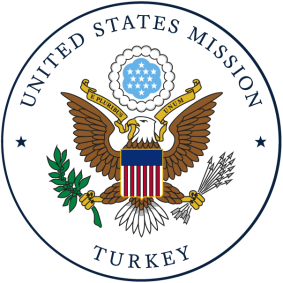 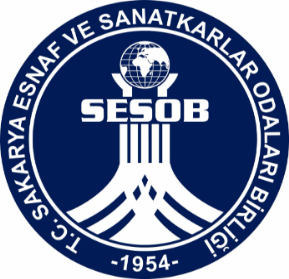 This project is supported by U.S. Department of State. The content of this flyier does not reflect the official opinion of the U.S. Goverment. Responsibility for the information and views expressed therein lies entirely with the SESOB
www.girisimcikoprusu.com
44
HUKUKİ ALTYAPI
2. İşe Devam Ederken
Her bir şirket türünün işe başlamasını ve faaliyette bulunduğu süreçteki hukuki işlemleri ve olayları tek tek burada izah etmek için yer yoktur. 
Bu nedenle günlük hayatta en sık karşılaşılan şirket türü, limited şirket türü esas alınacaktır.
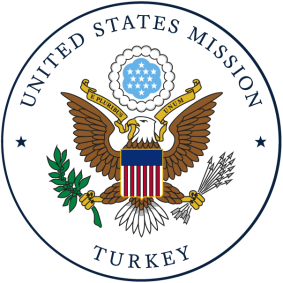 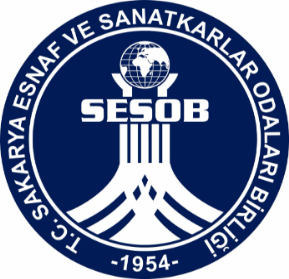 This project is supported by U.S. Department of State. The content of this flyier does not reflect the official opinion of the U.S. Goverment. Responsibility for the information and views expressed therein lies entirely with the SESOB
www.girisimcikoprusu.com
45
HUKUKİ ALTYAPI
2. İşe Devam Ederken
2.1 Şirket ile Ortak ve Amaçları
Kanunen yasak olmayan her türlü ekonomik amaç ve konu için kurulabilen limited şirket, bir veya daha çok gerçek veya tüzel kişi tarafından bir ticaret unvanı altında kurulur; esas sermayesi belirli olup bu sermaye, esas sermaye paylarının toplamından oluşur. Ortaklar, şirket borçlarından sorumlu olmayıp sadece taahhüt ettikleri esas sermaye paylarını ödemekle ve şirket sözleşmesinde öngörülen ek ödeme ve yan edim yükümlülüklerini yerine getirmekle yükümlüdürler (TTK m. 573.)
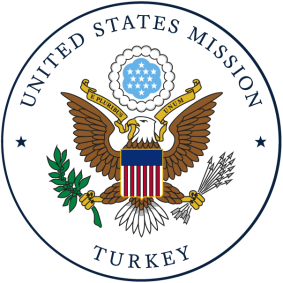 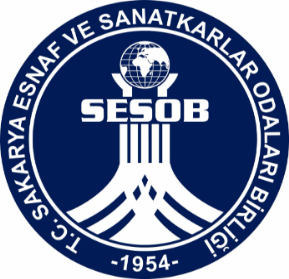 This project is supported by U.S. Department of State. The content of this flyier does not reflect the official opinion of the U.S. Goverment. Responsibility for the information and views expressed therein lies entirely with the SESOB
www.girisimcikoprusu.com
46
HUKUKİ ALTYAPI
Şirketin tüzel kişiliğe sahip olması; onun kurucularından, ortaklarından veya çalışanlarından farklı bir kişi olduğu anlamındadır. Şirketin mal varlığı ve borçları, ortaklarının mal varlığından ve borçlarından ayrıdır. Şirketin mal varlığının pay sahiplerinin mal varlığından ayrı olması nedeniyledir ki kuruluşu aşamasında kurucu tarafından sarf edilen tutarın, şirketten tahsiline karar verilebilir. Pratikte kurucular, muhasebe tekniği açısından sarf ettikleri tutar kadar şirketten alacaklı hale getirilir. Şirketin ana sözleşmesinde belirtilen amaç ile onu kuranların amacının her zaman aynı olması gerekmez. Kanunen yasak olmayan her türlü ekonomik amaç ve konu için kurulan şirketin ortağının amacı, elde ettiği kâr payını ihtiyaç sahiplerine bağışlamak dahi olabilir.
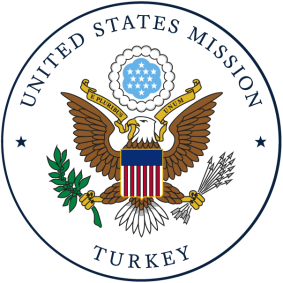 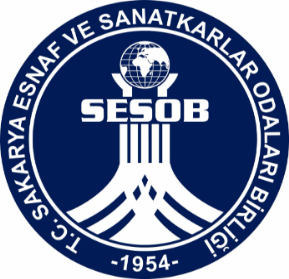 This project is supported by U.S. Department of State. The content of this flyier does not reflect the official opinion of the U.S. Goverment. Responsibility for the information and views expressed therein lies entirely with the SESOB
www.girisimcikoprusu.com
47
HUKUKİ ALTYAPI
2. İşe Devam Ederken
2.2 Yönetim ve Temsil
Ana sözleşme bir teşebbüsün kuruluş sözleşmesidir. 
Teşebbüsün unvanı, merkezi ve şubeleri, ortakları, faaliyet konusu gibi temel bilgileri içerir. 
Tek kişi tarafından kurulan ticaret şirketleri için dahi zorunludur. 
Adi Ortaklıkların yazılı bir ana sözleşmesi olmak zorunda değildir.
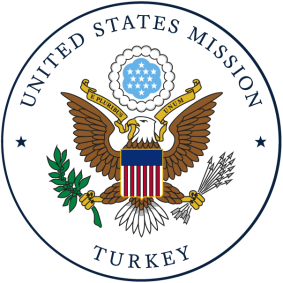 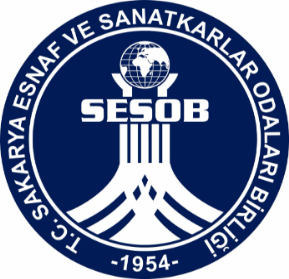 This project is supported by U.S. Department of State. The content of this flyier does not reflect the official opinion of the U.S. Goverment. Responsibility for the information and views expressed therein lies entirely with the SESOB
www.girisimcikoprusu.com
48
HUKUKİ ALTYAPI
2. İşe Devam Ederken
2.2 Yönetim ve Temsil
Müdürler, kanunların ve şirket sözleşmesinin genel kurula görev ve yetki vermediği bütün konularda görevli ve yetkilidir. Müdürler, 
a) Şirketin üst düzeyde yönetilmesi için yönetimi ve gerekli talimatların verilmesi, 
b) Kanun ve şirket sözleşmesi çerçevesinde şirket yönetim örgütünün belirlenmesi, 
c) Şirketin yönetimi için gerekli olduğu takdirde muhasebenin, finansal denetimin ve finansal planlamanın oluşturulması, 
d) Şirket yönetiminin bazı bölümleri kendilerine devredilmiş bulunan kişilerin kanunlara, şirket sözleşmesine, iç tüzüklere ve talimatlara uygun hareket edip etmediklerinin gözetimi,
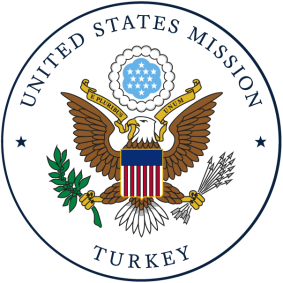 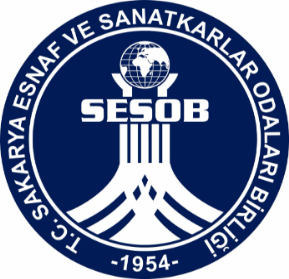 This project is supported by U.S. Department of State. The content of this flyier does not reflect the official opinion of the U.S. Goverment. Responsibility for the information and views expressed therein lies entirely with the SESOB
www.girisimcikoprusu.com
49
HUKUKİ ALTYAPI
e) Küçük limited şirketler hariç, risklerin erken teşhisi ve yönetimi komitesinin kurulması, 
f) Şirket finansal tablolarının, yıllık faaliyet raporunun ve gerekli olduğu takdirde topluluk finansal tablolarının ve yıllık faaliyet raporunun düzenlenmesi, 
g) Genel kurul toplantısının hazırlanması ve genel kurul kararlarının yürütülmesi, 
h) Şirketin borca batık olması hâlinde durumun mahkemeye bildirilmesi görev ve yetkilerindendir. Bunları devredemezler ve bunlardan vazgeçemezler (TTK m. 625).
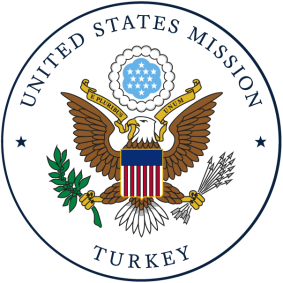 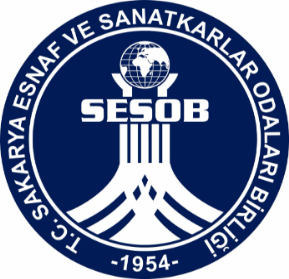 This project is supported by U.S. Department of State. The content of this flyier does not reflect the official opinion of the U.S. Goverment. Responsibility for the information and views expressed therein lies entirely with the SESOB
www.girisimcikoprusu.com
50
HUKUKİ ALTYAPI
2. İşe Devam Ederken
2.3 Başlangıç Sermayesi
Ortaklar tarafından taahhüt edilip de ödenen miktarlar kuruluş giderlerini karşılamaya yetmez ise faaliyete başlayabilmek için kredi kullanılması, vadeli alım yapılması veya ortakların şirkete borç vermesi gerekebilir. 
Ödenmiş sermayenin önemli bir kısmının kuruluş masraflarına harcanmış olması durumunda, şirketin kredi kullanabilmesi veya vadeli mal alabilmesi için ortakların veya müdürün şahsi kefalet vermesini gerektirebilir. 
Bu durumda; kefil olunan miktar kadar şahsi sorumluluk doğar.
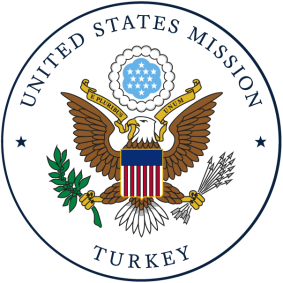 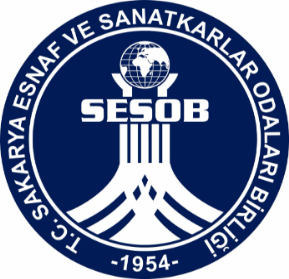 This project is supported by U.S. Department of State. The content of this flyier does not reflect the official opinion of the U.S. Goverment. Responsibility for the information and views expressed therein lies entirely with the SESOB
www.girisimcikoprusu.com
51
HUKUKİ ALTYAPI
2. İşe Devam Ederken
2.4 Haklar ve Sorumluluklar
Bir işletmede (şirkette) en azından a) şirketin, b) müdürün ve c) ortakların hak ve sorumluluklarından söz edilebilir. Şirketin temel hakkı, amaçları doğrultusunda faaliyette bulunabilmektir. Muhtelif kanunlardan kaynaklanan sorumlulukları vardır. 
Bunları ilgili odaya kaydolmak; defter tutmak; doğması halinde başta kurumlar vergisi beyannamesi olmak üzere beyannameler vermek; doğması halinde kurumlar vergisi, damga vergisi, KDV gibi vergileri ödemek; yöneticilerinin haksız fiillerinden sorumlu olmak vb. gibi listelemek mümkündür.
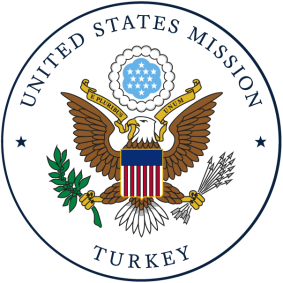 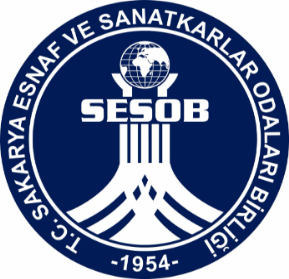 This project is supported by U.S. Department of State. The content of this flyier does not reflect the official opinion of the U.S. Goverment. Responsibility for the information and views expressed therein lies entirely with the SESOB
www.girisimcikoprusu.com
52
HUKUKİ ALTYAPI
Ortakların temel hakları arasında kârdan pay almak, sermaye artırımında yeni pay almak, paylarını devredilebilmek, miras bırakmak, genel kurula katılmak ve oy kullanmak, genel kurulda alınan kararların veya genel kurulun iptalini, hükümsüzlüğünü talep etme hakkı, bilgi alma, şirketi denetleme, ortaklıktan çıkma, çıkmaya katılma, haklı nedenle şirketin feshini talep etme, tasfiye bakiyesine katılmak gibi haklar vardır. 
Sorumlulukları ise sermaye koyma, ek ödeme yapma, yan edime katılma, şirket sırlarını koruma gibi sorumluluklardır. Müdürün hakları arasında huzur hakkı isteme, yönetme ve temsil etme gibi haklar sayılabilir. Müdürün sorumlulukları arasında dürüstlük kuralları kapsamında özenli bir şekilde şirketi yönetme, ortaklara eşit şartlar altında eşit işlem yapma gibi sorumluluklar yer almaktadır.
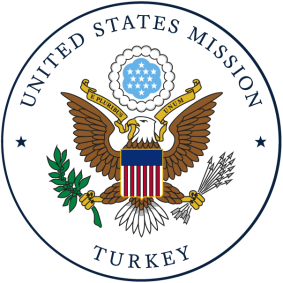 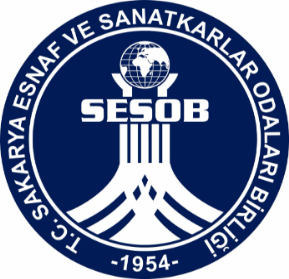 This project is supported by U.S. Department of State. The content of this flyier does not reflect the official opinion of the U.S. Goverment. Responsibility for the information and views expressed therein lies entirely with the SESOB
www.girisimcikoprusu.com
53
10 Dakika Ara 
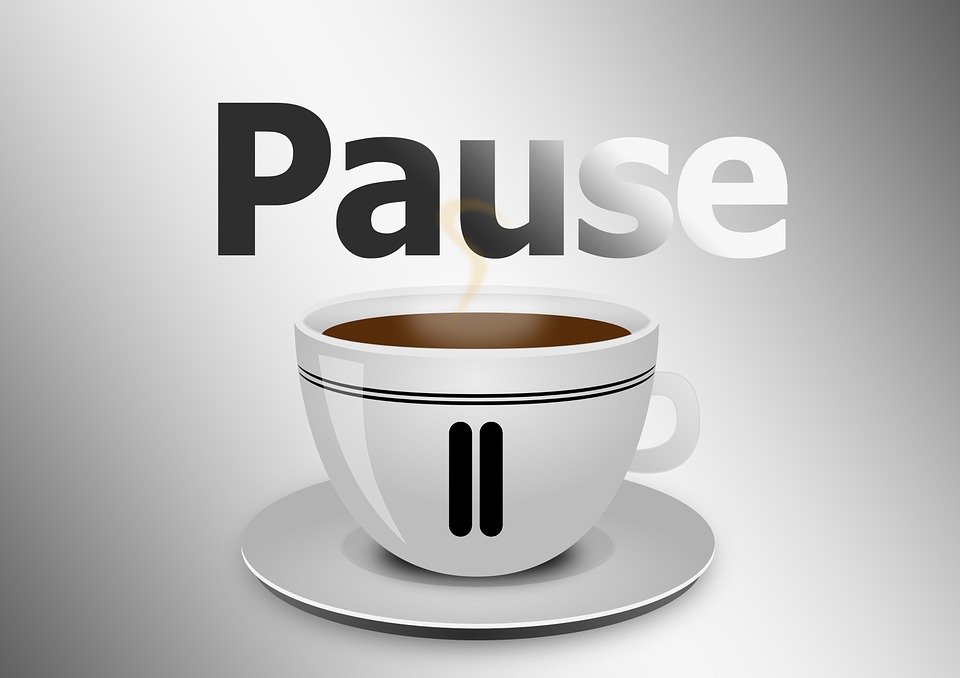 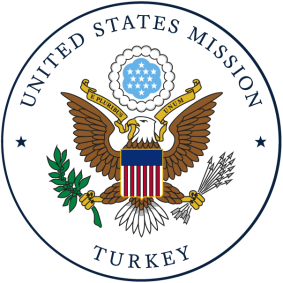 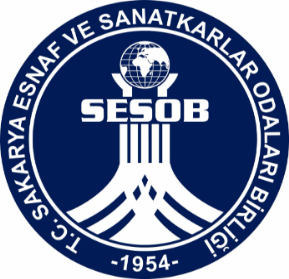 This project is supported by U.S. Department of State. The content of this flyier does not reflect the official opinion of the U.S. Goverment. Responsibility for the information and views expressed therein lies entirely with the SESOB
www.girisimcikoprusu.com
54
HUKUKİ ALTYAPI
2. İşe Devam Ederken
2.5 Çek ve Bono
Bir senedin çek vasfına sahip olabilmesi için, metninde yazıldığı lisandaki çek kelimesinin geçmesi gerekir. Ayrıca; metninden kayıtsız ve şartsız belirli bir bedelin ödenmesi için havaleyi içerdiği, ödeyecek kişinin (bankanın/finansal kuruluşun) ticaret unvanını, ödeme yeri, düzenlenme tarihi ve yeri ile düzenleyenin imzası yer almalıdır (TTK m. 780). 
Çekte açıklık yoksa muhatabın ticaret unvanı yanında gösterilen yer, ödeme yeri sayılır. Muhatabın ticaret unvanı yanında birden fazla yer gösterildiği takdirde çek, ilk gösterilen yerde ödenir. Böyle bir açıklık ve başka bir kayıt da yoksa çek muhatabın merkezinin bulunduğu yerde ödenir. Düzenlenme yeri gösterilmemiş olan çek, düzenleyenin adı yanında yazılı olan yerde düzenlenmiş sayılır (TTK m. 781). Diğer eksikliklerin varlığı halinde, çek sayılmaz. Çekin tedavüle çıkarılmasından sonra, düzenleyenin ölümü, medenî haklarını kullanma ehliyetini kaybetmesi veya iflası çekin geçerliliğini etkilemez (TTK m. 800).
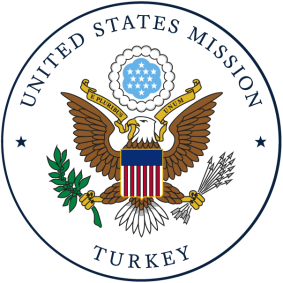 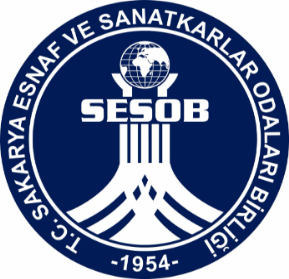 This project is supported by U.S. Department of State. The content of this flyier does not reflect the official opinion of the U.S. Goverment. Responsibility for the information and views expressed therein lies entirely with the SESOB
www.girisimcikoprusu.com
55
HUKUKİ ALTYAPI
2. İşe Devam Ederken
2.5 Çek ve Bono
Çeki elinde bulunduran (çek hamili), çek bedelini elde etmek için, çeki ibraz süreleri içerisinde muhatap bankaya sunmalıdır. 
Bir çek, düzenlendiği (keşide edildiği) yerde ödenecekse on gün; düzenlendiği yerden başka bir yerde ödenecekse bir ay içinde muhataba ibraz edilmelidir.
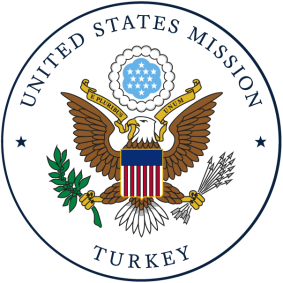 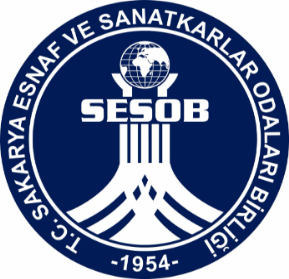 This project is supported by U.S. Department of State. The content of this flyier does not reflect the official opinion of the U.S. Goverment. Responsibility for the information and views expressed therein lies entirely with the SESOB
www.girisimcikoprusu.com
56
HUKUKİ ALTYAPI
Ödeneceği ülkeden başka bir ülkede düzenlenen çek, düzenlenme yeri ile ödeme yeri aynı kıtada ise bir ay, ayrı kıtalarda ise üç ay içinde muhataba ibraz edilmelidir. Bu bakımdan, bir Avrupa ülkesinde düzenlenip de Akdeniz’e sahili bulunan bir ülkede ödenecek olan ve aynı şekilde Akdeniz’e sahili olan bir ülkede düzenlenip bir Avrupa ülkesinde ödenmesi gereken çekler aynı kıtada düzenlenmiş ve ödenmesi şart kılınmış sayılır. 
Süreler, çekte yazılı olan düzenlenme tarihinin ertesi günü başlar (TTK m. 976). Süresinde ibraz edilmeyen çek, çek fonksiyonunu görmez. Alacaklı, alacağını delillerle ispatlamak zorunda kalır.
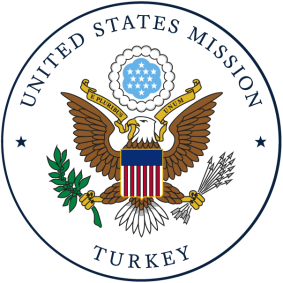 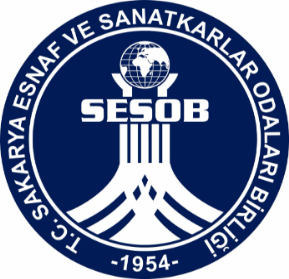 This project is supported by U.S. Department of State. The content of this flyier does not reflect the official opinion of the U.S. Goverment. Responsibility for the information and views expressed therein lies entirely with the SESOB
www.girisimcikoprusu.com
57
HUKUKİ ALTYAPI
2. İşe Devam Ederken
2.5 Çek ve Bono
Bono veya emre yazılı senet; 
a) Senet metninde “bono” veya “emre yazılı senet” ifadesini ve senet Türkçe’ den başka bir dille yazılmışsa o dilde bono veya emre yazılı senet karşılığı olarak kullanılan kelimeyi, 
b) Kayıtsız ve şartsız belirli bir bedeli ödemek vaadini, 
c) Vadeyi, 
d) Ödeme yerini,
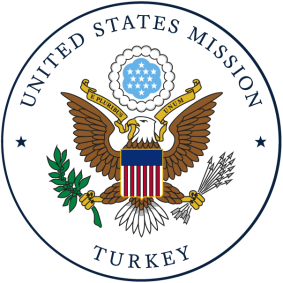 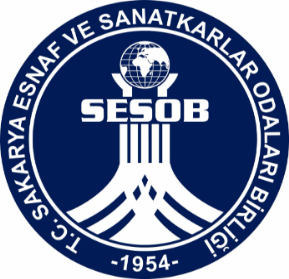 This project is supported by U.S. Department of State. The content of this flyier does not reflect the official opinion of the U.S. Goverment. Responsibility for the information and views expressed therein lies entirely with the SESOB
www.girisimcikoprusu.com
58
HUKUKİ ALTYAPI
2. İşe Devam Ederken
e) Kime veya kimin emrine ödenecek ise onun adını, 
f) Düzenlenme tarihini ve yerini, 
g) Düzenleyenin imzasını, içerir (TTK m. 776). 
Bonoyu keşide eden (düzenleyen) senet üzerinde yer alan bedeli, vade tarihinde kayıtsız ve şartsız ödemeyi taahhüt eder. Bonoda keşidecinin imzası yoksa bono geçersizdir. İmzanın mutlaka el yazısıyla olması gerekir. Yetkili temsilci varsa o da imzalayabilir. Bonoyu düzenleyen ve imza eden kişi kabul etmiş muhatap gibi sorumludur. Ödenmeyen senetleri tahsil etmek için izlenebilecek birden çok yol mevcuttur. Bu konuda bir avukattan avukatlık hizmeti alınması uygun olur.
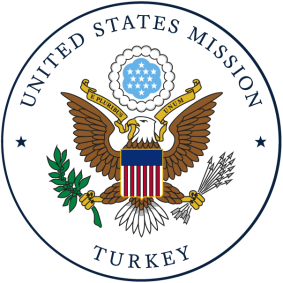 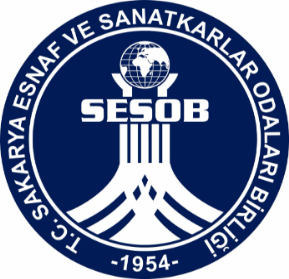 This project is supported by U.S. Department of State. The content of this flyier does not reflect the official opinion of the U.S. Goverment. Responsibility for the information and views expressed therein lies entirely with the SESOB
www.girisimcikoprusu.com
59
HUKUKİ ALTYAPI
2. İşe Devam Ederken
2.6 Sözleşme Yapmak
Sözleşme yapmak isteyenlerin, sözleşme yapabilme hak ve yetkisine sahipse sözleşme (hukuki işlem) yapabilecekleri kabul edilir. Hukuki işlem yapabilme ehliyetine sahip olmayanların yaptığı sözleşmelerin geçersizliği, iptali ve yok hükmünde sayılması istenebilir. 
Tacirler arasında, diğer tarafı temerrüde düşürmeye, sözleşmeyi feshe, sözleşmeden dönmeye ilişkin ihbarlar veya ihtarlar noter aracılığıyla, taahhütlü mektupla, telgrafla veya güvenli elektronik imza kullanılarak kayıtlı elektronik posta sistemi ile yapılır (TTK m. 18(3).
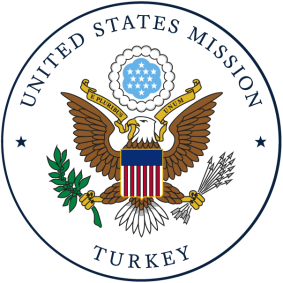 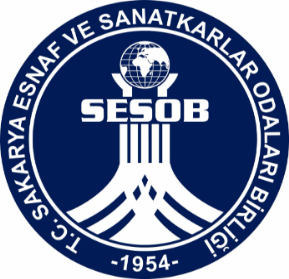 This project is supported by U.S. Department of State. The content of this flyier does not reflect the official opinion of the U.S. Goverment. Responsibility for the information and views expressed therein lies entirely with the SESOB
www.girisimcikoprusu.com
60
HUKUKİ ALTYAPI
2. İşe Devam Ederken
2.7 Rekabet: Rakiplerle, Ortaklarla ve İşçilerle
Rakipler veya tedarik edenlerle müşteriler arasındaki ilişkileri etkileyen aldatıcı veya dürüstlük kuralına diğer şekillerdeki aykırı davranışlar ve ticari uygulamalar haksız ve hukuka aykırıdır (TTK m. 54). 
Bu kuralların temel amacı, ticari yaşama katılanların menfaatini korumak ve dürüst, bozulmamış rekabeti sağlamaktır.
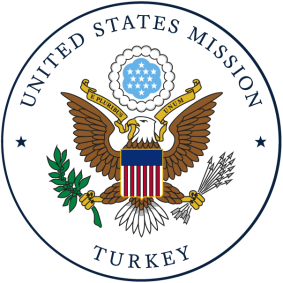 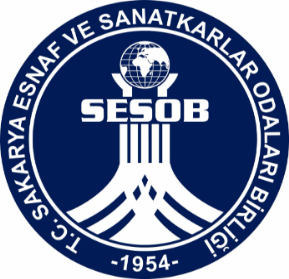 This project is supported by U.S. Department of State. The content of this flyier does not reflect the official opinion of the U.S. Goverment. Responsibility for the information and views expressed therein lies entirely with the SESOB
www.girisimcikoprusu.com
61
HUKUKİ ALTYAPI
2. İşe Devam Ederken
2.7 Rekabet: Rakiplerle, Ortaklarla ve İşçilerle
Rakipler arasında rekabet: haksız rekabet hâllerinin başlıcaları dürüstlük kuralına aykırı davranışlar, ticari uygulamalar arasında dürüstlük kuralına aykırı reklamlar ve satış yöntemleri ile diğer hukuka aykırı davranışlar, sözleşmeyi ihlale veya sona erdirmeye yönelten davranışlar, başkalarının iş ürünlerinden yetkisiz yararlanma, iş şartlarına uymamak; özellikle kanun veya sözleşmeyle, rakiplere de yüklenmiş olan veya bir meslek dalında veya çevrede olağan olan iş şartlarına uymamak, dürüstlüğe aykırı davranmak (Bkz. TTK m. 55).
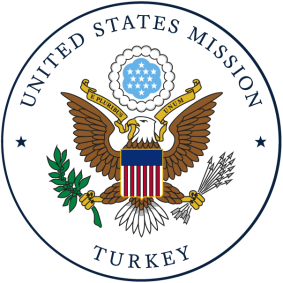 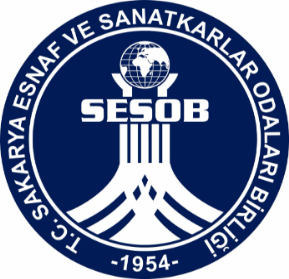 This project is supported by U.S. Department of State. The content of this flyier does not reflect the official opinion of the U.S. Goverment. Responsibility for the information and views expressed therein lies entirely with the SESOB
www.girisimcikoprusu.com
62
HUKUKİ ALTYAPI
2. İşe Devam Ederken
Başkasına ait olduğu bilinen bir markayı kullanmak iyi niyet ve basiretli tacir nitelikleriyle bağdaşmaz. Kayıt dışı işçi çalıştırmak haksız rekabettir. Hileli ve yanıltıcı davranışlarla kendi ürününü rakip firmanın ürünü yanılgısını oluşturacak şekilde pazarlamak haksız rekabete sebebiyet verir. 
Rekabete aykırı davranılması; haksız rekabetin işlenmesinde etkili olan araçların ve malların imhası, kusur varsa zarar ve ziyanın tazmini, manevi tazminat verilmesi gibi sorumlulukların doğmasına sebep olabilir.
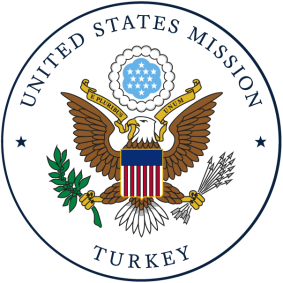 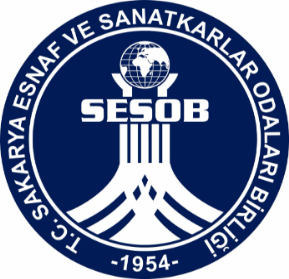 This project is supported by U.S. Department of State. The content of this flyier does not reflect the official opinion of the U.S. Goverment. Responsibility for the information and views expressed therein lies entirely with the SESOB
www.girisimcikoprusu.com
63
HUKUKİ ALTYAPI
2. İşe Devam Ederken
2.7 Rekabet: Rakiplerle, Ortaklarla ve İşçilerle
Ortaklar arasında rekabet yasağı. Şahıs şirketlerinden olan kollektif şirketin bir ortağı, ortağı olduğu şirketin yaptığı ticari işler türünden bir işi, diğer ortakların izni olmaksızın kendi veya başkası hesabına yapamayacağı gibi aynı tür ticari işlerle uğraşan bir şirkete “sorumluluğu sınırlandırılmamış ortak” olarak giremez (TTK m. 230). Komandit şirketlerde ise sınırsız sorumlu olan komandite ortak, diğer komanditelerin ve genel kurulun izni olmaksızın şirketin işletme konusuna giren bir işi yapamayacağı gibi bu tür ticaretle uğraşan bir şirkete sorumluluğu sınırlandırılmamış ortak sıfatıyla da katılamaz (TTK m. 572). Sınırlı sorumluluğu olan komanditer ortak için böyle bir yasak yoktur (TTK m. 311). Anonim şirket yönetim kurulu üyelerinden biri, genel kurulun iznini almaksızın şirketin işletme konusuna giren ticari iş türünden bir işlemi kendi veya başkası hesabına yapamayacağı gibi aynı tür ticari işlerle uğraşan bir şirkete sorumluluğu sınırsız ortak sıfatıyla da giremez. Bu hükme aykırı harekette bulunan yönetim kurulu üyelerinden şirket tazminat istemekte veya tazminat yerine yapılan işlemi şirket adına yapılmış saymakta ve üçüncü kişiler hesabına yapılan sözleşmelerden doğan menfaatlerin şirkete ait olduğunu dava etmekte serbesttir (TTK m. 396(1). Limited şirketlerde şirket sözleşmesinde aksi öngörülmemiş veya diğer tüm ortaklar yazılı olarak izin vermemişse müdürler şirketle rekabet oluşturan bir faaliyette bulunamazlar. Şirket sözleşmesi, ortakların onayı yerine ortaklar genel kurulunun onay kararını öngörebilir (TTK m.626(2). Adi ortaklıklarda ortaklar, kendilerinin veya üçüncü kişilerin menfaati için ortaklığın amacını engelleyici veya zarar verici işleri yapamazlar (TBK m. 626).
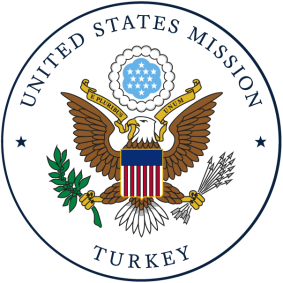 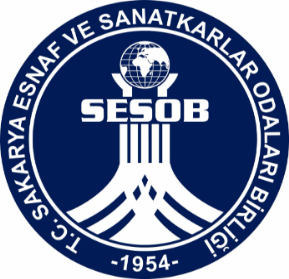 This project is supported by U.S. Department of State. The content of this flyier does not reflect the official opinion of the U.S. Goverment. Responsibility for the information and views expressed therein lies entirely with the SESOB
www.girisimcikoprusu.com
64
HUKUKİ ALTYAPI
2. İşe Devam Ederken
2.7 Rekabet: Rakiplerle, Ortaklarla ve İşçilerle
İşçi ile işveren arasındaki rekabet yasağı. İşçi, işverene karşı sözleşmenin sona ermesinden sonra herhangi bir biçimde onunla rekabet etmekten, özellikle kendi hesabına rakip bir işletme açmaktan, başka bir rakip işletmede çalışmaktan veya bunların dışında rakip işletmeyle başka türden bir menfaat ilişkisine girişmekten kaçınmayı yazılı olarak üstlenebilir. Rekabet yasağı kaydı, ancak hizmet ilişkisi işçiye müşteri çevresi veya üretim sırları ya da işverenin yaptığı işler hakkında bilgi edinme imkânı sağlıyorsa ve aynı zamanda bu bilgilerin kullanılması, işverenin önemli bir zararına sebep olacak nitelikteyse geçerlidir (TBK. m. 444). Rekabet yasağına aykırı davranan işçi, bunun sonucu olarak işverenin uğradığı bütün zararları gidermekle yükümlüdür. Yasağa aykırı davranış bir ceza koşuluna bağlanmışsa ve sözleşmede aksine bir hüküm de yoksa işçi öngörülen miktarı ödeyerek rekabet yasağına ilişkin borcundan kurtulabilir. Ancak işçi, bu miktarı aşan zararı gidermek zorundadır. İşveren, ceza koşulu ve doğabilecek ek zararlarının ödenmesi dışında, sözleşmede yazılı olarak açıkça saklı tutması koşuluyla kendisinin ihlal veya tehdit edilen menfaatlerinin önemi ile işçinin davranışı haklı gösteriliyorsa yasağa aykırı davranışa son verilmesini de isteyebilir (TBK. m 446).
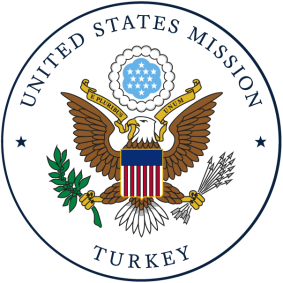 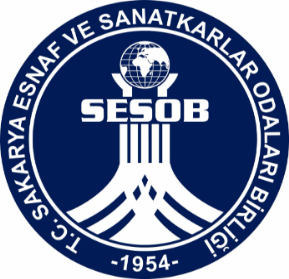 This project is supported by U.S. Department of State. The content of this flyier does not reflect the official opinion of the U.S. Goverment. Responsibility for the information and views expressed therein lies entirely with the SESOB
www.girisimcikoprusu.com
65
HUKUKİ ALTYAPI
2. İşe Devam Ederken
2.8 Marka Tescili ve Kullanımı
Marka, bir teşebbüsün mallarının veya hizmetlerinin diğer teşebbüslerin mallarından veya hizmetlerinden ayırt edilmesini ve marka sahibine sağlanan korumanın konusunun açık ve kesin olarak anlaşılmasını sağlayabilecek şekilde sicilde gösterilebilir olması şartıyla kişi adları dâhil sözcükler, şekiller, renkler, harfler, sayılar, sesler ve malların veya ambalajlarının biçimi olmak üzere her tür işaretten oluşabilir (6769 sayılı Sınai Mülkiyet Kanunu m. 4(1)). Farkına varılmış olacağı üzere, unvanlar tacirleri birbirlerinden ayırır, işletme adları ticari işletmeleri birbirinden ayırır, markalar ise malları ve hizmetleri birbirlerinden ayırır.
Tescil edilmesi halinde marka olacak olan bazı işaretler, marka olarak tescil edilemez. Bunlar; herhangi bir ayırt edici niteliğe sahip olmayan işaretler; ticaret alanında cins, çeşit, vasıf, kalite, miktar, amaç, değer, coğrafi kaynak belirten veya malların üretildiği ve hizmetlerin sunulduğu zamanı gösteren veya malların ya da hizmetlerin diğer özelliklerini belirten veya adlandırmaları münhasıran esas unsur olarak içeren işaretler; aynı veya aynı türdeki mal veya hizmetlerle ilgili olarak tescil edilmiş ya da daha önceki tarihte tescil başvurusu yapılmış marka ile aynı veya ayırt edilemeyecek kadar benzer işaretler; ticaret alanında herkes tarafından kullanılan veya belirli bir meslek, sanat veya ticaret grubuna mensup olanları ayırt etmeye yarayan işaret veya adlandırmaları münhasıran esas unsur olarak içeren işaretler; malın doğası gereği ortaya çıkan şeklini ya da başka bir özelliğini içeren işaretler; teknik bir sonucu elde etmek için zorunlu olan veya mala asli değerini veren şeklî ya da başka bir özelliğini münhasıran içeren işaretler; mal veya hizmetin niteliği, kalitesi veya coğrafi kaynağı gibi konularda halkı yanıltacak işaretler, dinî değerleri veya sembolleri içeren işaretler, kamu düzenine, genel ahlaka aykırı işaretler şeklinde 6769 sayılı Kanun’un 6. maddesinde listelenmiştir. 
Tescil tarihinden itibaren beş yıl içinde haklı bir sebep olmadan tescil edilen mal veya hizmetler bakımından marka sahibi tarafından Türkiye’de ciddi biçimde kullanılmayan ya da kullanımına beş yıl kesintisiz ara verilen markanın iptaline karar verilir (6769 sayılı Kanun m 9).
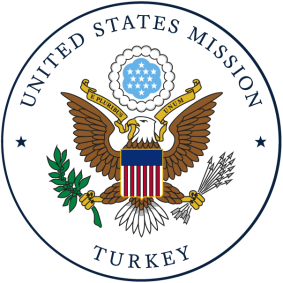 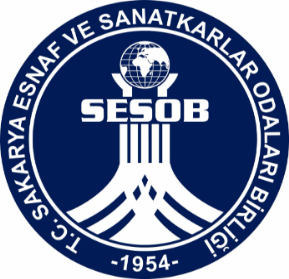 This project is supported by U.S. Department of State. The content of this flyier does not reflect the official opinion of the U.S. Goverment. Responsibility for the information and views expressed therein lies entirely with the SESOB
www.girisimcikoprusu.com
66
HUKUKİ ALTYAPI
2. İşe Devam Ederken
2.9 İş Sağlığı ve Güvenliği
İşverenler işyerlerinde iş sağlığı ve güvenliğinin sağlanması için gerekli her türlü önlemi almak, araç ve gereçleri noksansız bulundurmak işçiler de iş sağlığı ve güvenliği konusunda alınan her türlü önleme uymakla yükümlüdürler. Bu kapsamda işveren; mesleki risklerin önlenmesi, eğitim ve bilgi verilmesi dâhil her türlü tedbirin alınması, organizasyonun yapılması, gerekli araç ve gereçlerin sağlanması, sağlık ve güvenlik tedbirlerinin değişen şartlara uygun hale getirilmesi ve mevcut durumun iyileştirilmesi için çalışmalar yapar, işyerinde alınan iş sağlığı ve güvenliği tedbirlerine uyulup uyulmadığını izleyip denetler ve uygunsuzlukların giderilmesini sağlar, risk değerlendirmesi yapar veya yaptırır, çalışana görev verirken çalışanın sağlık ve güvenlik yönünden işe uygunluğunu göz önüne alır, yeterli bilgi ve talimat verilenler dışındaki çalışanların hayati ve özel tehlike bulunan yerlere girmemesi için gerekli tedbirleri alır. İşyeri dışındaki uzman kişi ve kuruluşlardan hizmet alınması, işverenin sorumluluklarını ortadan kaldırmaz. Çalışanların iş sağlığı ve güvenliği alanındaki yükümlülükleri, işverenin sorumluluklarını etkilemez. İşveren, iş sağlığı ve güvenliği tedbirlerinin maliyetini çalışanlara yansıtamaz (Bkz. 6331 sayılı İş Sağlığı ve Güvenliği Kanunu m. 4). Gerekli önlemlerin alınmaması sonucunda işçinin meslek hastalığına yakalanması veya iş kazası geçirmiş olması halinde işçi, işverenden kusuru oranında tazminat talep edebilir. İşveren taksirle yaralama, ölüme sebebiyet verme nedeniyle yargılanabilir.
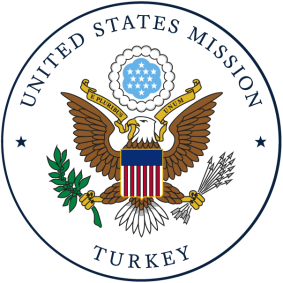 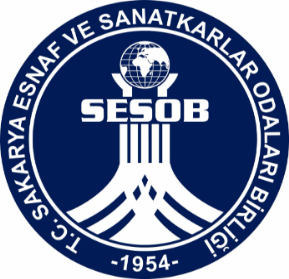 This project is supported by U.S. Department of State. The content of this flyier does not reflect the official opinion of the U.S. Goverment. Responsibility for the information and views expressed therein lies entirely with the SESOB
www.girisimcikoprusu.com
67
HUKUKİ ALTYAPI
2. İşe Devam Ederken
2.10 Ortaklıktan Çıkma ve Çıkarılma
Şirket sözleşmesi, ortaklara şirketten çıkma hakkını tanıyabilir, bu hakkın kullanılmasını belirli şartlara bağlayabilir. Her ortak, haklı sebeplerin varlığında şirketten çıkmasına karar verilmesi için dava açabilir. Mahkeme istem üzerine, dava süresince davacının ortaklıktan doğan hak ve borçlarından bazılarının veya tümünün dondurulmasına veya davacı ortağın durumunun teminat altına alınması amacıyla diğer önlemlere karar verebilir (TTK m. 638). Ortaklardan biri şirket sözleşmesindeki hükme dayanarak çıkmak istediği veya haklı sebeplerden dolayı çıkma davası açtığı takdirde, müdür veya müdürler gecikmeksizin diğer ortakları bundan haberdar ederler. Diğer ortaklardan her biri, haberin kendisine ulaştığı tarihten itibaren bir ay içinde; a) Şirket sözleşmesinde öngörülen haklı sebep kendisi yönünden de geçerliyse, kendisinin de çıkmaya katılacağını müdürlere bildirmek, b) Açacağı bir dava ile haklı sebepler dolayısıyla çıkma davasına katılmak, hakkına sahiptir. (3) Çıkan tüm ortaklar, esas sermaye payları ile orantılı olarak eşit işleme tabi tutulurlar. Şirket sözleşmesindeki hüküm sebebiyle veya haklı bir sebebin varlığı dolayısıyla bir ortağın şirketten çıkarılması hâlinde bu hüküm uygulanmaz (TTK m. 639). Şirket sözleşmesinde, bir ortağın genel kurul kararı ile şirketten çıkarılabileceği sebepler öngörülebilir. Çıkarma kararına karşı ortak, kararın noter aracılığıyla kendisine bildirilmesinden itibaren üç ay içinde iptal davası açabilir. Şirketin istemi üzerine ortağın mahkeme kararıyla haklı sebebe dayanılarak şirketten çıkarılması hâli saklıdır (TTK m. 640). Ortak, şirketten ayrıldığı takdirde, esas sermaye payının gerçek değerine uyan ayrılma akçesini istem hakkına haizdir. Şirket sözleşmesinde öngörülen ayrılma hakkı dolayısıyla şirket sözleşmeleri, ayrılma akçesini farklı bir şekilde düzenleyebilirler.
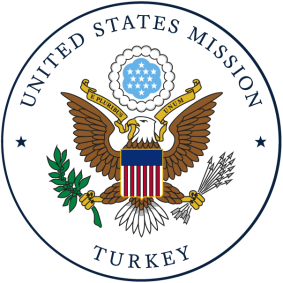 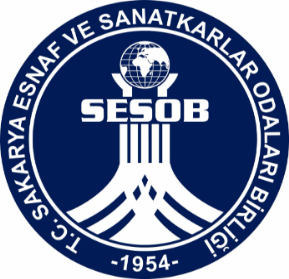 This project is supported by U.S. Department of State. The content of this flyier does not reflect the official opinion of the U.S. Goverment. Responsibility for the information and views expressed therein lies entirely with the SESOB
www.girisimcikoprusu.com
68
HUKUKİ ALTYAPI
3. Sona Ererken
Bir işletmenin ömrü, onun türüne bağlı olabilir. Gerçek kişi tacirin ölmesi, ticari işletmesinin de sona ermesi sonucunu doğurabilir. Şirketlerin (tüzel kişilerin) ömrünün ne kadar olacağı kuruluş sözleşmesi ile sınırlı veya sınırsız süre ile belirlenebilir. Yine de ecelleri, öngörülen sürelerden önce gelebilir. 
Bu aşamaya kadar limited şirketler üzerinden incelemeler ve değerlendirmeler yapılmıştır. TTK’nin 636(1). maddesinde sona erme sebepleri a) Şirket sözleşmesinde öngörülen sona erme sebeplerinden birinin gerçekleşmesiyle, b) Genel kurul kararı ile, c) İflasın açılması ile ve d) Kanunda öngörülen diğer sona erme halleriyle şeklinde belirtilmiştir. Şirket sözleşmesi ile şirketin belirli bir faaliyeti, örneğin Ankara’dan İstanbul’a kadar demiryolu yapması öngörülmüşse ya demiryolunun yapılması ya da genel kurulca yapılmasının imkânsız hale geldiğinin anlaşılması üzerine şirket sona erer. Ayrıca genel kurul, herhangi sebep olmaksızın da şirketin sona ermesine karar verebilir.
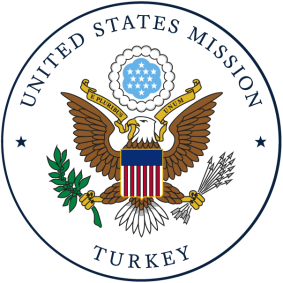 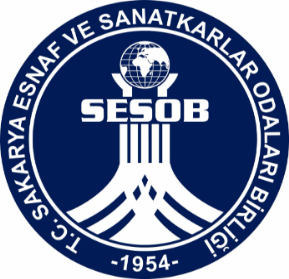 This project is supported by U.S. Department of State. The content of this flyier does not reflect the official opinion of the U.S. Goverment. Responsibility for the information and views expressed therein lies entirely with the SESOB
www.girisimcikoprusu.com
69
AraGörüşmek Üzere
70
PAZARLAMA İLKELERİ ve YÖNETİMİ
1. Pazarlama Kavramı
2. Pazarlama ile İlgili Temel Kavramlar
3. Pazarlama Yönetim Süreci
4. Pazar Fırsatlarının Analizi
5. Talep Tahminleme
6. Pazar Bölümleme
7. Hedef Pazar Seçimi
8. Pazar Konumlaması
9. Pazarlama Karmasının Geliştirilmesi
10. Pazarlama Faaliyetlerinin Yürütülmesi
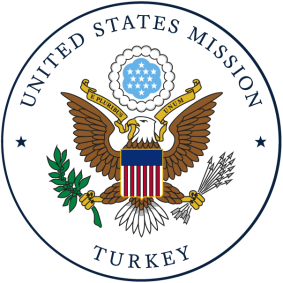 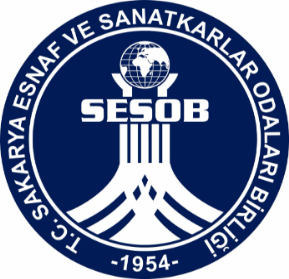 This project is supported by U.S. Department of State. The content of this flyier does not reflect the official opinion of the U.S. Goverment. Responsibility for the information and views expressed therein lies entirely with the SESOB
www.girisimcikoprusu.com
71
PAZARLAMA İLKELERİ ve YÖNETİMİ
1. Pazarlama Kavramı
Hepimiz gündelik hayatta bir takım ürün/hizmetler ile ilgili reklamlar görür, bunlardan bazılarını inceler, satın alır ve ihtiyaçlarımızı karşılarız. Bazen bu tüketim deneyiminden memnuniyet duymaz ve firmadan şikâyetçi oluruz. Dolayısıyla pazarlama faaliyetleri, girişimci olsun olmasın herkesin gündelik yaşamının içinde olan bu nedenle de doğru veya yanlış birtakım bilgilere sahip olduğu bir kavramdır. 
Girişimcinin pazarlama bilgi ve becerilerinin artması, işletmeyi amaçlarına ulaştıracağı gibi toplumsal beklentilerin de karşılanmasını sağlayacaktır. 
İyi bir pazarlamacı, değer yaratabileceği fırsatları görür ve bu fırsatları ürün ve hizmetlere dönüştürür.
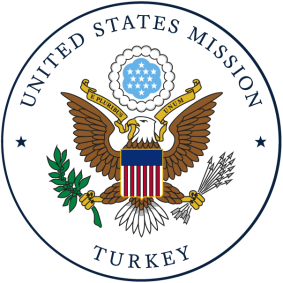 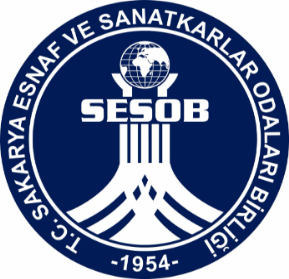 This project is supported by U.S. Department of State. The content of this flyier does not reflect the official opinion of the U.S. Goverment. Responsibility for the information and views expressed therein lies entirely with the SESOB
www.girisimcikoprusu.com
72
PAZARLAMA İLKELERİ ve YÖNETİMİ
2. Pazarlama İle İlgili Temel Kavramlar
2.1 İhtiyaç ve İstek
İhtiyaç, tatmin edilmemiş dürtüler olarak tanımlanabilir.
İstek, ihtiyaçları karşılayan objelerdir.
İhtiyaçlar 5 grupta incelenmelidir:
1. Görünen ihtiyaçlar (Tüketiciler ucuz araba ister.) 
2. Gerçek ihtiyaçlar (Tüketiciler satış fiyatı ucuz olan değil, yakıt ve bakım giderleri az olan arabaları tercih eder.) 
3. Görünmeyen ihtiyaçlar (Tüketiciler, araba bayisine gittiklerinde iyi hizmet almayı beklerler.) 
4. Haz veren ihtiyaçlar (Tüketici, arabaya ücretsiz navigasyon sistemi ekleyen araç satıcısından memnuniyet duyacaktır.) 
5. Gizli ihtiyaçlar (Tüketiciler, yakın çevresinin onun akıllı bir tüketici olduğunu düşünmesini ister.)
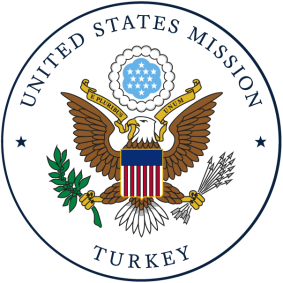 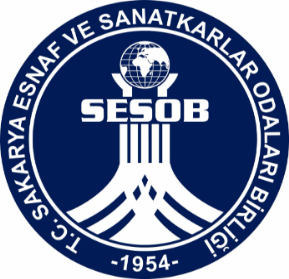 This project is supported by U.S. Department of State. The content of this flyier does not reflect the official opinion of the U.S. Goverment. Responsibility for the information and views expressed therein lies entirely with the SESOB
www.girisimcikoprusu.com
73
PAZARLAMA İLKELERİ ve YÖNETİMİ
2. Pazarlama İle İlgili Temel Kavramlar
2.2 Tüketici, Müşteri ve Talep
Tüketici, bir ürünü kullanan veya tüketen kişi veya örgütsel birimdir.
Müşteri, fiilen satın alma kararını veren kişi veya örgütsel birimdir.
Talep ise tüketicinin satın alma gücü ile desteklediği isteğidir.
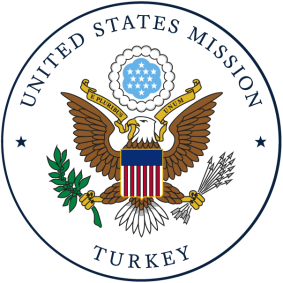 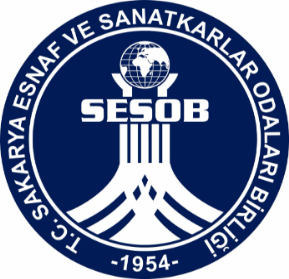 This project is supported by U.S. Department of State. The content of this flyier does not reflect the official opinion of the U.S. Goverment. Responsibility for the information and views expressed therein lies entirely with the SESOB
www.girisimcikoprusu.com
74
PAZARLAMA İLKELERİ ve YÖNETİMİ
2. Pazarlama İle İlgili Temel Kavramlar
2.3 Ürün, Değer ve Tatmin
Ürün, değişim için pazara sunulan herhangi bir şeydir.
Değer ise üründen elde edilen faydayı ifade etmektedir.
Tatmin ürünün müşteri beklentisini karşılama derecesidir.
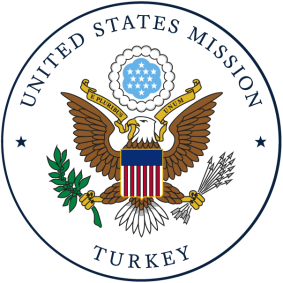 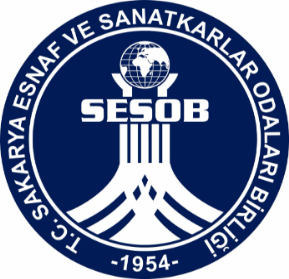 This project is supported by U.S. Department of State. The content of this flyier does not reflect the official opinion of the U.S. Goverment. Responsibility for the information and views expressed therein lies entirely with the SESOB
www.girisimcikoprusu.com
75
PAZARLAMA İLKELERİ ve YÖNETİMİ
3. Pazarlama Yönetim Süreci
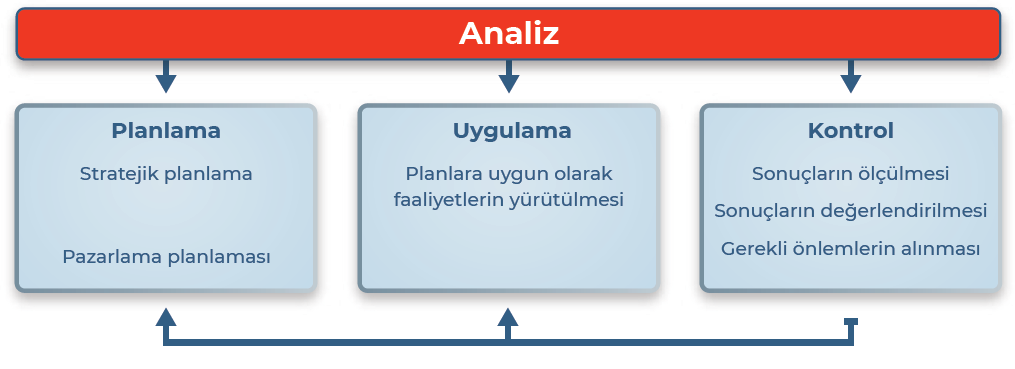 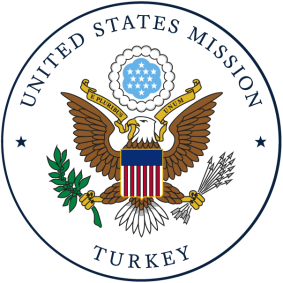 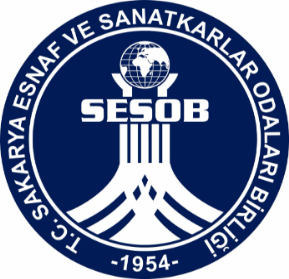 This project is supported by U.S. Department of State. The content of this flyier does not reflect the official opinion of the U.S. Goverment. Responsibility for the information and views expressed therein lies entirely with the SESOB
www.girisimcikoprusu.com
76
PAZARLAMA İLKELERİ ve YÖNETİMİ
3. Pazarlama Yönetim Süreci
Analiz aşamasının temel amacı; işletmenin Güçlü ve Zayıf yanlarını ortaya koymak, Fırsatları ve Tehditleri tanımlamaktır. 
Bu kelimelerin baş harflerinden oluşan ve GZFT² adı verilen bu analiz yoluyla girişimci; kabiliyetlerinin ne olduğunu; hangi konularda dezavantajlarının olduğunu tespit edecektir. 
Bunun yanında çevre koşullarının ne gibi fırsatlar yarattığını ve ne gibi tehditleri içinde barındırdığını ortaya koyarak nitelikli bir plan için gerekli verileri elde edecektir.
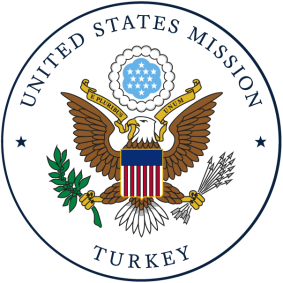 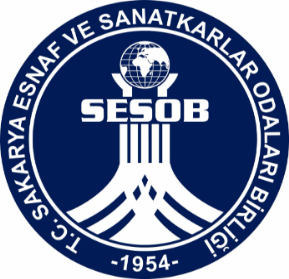 This project is supported by U.S. Department of State. The content of this flyier does not reflect the official opinion of the U.S. Goverment. Responsibility for the information and views expressed therein lies entirely with the SESOB
www.girisimcikoprusu.com
77
PAZARLAMA İLKELERİ ve YÖNETİMİ
3. Pazarlama Yönetim Süreci
Planlama aşaması, analiz aşamasında elde edilen bilgilere dayalı olarak işletmenin genel stratejilerinin belirlenmesi ile başlayan bir faaliyetler dizisini oluşturur. Pazarlama bölümü ile ilgili planlar, işletmenin genel stratejilerine uyumlu ve onları destekler nitelikte olmalıdır. İşletmenin tüm faaliyetlerini ilgilendiren bu stratejik planlama faaliyetleri tamamlandıktan sonra pazarlama planlaması aşamasına geçilir. 
İyi bir pazarlama planlamasında girişimci, işletme için faydalı olacak pazar fırsatlarını tespit edebilmeli, bu fırsatları değerlendirebileceği bir strateji belirleyebilmeli ve bu stratejiyi nitelikli bir eylem planına dönüştürebilmelidir. Bu nedenle pazarlama planlamasında şu dört konu yer almalıdır: 
              a. Pazar fırsatlarının analizi 
              b. Hedeflerin belirlenmesi 
              c. Pazarlama stratejilerinin oluşturulması 
              d. Pazarlama karmasının (ürün, fiyat, dağıtım ve tutundurma) oluşturulması
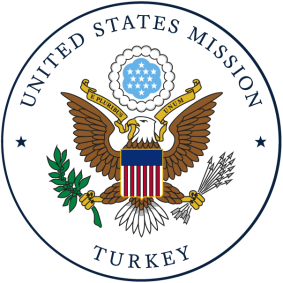 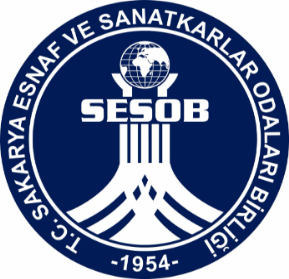 This project is supported by U.S. Department of State. The content of this flyier does not reflect the official opinion of the U.S. Goverment. Responsibility for the information and views expressed therein lies entirely with the SESOB
www.girisimcikoprusu.com
78
PAZARLAMA İLKELERİ ve YÖNETİMİ
3. Pazarlama Yönetim Süreci
Uygulama aşamasında ise planlamada çizilen haritada gösterilen yere, ulaşılmaya çalışılmaktadır. Plan ne kadar iyi olursa olsun doğru bir şekilde uygulanmadığı takdirde başarısızlık, neredeyse kesin olacaktır. Bu nedenle girişimcinin planda gösterilen hedefleri, belirlenen stratejiye uygun olarak operasyonel uygulamalara dönüştürmesi gereklidir. Planlama ve uygulama aynı öneme sahiptir. İyi bir uygulama için de girişimcinin doğru insanlardan oluşan nitelikli bir ekibi kurmasının önemi büyüktür.
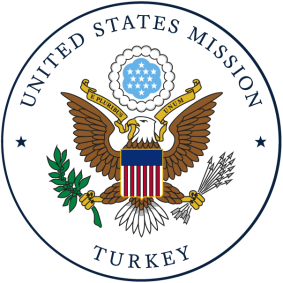 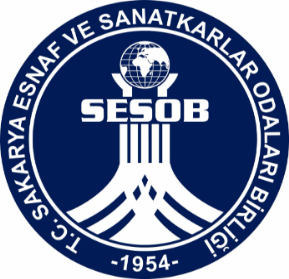 This project is supported by U.S. Department of State. The content of this flyier does not reflect the official opinion of the U.S. Goverment. Responsibility for the information and views expressed therein lies entirely with the SESOB
www.girisimcikoprusu.com
79
PAZARLAMA İLKELERİ ve YÖNETİMİ
3. Pazarlama Yönetim Süreci
Kontrol aşamasında ise uygulamada elde edilen finansal ve finansal olmayan sonuçlar ile bunlara ilişkin hedeflerin karşılaştırması yapılır. Örneğin, işletme satış hedefinin gerisinde kaldı ise bunun nedenlerinin belirlenmesi ve bir daha böyle olumsuz bir sonuç ortaya çıkmaması için ne gibi önlemlerin alınması gerektiği saptanmalıdır. Bu düzeltici önlemlerin alınması, bir sonraki plan döneminin daha nitelikli sonuçlar üretmesini sağlanacaktır.
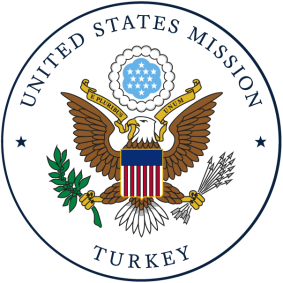 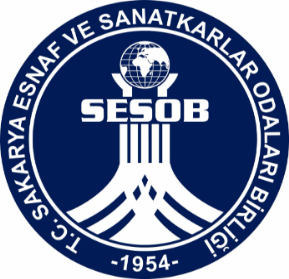 This project is supported by U.S. Department of State. The content of this flyier does not reflect the official opinion of the U.S. Goverment. Responsibility for the information and views expressed therein lies entirely with the SESOB
www.girisimcikoprusu.com
80
PAZARLAMA İLKELERİ ve YÖNETİMİ
4. Pazar Fırsatlarının Analizi
Girişimcilikte pazar fırsatlarının tespitinin özel bir önemi vardır. Özellikle yeni girişimciler için iş fikrinin temelini, pazarda gözlem veya araştırma yoluyla ortaya çıkartılan fırsatlar oluşturmaktadır. O nedenle başarılı bir girişimcinin temel görevlerinden biri de sürekli olarak pazardaki değişimleri incelemek ve bu değişimlerin işletme için ne gibi fırsatları getirebileceğini analiz etmektir. Pazar fırsatı şunları içermektedir; 
* Mevcut ve gelecekteki olası değişimler sonucunda tüketicilerde ortaya çıkabilecek yeni istek ve ihtiyaçları, 
* İstek ve ihtiyaçları giderecek ürün ve hizmetleri, 
* Bu ürün ve hizmetleri tüketicilere sunacak yeni yöntem ve pazarlama araçlarını.
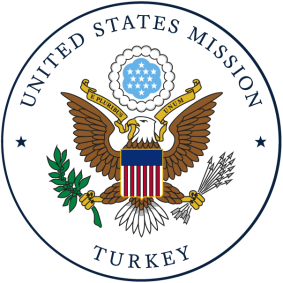 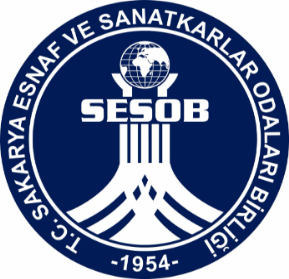 This project is supported by U.S. Department of State. The content of this flyier does not reflect the official opinion of the U.S. Goverment. Responsibility for the information and views expressed therein lies entirely with the SESOB
www.girisimcikoprusu.com
81
PAZARLAMA İLKELERİ ve YÖNETİMİ
4. Pazar Fırsatlarının Analizi
GZFT analizinin ilk iki harfi olan Güçlü ve Zayıf yönler, işletmenin kaynakları ile rakiplerinin karşılaştırılması sonucunda ortaya çıkarılır. Fırsat ve Tehditler bölümünde ise çevresel faktörlerde yaşanan değişimler nedeniyle ortaya çıkan durumun saptanması amaçlanır. Böylece işletme, ortaya çıkan fırsatları sistematik olarak takip etmiş ve kaynakları ölçüsünde de bunlardan yararlanmış olacak, tehditlerden de korunacak stratejileri ortaya koyabilecektir.
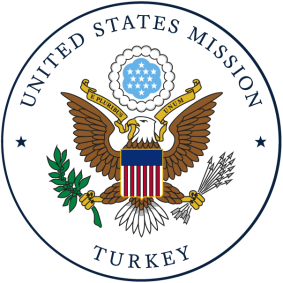 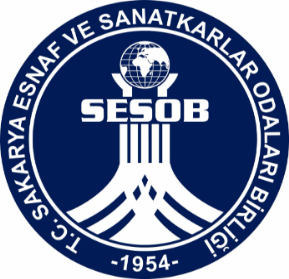 This project is supported by U.S. Department of State. The content of this flyier does not reflect the official opinion of the U.S. Goverment. Responsibility for the information and views expressed therein lies entirely with the SESOB
www.girisimcikoprusu.com
82
PAZARLAMA İLKELERİ ve YÖNETİMİ
4. Pazar Fırsatlarının Analizi
4.1 Fırsat ve Tehditlerin Analizi
Pazar fırsatı, potansiyel bir alıcı grubunun, sorununa kârlı bir çözüm üretme faaliyetidir. Dolayısıyla bu çözümün değeri, kaç müşteri için ne ölçüde fayda yarattığına veya ne kadar önemli bir sorun çözdüğüne bağlı olarak değişecektir. Girişimci açısından pazar fırsatının üç temel kaynağı bulunmaktadır. Bunlar; 
* Kısa dönemde kârlı bir çözüm önerisi sunmak, 
* Ürünün niteliklerini iyileştirmek, 
* Yepyeni bir ürün çıkarmak. 
Girişimciler bu üç farklı kaynağa ilişkin fırsatların tespitini yaparken kullanacakları birtakım fikir geliştirme tekniklerinden de yararlanabilirler. Bunlar arasında yer alan beyin fırtınası, alıcıların sorun/fayda analizi, tüketim zinciri yöntemi gibi uygulamalar; pazar fırsatlarını tespit için yararlı olabilmektedir.
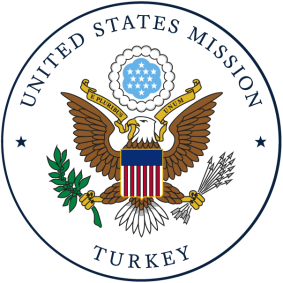 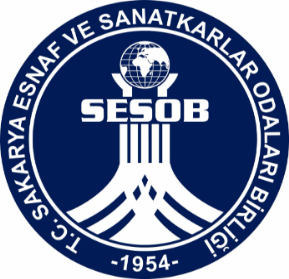 This project is supported by U.S. Department of State. The content of this flyier does not reflect the official opinion of the U.S. Goverment. Responsibility for the information and views expressed therein lies entirely with the SESOB
www.girisimcikoprusu.com
83
PAZARLAMA İLKELERİ ve YÖNETİMİ
4. Pazar Fırsatlarının Analizi
4.1 Fırsat ve Tehditlerin Analizi
Bu yaklaşım ve uygulamalar ile ilgili olarak girişimciye fırsatları tespit etmede yararlı olabilecek diğer öneriler de şunlardır (Kotler ve Keller, 2012): 
Pazardaki eğilimleri ve teknolojik gelişmeleri gözlemleyip pazar için yeni olan hibrit çözümler üretmek: Örneğin GPS yazılımlarının ucuzlaması ile birlikte fırsatı gören girişimciler, GPS sistemini minibüslere adapte eden sistemler geliştirerek başarı kazanmışlardır. 
Alım sürecini daha etkin/rahat hale getirmek: Daha önceleri uçak veya otobüs bileti almak için firmanın bulunduğu adrese gitmek zorunda kalan tüketiciler şimdi bu işlemlerini İnternet üzerinden kolayca yapabilmektedirler. 
Tüketicilerin bilgi/tavsiye ihtiyacını gidermek: Örneğin, sikayetvar.com gibi tüketicilerin mevcut ürün ve markalar ile ilgili bilgi ihtiyacını gidermek, girişimci için kazançlı bir fırsat alanını oluşturabilmektedir.
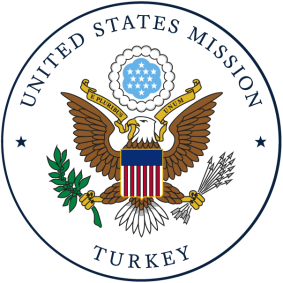 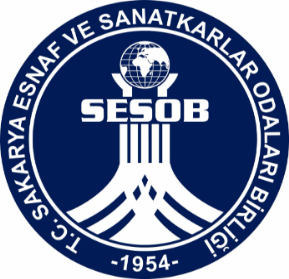 This project is supported by U.S. Department of State. The content of this flyier does not reflect the official opinion of the U.S. Goverment. Responsibility for the information and views expressed therein lies entirely with the SESOB
www.girisimcikoprusu.com
84
PAZARLAMA İLKELERİ ve YÖNETİMİ
4. Pazar Fırsatlarının Analizi
4.1 Fırsat ve Tehditlerin Analizi
Ürünü kişiselleştirmek: Bu yöntem her zaman tüketici açısından olumlu tepki ile sonuçlanır. Ancak kişiselleştirilen ürünün aynı zamanda kârlı olması da gereklidir. Pek çok firma, kişiselleştirmenin kârlı olabilmesi için uygun teknolojik altyapıyı geliştirerek bu yöntemi kullanmaktadır. Örneğin “Timberland” gibi büyük firmalar bile müşteri isimlerinin baş harflerinin yer aldığı ayakkabılar üretebilmektedir. Bu yöntem, küçük firmalar için de çok cazip fırsatlar getirebilmektedir. 
Ürünlere yeni yetenekler/özellikler eklemek: İşletmelerin pazarda rekabet gücünü koruyabilmeleri için sürekli olarak ürünlerini yenilemeleri gereklidir. Bu nedenle en çok kullanılan yöntemlerden birini oluşturmaktadır. Bu yöntemde ürüne kullanıcılar için cazip olacak bir özellik eklenmektedir.  Örneğin, cep telefonu firmaları neredeyse altı ayda bir yeni bir versiyonu pazara sürmekte ve bu yeni versiyonda pek çok özelliğin tanıtımını yapmaktadırlar.
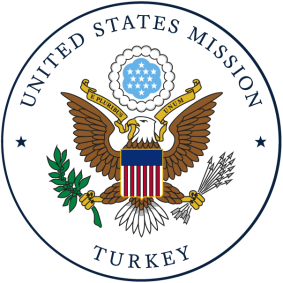 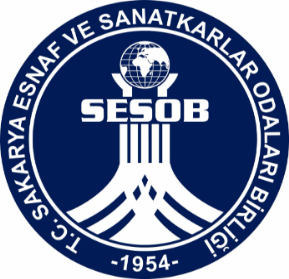 This project is supported by U.S. Department of State. The content of this flyier does not reflect the official opinion of the U.S. Goverment. Responsibility for the information and views expressed therein lies entirely with the SESOB
www.girisimcikoprusu.com
85
PAZARLAMA İLKELERİ ve YÖNETİMİ
4. Pazar Fırsatlarının Analizi
4.1 Fırsat ve Tehditlerin Analizi
Dağıtımı hızlandırmak veya dağıtım kanalını farklılaştırmak: E-ticaret firmalarının, teslim sürelerini kısaltmak için yeni depolama teknolojilerini kullanması veya siparişlerin kullanıcılar tarafından online izlenebilir olması tüketiciler için cazip uygulamalardır. Benzer şekilde perakende firmalarının, ürünlerini otomatik makineler ile pazarlaması da benzer fırsatları barındırabilmektedir. 
Daha düşük fiyat sunmak: Pazarda belirli bir itibarı olan markaların, aynı özelliklere sahip daha düşük kaliteli alternatif ürünleri sunması, bu yöntemin en çok kullanılan örneğidir. Örneğin Vestel markası, benzer özelliklere sahip ürünlerini Regal markası ile daha düşük fiyata satmaktadır. Ancak uygulamada başka alternatif rekabet yöntemi bulamayan girişimcilerin, fiyatlarını düşürerek rekabet etmesi sıklıkla karşılaşılan bir durumdur. Bu tür uygulamaların işletmenin kârlılığını düşürdüğü ve diğer yöntemlerin öncellikle değerlendirilmesi gerektiği unutulmamalıdır.
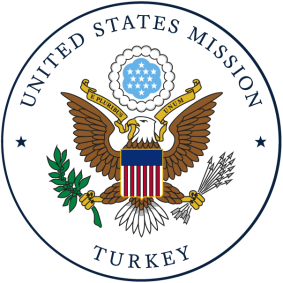 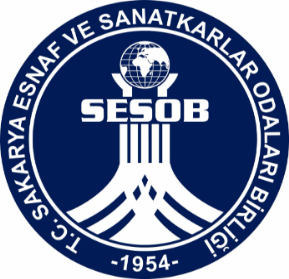 This project is supported by U.S. Department of State. The content of this flyier does not reflect the official opinion of the U.S. Goverment. Responsibility for the information and views expressed therein lies entirely with the SESOB
www.girisimcikoprusu.com
86
PAZARLAMA İLKELERİ ve YÖNETİMİ
4. Pazar Fırsatlarının Analizi
4.1 Fırsat ve Tehditlerin Analizi
Yukarıda sayılan yöntemler dışında girişimcinin sürekli 
olarak iç ve dış çevre faktörlerini analiz etmesi de 
gereklidir.
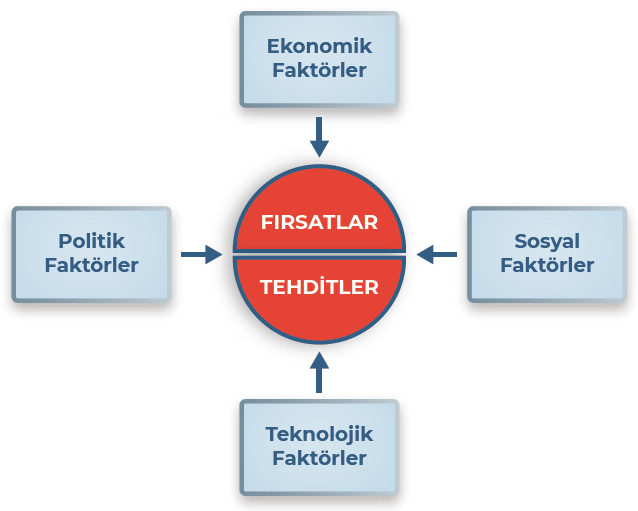 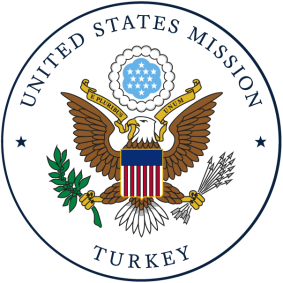 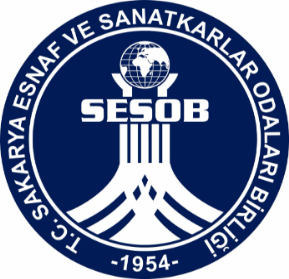 This project is supported by U.S. Department of State. The content of this flyier does not reflect the official opinion of the U.S. Goverment. Responsibility for the information and views expressed therein lies entirely with the SESOB
www.girisimcikoprusu.com
87
PAZARLAMA İLKELERİ ve YÖNETİMİ
4. Pazar Fırsatlarının Analizi
4.1 Fırsat ve Tehditlerin Analizi
Şekilde görülen dört önemli çevre faktörünün analizine bu kelimelerin baş harflerine uygun olarak PEST Analizi adı verilmektedir. Bu analizde girişimci, çevre faktörlerinin her birinde meydana gelen değişimlerin işletmeye potansiyel etkilerini değerlendirmeli, risk ve fırsatları ortaya koymalıdır. Çünkü girişimcinin kurguladığı iş modeli ile ortaya çıkan fırsat ve tehditlerin tamamı bu çevre unsurlarındaki değişim ile ilişkilidir. 
Politik faktörler içinde, devletin koyduğu kurallar ve bunlar ile ilgili değişikliklerin işletmeye olan yansımaları dikkate alınmaktadır. Burada, kamu otoritelerinin uyguladığı çevresel düzenlemeler, ticari yaşama yönelik düzenlemeler, verilen teşvik ve hibeler ile bunların kullanım şartları, diğer devletler ile yapılan ikili veya çoklu anlaşmalar gibi düzenlemeler işletmeyi yakından ilgilendirmektedir.
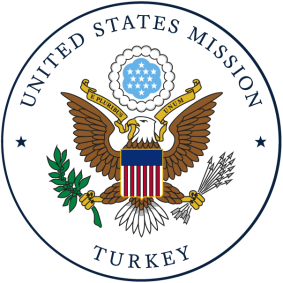 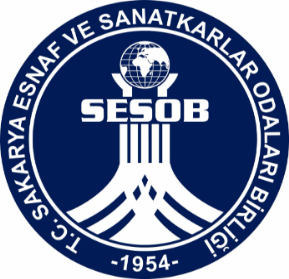 This project is supported by U.S. Department of State. The content of this flyier does not reflect the official opinion of the U.S. Goverment. Responsibility for the information and views expressed therein lies entirely with the SESOB
www.girisimcikoprusu.com
88
PAZARLAMA İLKELERİ ve YÖNETİMİ
4. Pazar Fırsatlarının Analizi
4.1 Fırsat ve Tehditlerin Analizi
Ekonomik faktörler arasında döviz kurları, faiz, kredi, enflasyon oranları, büyüme verileri gibi makroekonomik göstergelerin yanında hammadde, işçilik ücretleri, sektör büyüme oranları, dış ticaret vs gibi konular da yer almaktadır. Örneğin döviz kurlarının yükselmesi, ihracatçı bir firmanın gelirlerini artırıcı etki yaparken ithalatçı firma için önemli bir tehdit unsurunu oluşturmaktadır. Girişimcinin ekonomik faktörleri sürekli olarak izlemesi ve gerekli önlemleri zamanında alması yararlı olacaktır.
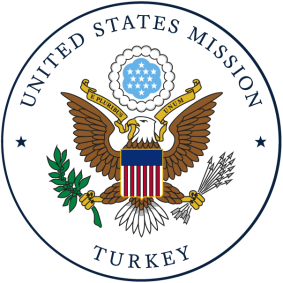 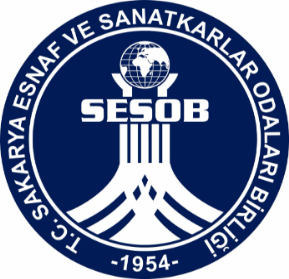 This project is supported by U.S. Department of State. The content of this flyier does not reflect the official opinion of the U.S. Goverment. Responsibility for the information and views expressed therein lies entirely with the SESOB
www.girisimcikoprusu.com
89
PAZARLAMA İLKELERİ ve YÖNETİMİ
4. Pazar Fırsatlarının Analizi
4.1 Fırsat ve Tehditlerin Analizi
Sosyal faktörler, belirli bir coğrafyadaki nüfusun genel yaşam ve tüketim eğilimlerini kapsamaktadır. Ekonomik faktörlere göre daha yavaş değişse de sosyal faktörler, insanların değer yapılarını, tüketim biçimlerini belirlediği için girişimci açısından hayli önem taşımaktadır. Bu grupta insanların yaşam tarzlarındaki değişimler, ülkenin veya bölgenin nüfus yapısı, genel tüketim eğilimleri, etik yaklaşımları vs gibi konular incelenmektedir. Örneğin, endüstrileşme ile birlikte eğitimli kent nüfusu arttığı için solo aile modeli artmıştır. İnsanların tek başına yaşamaya başlamasıyla tüketim kalıplarında önemli değişimler meydana gelmiştir. Bu durum, pek çok girişimci için fırsatlar yaratabilmektedir.
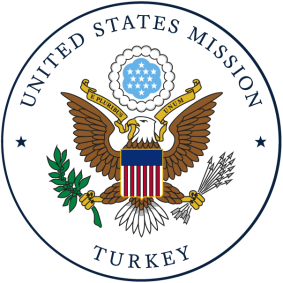 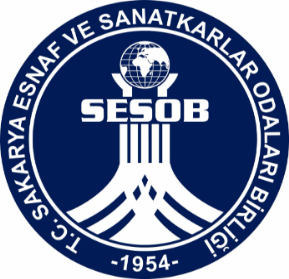 This project is supported by U.S. Department of State. The content of this flyier does not reflect the official opinion of the U.S. Goverment. Responsibility for the information and views expressed therein lies entirely with the SESOB
www.girisimcikoprusu.com
90
PAZARLAMA İLKELERİ ve YÖNETİMİ
4. Pazar Fırsatlarının Analizi
4.1 Fırsat ve Tehditlerin Analizi
Teknolojik faktörler ise işletmenin başta tedarik, üretim, dağıtım olmak üzere bütün sistemlerini önemli oranda etkileyebilmektedir. Rakiplerin çıkardığı yeni teknolojik ürünler, üniversitelerde geliştirilen ve kullanıma sunulan yeni icatlar, yeni makine ve süreç teknolojileri işletmenin iş yapma biçimini hatta pazardaki varlığını derinden etkileyebilir. Bu nedenle işletmenin teknolojik gelişmeleri yakından takip etmesi ve yeni teknolojilere hızla uyum sağlaması gereklidir.
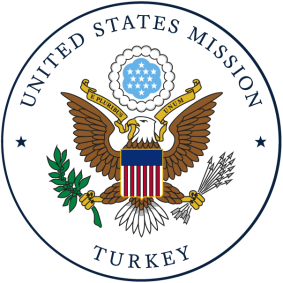 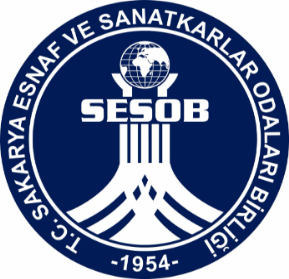 This project is supported by U.S. Department of State. The content of this flyier does not reflect the official opinion of the U.S. Goverment. Responsibility for the information and views expressed therein lies entirely with the SESOB
www.girisimcikoprusu.com
91
PAZARLAMA İLKELERİ ve YÖNETİMİ
4. Pazar Fırsatlarının Analizi
4.2 Fırsatların Değerlendirilmesi
Saptanan fırsatların değerlendirilmesinin temel amacı, fırsatı elde etmek için yapılması gereken faaliyetlerin işletmeye potansiyel etkilerinin analiz edilmesidir.
Bu konuda girişimcinin aşağıdaki konuları inceleyerek, fırsat ile ilgili nasıl karar verileceğini saptaması yerinde olacaktır (Kotler ve Keller, 2012).
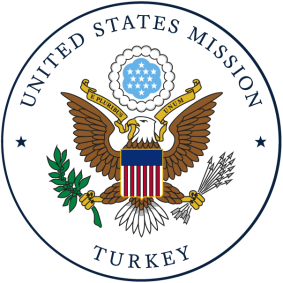 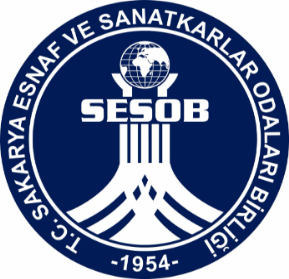 This project is supported by U.S. Department of State. The content of this flyier does not reflect the official opinion of the U.S. Goverment. Responsibility for the information and views expressed therein lies entirely with the SESOB
www.girisimcikoprusu.com
92
PAZARLAMA İLKELERİ ve YÖNETİMİ
4. Pazar Fırsatlarının Analizi
4.2 Fırsatların Değerlendirilmesi
1. Tanımlanan fırsatın, işletmenin mevcut veya potansiyel müşterileri için çekicilik düzeyi, 
2. Yaratılacak faydayı hedef kitleye uygun bir maliyetle ulaştırılabilme imkânı, 
3. Fırsatın yakalanması için gerekli insan, para, ekipman ve diğer kaynakların varlığı veya bunlara ulaşılabilme imkanları, 
4. Fırsatın sağlayacağı rekabet üstünlüğünün derecesi, 
5. Rakiplerden daha iyi yapabilme becerisinin varlığı, 
6. Yapılması gereken yatırımdan sağlanacak kazancın yeterliliği
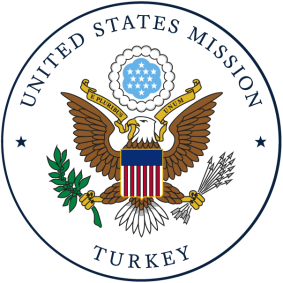 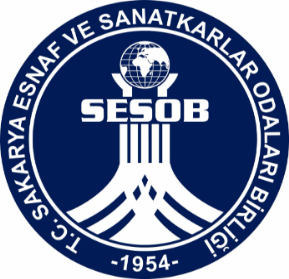 This project is supported by U.S. Department of State. The content of this flyier does not reflect the official opinion of the U.S. Goverment. Responsibility for the information and views expressed therein lies entirely with the SESOB
www.girisimcikoprusu.com
93
PAZARLAMA İLKELERİ ve YÖNETİMİ
5. Talep Tahminleme
İşletmenin özellikle ilk dönemlerinde kritik bir önem taşıyan talep tahminleme faaliyetleri, pazar potansiyelinin belirlenebilmesi açısından gereklilik arz etmektedir.
Yeni ürünlerin pazar potansiyelini belirlemede en çok kullanılan yöntemlerden biri pazar testleridir.
Bir diğer yöntem, sektörde deneyim ve uzmanlığı olan kişilerin fikirlerinden yararlanılan yargısal tahmin yöntemidir.
Bununla birlikte, pazar talebinin tahmin edilmesinde tüketici anketleri de sıklıkla kullanılmaktadır.
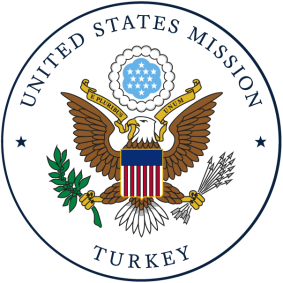 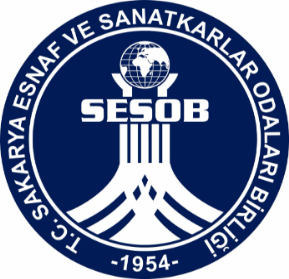 This project is supported by U.S. Department of State. The content of this flyier does not reflect the official opinion of the U.S. Goverment. Responsibility for the information and views expressed therein lies entirely with the SESOB
www.girisimcikoprusu.com
94
PAZARLAMA İLKELERİ ve YÖNETİMİ
6. Pazar Bölümleme
Ekonomik ve sosyokültürel gelişmeye bağlı olarak belirli bir coğrafyada yaşayan tüketicilerin istek ve ihtiyaçlarında önemli farklılıklar oluşmaktadır. 
Bu durumda işletmeler hem artan hem de çeşitlenen tüketici istek ve ihtiyaçlarını tek bir ürün ile karşılayamaz hale gelirler. 
Örneğin, her tüketicinin talep ettiği ev, araba, telefon özelliği giderek birbirinden farklılaşmaktadır. Bu nedenle başarılı bir girişimci, istekleri farklılaşan bu tüketicileri homojen şekilde gruplandırarak anlamlı bölümler oluşturmalı ve daha sonra bu anlamlı tüketici bölümlerinin isteklerini karşılayacak ürün/hizmeti üreterek bu istekleri karşılamalıdır.
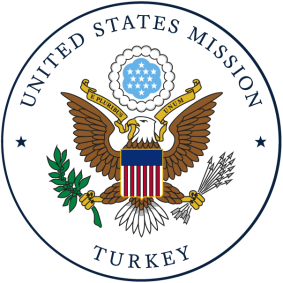 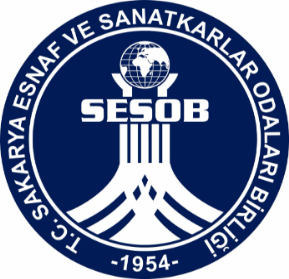 This project is supported by U.S. Department of State. The content of this flyier does not reflect the official opinion of the U.S. Goverment. Responsibility for the information and views expressed therein lies entirely with the SESOB
www.girisimcikoprusu.com
95
PAZARLAMA İLKELERİ ve YÖNETİMİ
6. Pazar Bölümleme
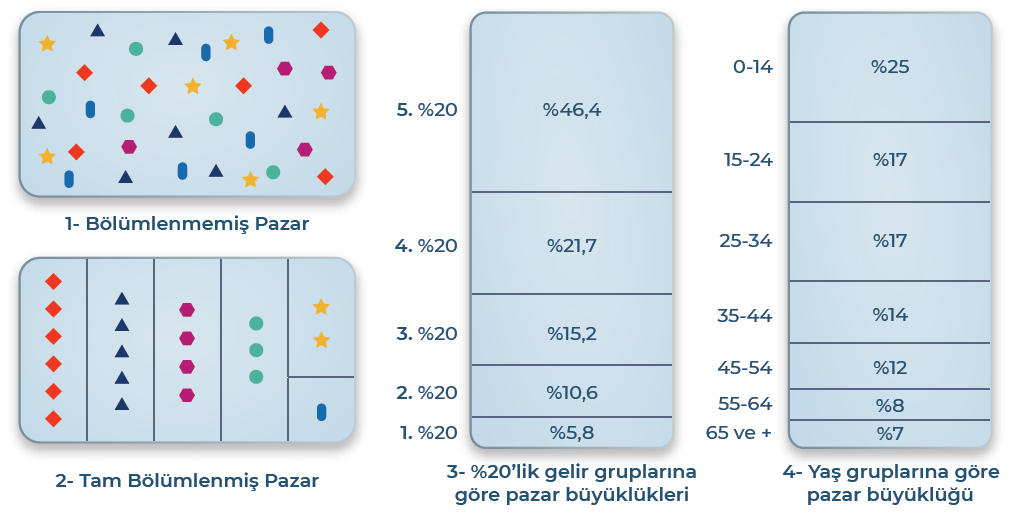 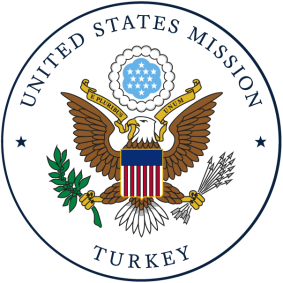 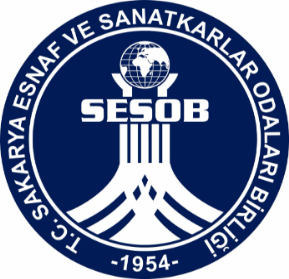 This project is supported by U.S. Department of State. The content of this flyier does not reflect the official opinion of the U.S. Goverment. Responsibility for the information and views expressed therein lies entirely with the SESOB
www.girisimcikoprusu.com
96
PAZARLAMA İLKELERİ ve YÖNETİMİ
6. Pazar Bölümleme
Coğrafik Bölümlendirme; pazarın ülke, bölge, şehir, yerleşim özellikleri, iklim gibi coğrafik değişkenlere göre gruplar ayrılmasıdır.
Demografik Bölümlendirme; genel olarak nüfus yapısına ilişkin yaş, cinsiyet, gelir düzeyi, aile yapısı, medeni durum, çocuk sahipliği, meslek, eğitim, milliyet gibi özelliklere göre pazarın bölümlere ayrılmasıdır.
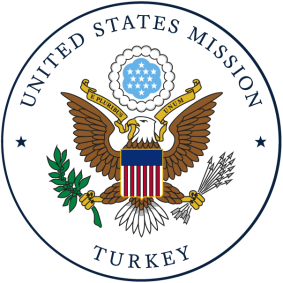 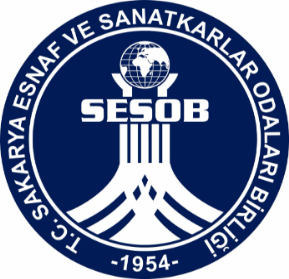 This project is supported by U.S. Department of State. The content of this flyier does not reflect the official opinion of the U.S. Goverment. Responsibility for the information and views expressed therein lies entirely with the SESOB
www.girisimcikoprusu.com
97
PAZARLAMA İLKELERİ ve YÖNETİMİ
6. Pazar Bölümleme
Psikografik Bölümlendirme; alıcıların sosyal sınıf, yaşam tarzı veya kişilik yapılarına göre gruplara ayrılmasıdır.
Alıcı Davranışına Göre Davranışsal Bölümlendirme; tüketicilerin fayda, kullanım düzeyi, kullanım durumu gibi özelliklere göre gruplandırılmasıdır.
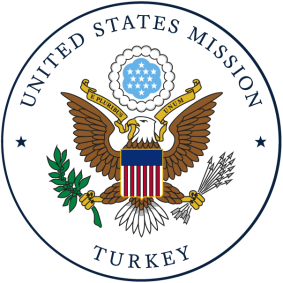 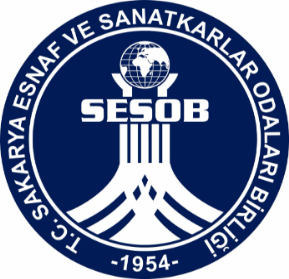 This project is supported by U.S. Department of State. The content of this flyier does not reflect the official opinion of the U.S. Goverment. Responsibility for the information and views expressed therein lies entirely with the SESOB
www.girisimcikoprusu.com
98
PAZARLAMA İLKELERİ ve YÖNETİMİ
6. Pazar Bölümleme
Etkili pazar bölümlendirme yapabilmek için şu özelliklerin var olduğuna dikkat edilmelidir: 
Ölçülebilirlik: Bölümleme sonunda ortaya çıkan tüketici gruplarının sayısal özelliklerinin bilinmesi veya en azından tahmin edilebilir olması gereklidir. Diğer bir ifade ile oluşturulan pazar bölümündeki potansiyel tüketici sayısı, bunların alım güçleri, coğrafik yerleşimleri gibi bilgilerin bilinmesi, nitelikli bir pazar bölümlemesi için gereklidir. 
Ulaşılabilirlik: Oluşturulan pazar bölümlerinin çeşitli pazarlama araçları ile ulaşabilir olması gereklidir.
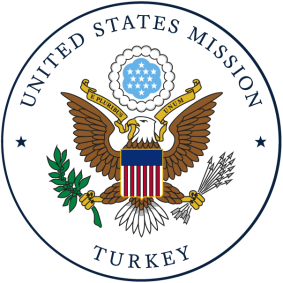 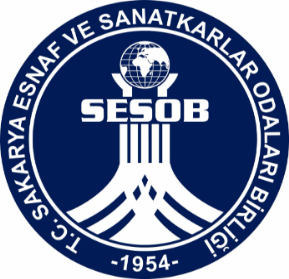 This project is supported by U.S. Department of State. The content of this flyier does not reflect the official opinion of the U.S. Goverment. Responsibility for the information and views expressed therein lies entirely with the SESOB
www.girisimcikoprusu.com
99
PAZARLAMA İLKELERİ ve YÖNETİMİ
6. Pazar Bölümleme
Büyüklük: Pazar bölümünün işletmenin kârlı bir şekilde faaliyet göstermesine yetecek büyüklükte olması gerekir. Gereğinden fazla küçük tanımlanan pazarlar, işletme için kârlı olmayacaktır. Gereğinden büyük olduğu taktirde de pazarın heterojenleşmesine, diğer bir ifadeyle farklı istekleri olan tüketicilerin aynı bölüme alınmasına neden olunacaktır. O nedenle pazar büyüklüğünün optimal seviyede tanımlanması gereklidir. 
Farklılaştırılabilirlik: Oluşturulan pazar bölümlerindeki tüketicilerin ürüne ilişkin tepkilerinin birbirinden farklı olması gerekir. Örneğin, kadın ve erkeklerin gazlı içeceğe verdiği tepki değişmiyor ise cinsiyete göre bir pazar bölümleme yapmak anlamlı olmayacaktır.
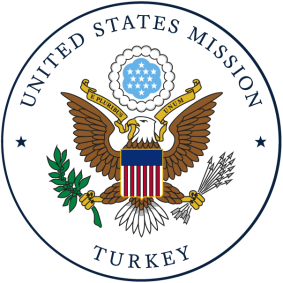 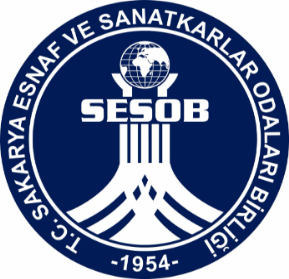 This project is supported by U.S. Department of State. The content of this flyier does not reflect the official opinion of the U.S. Goverment. Responsibility for the information and views expressed therein lies entirely with the SESOB
www.girisimcikoprusu.com
100
Öğle Tatili 15:10 – 15:50   
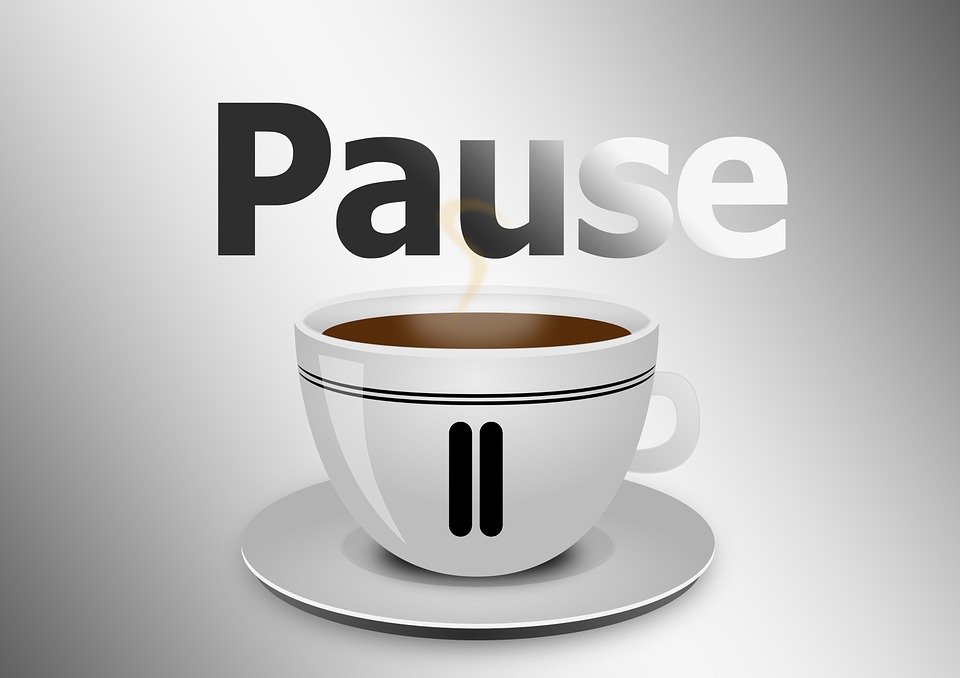 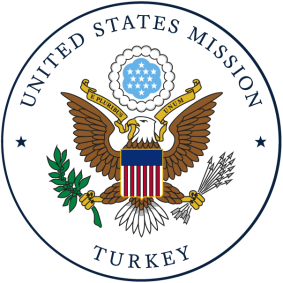 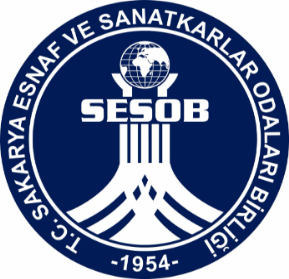 This project is supported by U.S. Department of State. The content of this flyier does not reflect the official opinion of the U.S. Goverment. Responsibility for the information and views expressed therein lies entirely with the SESOB
www.girisimcikoprusu.com
101
PAZARLAMA İLKELERİ ve YÖNETİMİ
7. Hedef Pazar Seçimi
Hedef pazar seçimi, girişimcinin hizmet etmeyi planladığı pazar bölümlerinden bir veya daha fazlasını seçerek pazarlama karması unsurlarını bu doğrultuda hazırlamasına yardımcı olmaktadır. 




Pazar Hedefleme Stratejileri
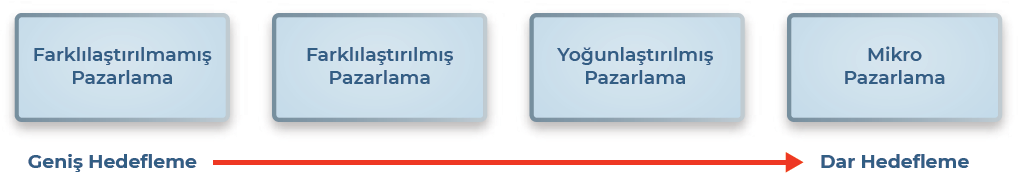 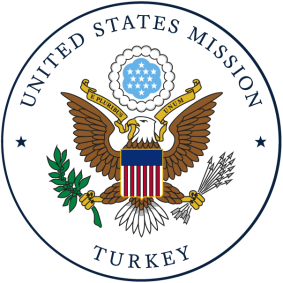 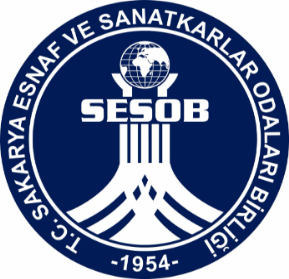 This project is supported by U.S. Department of State. The content of this flyier does not reflect the official opinion of the U.S. Goverment. Responsibility for the information and views expressed therein lies entirely with the SESOB
www.girisimcikoprusu.com
102
PAZARLAMA İLKELERİ ve YÖNETİMİ
7. Hedef Pazar Seçimi
Farklılaştırılmamış pazarlama, hedef pazarda hiçbir farklılaştırmanın yapılmamasına yönelik bir hedefleme stratejisidir. 
Bu stratejide pazar bölümleri arasındaki farklılıklar ihmal edilerek, tüm tüketicilere aynı pazarlama karması unsurları ile ulaşılmaya çalışılır. 
İşletme, tüketicilerin ortak ihtiyaçlarına yönelik ürün üretmesi durumunda kullanışlıdır. 
Ancak pazarların ekonomik ve sosyal yönden gelişmesiyle birlikte bu stratejinin özellikle küçük işletmeler için çok etkin olmadığı söylenebilir.
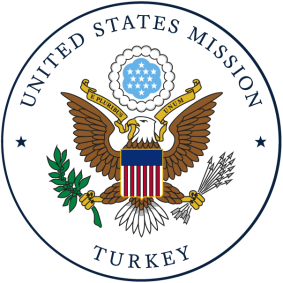 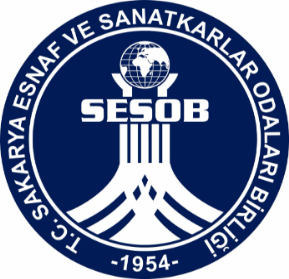 This project is supported by U.S. Department of State. The content of this flyier does not reflect the official opinion of the U.S. Goverment. Responsibility for the information and views expressed therein lies entirely with the SESOB
www.girisimcikoprusu.com
103
PAZARLAMA İLKELERİ ve YÖNETİMİ
7. Hedef Pazar Seçimi
Farklılaştırılmış pazarlama stratejisinde işletme, oluşturduğu pazar bölümlerinden birkaç tanesini seçerek bu bölümlerin beklentilerine uygun, pazarlama karması geliştirir. 
Tüketici tatminini artırması, rekabet avantajı yaratması gibi nedenlerle en çok kullanılan stratejidir. 
Bu stratejide işletme, seçtiği pazar bölümlerinin beklentilerine uygun olarak ürün, fiyat, dağıtım ve tutundurma gibi pazarlama karması unsurlarında farklılıklar yaratmayı amaçlar. 
Örneğin, Vestel markası orta gelir düzeyinde beyaz eşya kullanıcılarını hedeflerken, aynı firmanın diğer markası olan Regal daha düşük gelir grubundaki müşterileri hedeflemektedir. 
Böylece firma bir yandan iyi kaliteli ürün isteyenlerin, diğer yandan da düşük fiyat isteyenlerin beklentilerini karşılamış olacaktır.
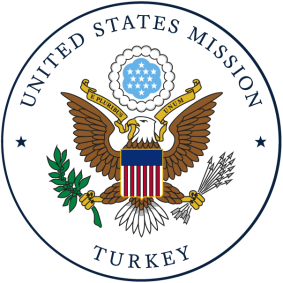 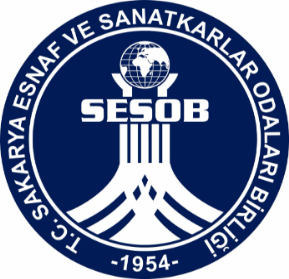 This project is supported by U.S. Department of State. The content of this flyier does not reflect the official opinion of the U.S. Goverment. Responsibility for the information and views expressed therein lies entirely with the SESOB
www.girisimcikoprusu.com
104
PAZARLAMA İLKELERİ ve YÖNETİMİ
7. Hedef Pazar Seçimi
Yoğunlaştırılmış pazarlama da farklılaştırılmış pazarlamaya benzemekle birlikte hedef alınan pazar bölümü ile işletme, daha daraltılmış bir pazarda faaliyet gösterme yoluna gider. Diğer bir ifade ile farklılaştırılmış pazarda birden fazla pazar bölümüne birden fazla seçenek sunulduğu halde yoğunlaştırılmış pazarlamada bu, tek bir pazar bölümüne indirgenir. Hedef pazar daha küçük tanımlandığı için bu gruptaki tüketicilerin daha homojen beklentileri vardır. Bu nedenle de bu stratejide müşteri tatmininin daha yüksek olacağı ifade edilebilir.
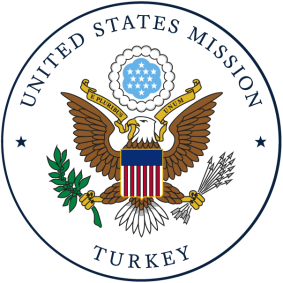 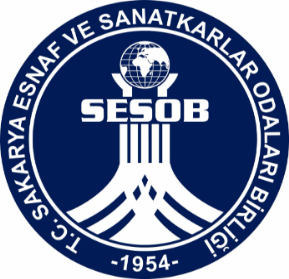 This project is supported by U.S. Department of State. The content of this flyier does not reflect the official opinion of the U.S. Goverment. Responsibility for the information and views expressed therein lies entirely with the SESOB
www.girisimcikoprusu.com
105
PAZARLAMA İLKELERİ ve YÖNETİMİ
7. Hedef Pazar Seçimi
Kaynakları sınırlı, küçük işletmeler çoğunlukla bu yoğunlaştırılmış (niş) pazarlama stratejisini takip ederler. Bu tip bölümlemede pazar sınırları çok net olarak çizildiğinden ve buna uygun faaliyetler yürütüldüğünden, işletmenin çok güçlü bir pozisyon elde etmesi olanaklıdır. Örneğin, sadece oyuncak satan bir mağaza, o bölgede birçok ürün yanında oyuncak da satan bir perakendeciye göre daha avantajlı olacak, oyuncak almak isteyen tüketicilerin ilk adresi olabilecektir.
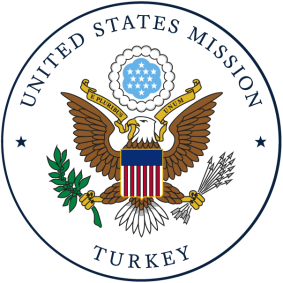 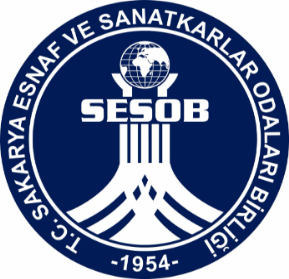 This project is supported by U.S. Department of State. The content of this flyier does not reflect the official opinion of the U.S. Goverment. Responsibility for the information and views expressed therein lies entirely with the SESOB
www.girisimcikoprusu.com
106
PAZARLAMA İLKELERİ ve YÖNETİMİ
7. Hedef Pazar Seçimi
Mikro Pazarlama ise en dar tanımlanmış pazar bölümlerinin hedeflenmesini ifade etmektedir. 
Burada firma, ürünlerini ve pazarlama programlarını belirli bir kişinin veya bölgenin ihtiyacına uygun olacak şekilde tasarlamaktadır. 
Terzi işi pazarlama da denilen bu stratejide, her müşterisi için özel üretim yapan terzi gibi, işletme de her bir müşteri için özelleştirilmiş ürünler üretmektedir. Üzerinde kişinin resmi olan doğum günü pastası üretimi buna örnek olabilir. 
Üretim teknolojilerinin gelişmesiyle bu strateji de giderek daha fazla kullanılmaktadır. Örneğin, lüks araç üreticileri bile müşterinin taleplerini online sistem üzerinden alıp onların istediği renk ve iç dizayn özelliklerine göre üretim yapabilmektedirler. Müşteri tatminini en yüksek seviyeye çıkartabilen bu stratejide, pazar büyüklüğü yeterli olduğu sürece işletme için kârlı olabilir.
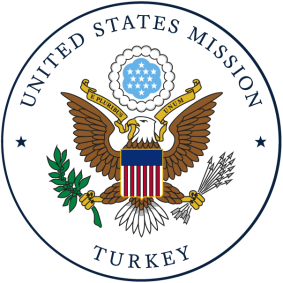 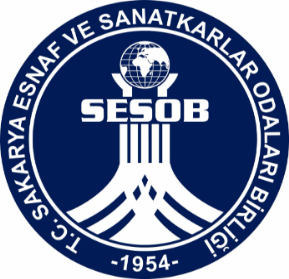 This project is supported by U.S. Department of State. The content of this flyier does not reflect the official opinion of the U.S. Goverment. Responsibility for the information and views expressed therein lies entirely with the SESOB
www.girisimcikoprusu.com
107
PAZARLAMA İLKELERİ ve YÖNETİMİ
8. Pazar Konumlaması
Konumlama, markanın ne işe yaradığını veya ne zaman kullanılması gerektiğini belirten özet anlamlardır.
İyi bir konumlama stratejisi belirlemek için hedeflenen pazar bölümünde faaliyet gösteren rakip mevcut işletmelerin veya markaların pazar konumlarının incelenmesi ve tespit edilmesi, daha sonra da işletme için en uygun konumun seçilmesi gereklidir. Örneğin, Coca Cola’ nın doğrudan rakibi Pepsi’ dir. İkisi de aynı kategoride faaliyet gösteren ve aynı ihtiyacı karşılayan benzer ürünlerdir.
Dolaylı rakip ise aynı tür ihtiyacın farklı bir ürün ile karşılanmasını ifade eder. Örneğin Coca Cola ile Dimes dolaylı rakip olmaktadır. Aynı tür ihtiyacı farklı ürünle karşılarlar. Bu şekilde işletmenin doğrudan ve dolaylı rakiplerinin pazar konumlarını belirleyerek kendisi için en anlamlı konumu seçmesi gerekir.
Konumlama faaliyet sonucunda girişimcinin hangi pazar bölümünde nasıl bir değer önerisi sunacağını tespit etmesi gereklidir. Yapılan tüm analiz ve çalışmalar, işletmenin rekabet avantajı kazanabileceği, hedef kitledeki tüketiciler için değerli bir önerinin tasarımlanması için yapılmaktadır. Konumlama faaliyeti bu sürecin sonunda saptanan konum ile birlikte tüketiciye sunulan değerin tespit edilmesi gereklidir.
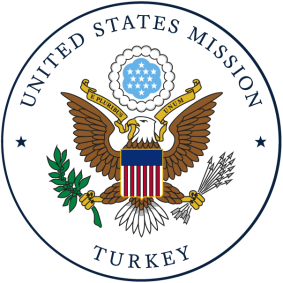 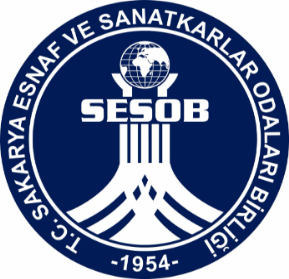 This project is supported by U.S. Department of State. The content of this flyier does not reflect the official opinion of the U.S. Goverment. Responsibility for the information and views expressed therein lies entirely with the SESOB
www.girisimcikoprusu.com
108
PAZARLAMA İLKELERİ ve YÖNETİMİ
9. Pazarlama Karmasının Geliştirilmesi
Pazarlama karması, işletmenin hedeflediği tüketici tepkisini elde etmek için kullandığı pazarlama değişkenleridir.
Girişimci, ürün, fiyat, dağıtım ve tutundurma bileşenlerinden oluşan pazarlama karması ile hedeflediği tüketici tepkisini elde etmeyi amaçlamaktadır.
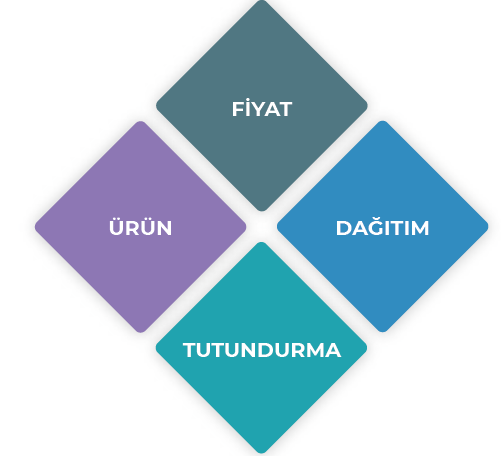 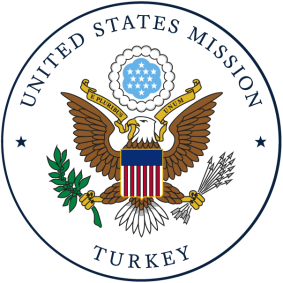 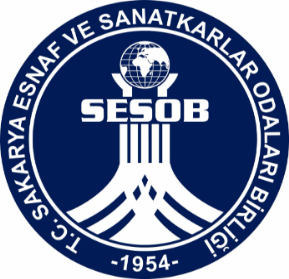 This project is supported by U.S. Department of State. The content of this flyier does not reflect the official opinion of the U.S. Goverment. Responsibility for the information and views expressed therein lies entirely with the SESOB
www.girisimcikoprusu.com
109
PAZARLAMA İLKELERİ ve YÖNETİMİ
9. Pazarlama Karmasının Geliştirilmesi
9.1 Ürün
Pazarlama karması oluşturulurken, öncelikle ürün konusu ile ilgili kararların verilmesi gerekmektedir.
Öz Ürün; ürünün hangi sorunu çözdüğü veya hangi değeri yarattığına ilişkin bir tanımlamadır. Ürünün tüketici için ne anlam ifade ettiği ile ilgilidir.
Somut Ürün; öz ürünü sarmalayan, onu somutlaştıran özelliklerdir. Marka, ambalaj tasarımı, kalite düzeyi, tasarım özellikleri gibi dokunulur özelliklerdir.
Genişletilmiş Ürün; somut ürünle birlikte sunulan ek yarar ve hizmetlerden oluşur. Teslimat, montaj, satış sonrası servis, garanti gibi özelliklerdir.
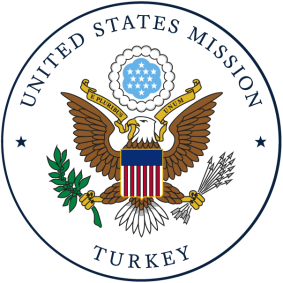 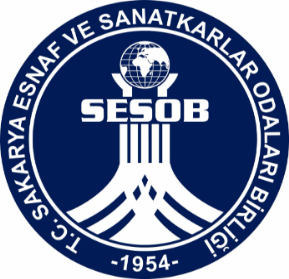 This project is supported by U.S. Department of State. The content of this flyier does not reflect the official opinion of the U.S. Goverment. Responsibility for the information and views expressed therein lies entirely with the SESOB
www.girisimcikoprusu.com
110
PAZARLAMA İLKELERİ ve YÖNETİMİ
9. Pazarlama Karmasının Geliştirilmesi
9.1 Ürün






Ürün Katmanları
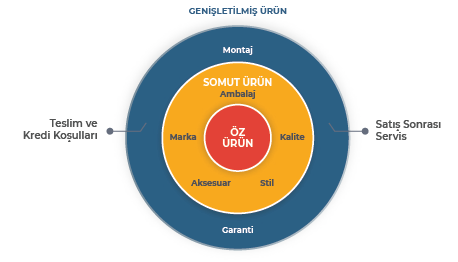 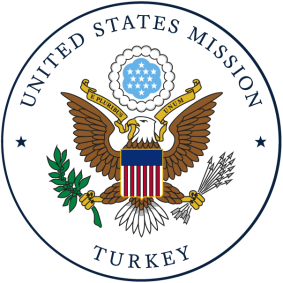 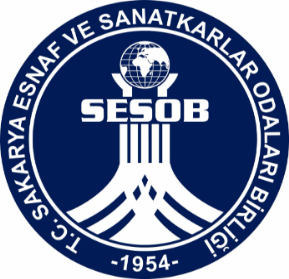 This project is supported by U.S. Department of State. The content of this flyier does not reflect the official opinion of the U.S. Goverment. Responsibility for the information and views expressed therein lies entirely with the SESOB
www.girisimcikoprusu.com
111
PAZARLAMA İLKELERİ ve YÖNETİMİ
9. Pazarlama Karmasının Geliştirilmesi
9.2 Fiyatlandırma
Belirli amaçlar dikkate alınarak ürün için belirli bir fiyat düzeyi belirlenir.
Bu aşamada pazarlama yöneticisi, tüketicinin ürün ile ilgili değer algısını, ürünün maliyetini ve rakiplerin faaliyetlerini dikkate almaktadır.
Ürünün fiyatı tüketicinin o ürün ile ilgili algıladığı değerin üzerinde ise fiyat gereğinden yüksek olacak ve satış yapmak mümkün olmayacaktır. Ancak, fiyatın, ürünün üretim ve pazarlama maliyetlerinin üzerinde bir seviyede belirlenmesi gerekmektedir.
Dolayısıyla, tüketicinin ürün için algıladığı değer ve maliyetler, fiyatın en üst ve en düşük seviyelerini oluşturmaktadır.
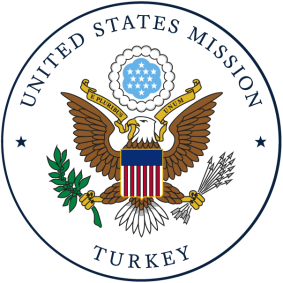 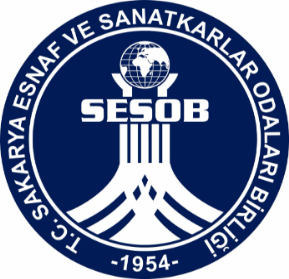 This project is supported by U.S. Department of State. The content of this flyier does not reflect the official opinion of the U.S. Goverment. Responsibility for the information and views expressed therein lies entirely with the SESOB
www.girisimcikoprusu.com
112
PAZARLAMA İLKELERİ ve YÖNETİMİ
9. Pazarlama Karmasının Geliştirilmesi
9.2 Fiyatlandırma





Fiyat Belirlemede Dikkate Alınacak Faktörler
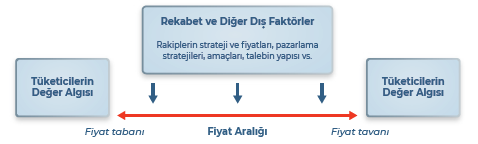 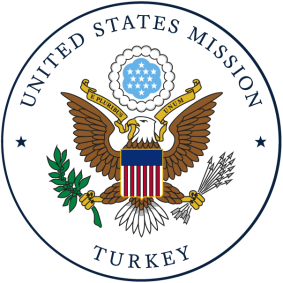 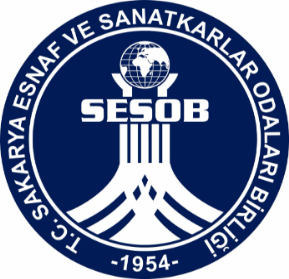 This project is supported by U.S. Department of State. The content of this flyier does not reflect the official opinion of the U.S. Goverment. Responsibility for the information and views expressed therein lies entirely with the SESOB
www.girisimcikoprusu.com
113
PAZARLAMA İLKELERİ ve YÖNETİMİ
9. Pazarlama Karmasının Geliştirilmesi
9.2 Fiyatlandırma
Fiyatlandırma Yöntemleri:
Değer Yönlü Fiyatlandırma; hedef kitlede yer alan müşterilerin ödemeyi kabul edecekleri seviye dikkate alınarak fiyat belirlenir. Referans noktası üretim maliyetleri değil, tüketicinin ürün ile ilgili algıladığı değerdir. 
Çoğunlukla ürünün pazara önemli bir yenilik getirmesi veya rakiplere oranla önemli bir fayda yaratması durumunda uygulanmaktadır.
Iphone bu fiyatlamayı sıkça kullanan bir markadır.
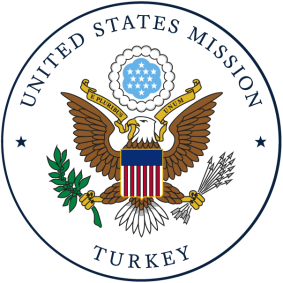 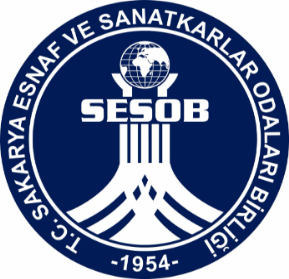 This project is supported by U.S. Department of State. The content of this flyier does not reflect the official opinion of the U.S. Goverment. Responsibility for the information and views expressed therein lies entirely with the SESOB
www.girisimcikoprusu.com
114
PAZARLAMA İLKELERİ ve YÖNETİMİ
9. Pazarlama Karmasının Geliştirilmesi
9.2 Fiyatlandırma
Fiyatlandırma Yöntemleri:
Maliyet Yönlü Fiyatlandırma; üretim ve elde edilme maliyeti dikkate alınarak fiyat seviyesinin belirlendiği yöntemdir.
Özellikle maliyetlerin ve rekabetin yüksek olduğu sektörlerde oldukça yoğun şekilde kullanılmaktadır.
Maliyete göre fiyatlamanın yapılabilmesi için üretimde ortaya çıkacak sabit veya değişken maliyetlerin bilinmesine ihtiyaç vardır.
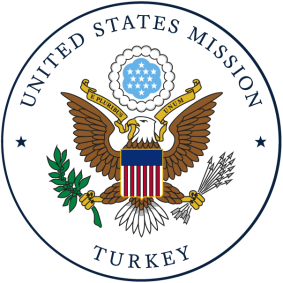 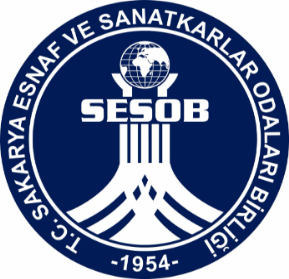 This project is supported by U.S. Department of State. The content of this flyier does not reflect the official opinion of the U.S. Goverment. Responsibility for the information and views expressed therein lies entirely with the SESOB
www.girisimcikoprusu.com
115
PAZARLAMA İLKELERİ ve YÖNETİMİ
9. Pazarlama Karmasının Geliştirilmesi
9.2 Fiyatlandırma
Fiyatlandırma Yöntemleri:
Rekabet Yönlü Fiyatlandırma; ürünün rakip üründen belirgin bir farkı olmadığı veya ürünün yarattığı tüketici değeri açısından önemli bir fark bulunmadığı durumda, girişimcinin rakip ürünlerin fiyatının çok fazla üzerine çıkabilmesi mümkün olmayacaktır.
Yani, rekabet dinamikleri dikkate alınarak yapılan bir fiyatlamadır.
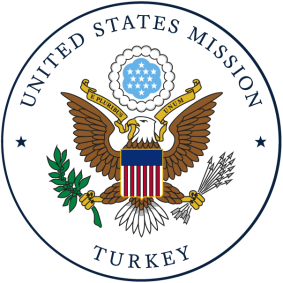 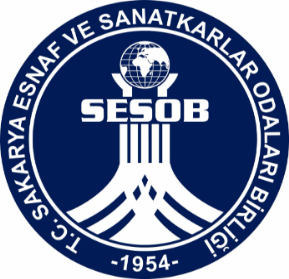 This project is supported by U.S. Department of State. The content of this flyier does not reflect the official opinion of the U.S. Goverment. Responsibility for the information and views expressed therein lies entirely with the SESOB
www.girisimcikoprusu.com
116
PAZARLAMA İLKELERİ ve YÖNETİMİ
9. Pazarlama Karmasının Geliştirilmesi
9.3 Dağıtım
Ürünlerin alıcıya ulaştırılması ile ilgili faaliyetleri kapsamaktadır.
Bu kapsamda verilecek kararların maliyeti, ürünün türüne bağlı olarak değişse de çok yüksek olabilmektedir.
Örneğin bir ürünün toptancı ve perakendeci şeklinde iki katmanlı bir kanaldan geçerek tüketiciye ulaşması planlandığında, kanal marjları ve lojistik maliyetleri üretim maliyetinin üzerine çıkabilmektedir.
Dağıtımda öncelikle dağıtım kanalı tasarımı yapılmalıdır. Kanal tasarımında, katman sayısının artışı, tüketicilerin ürünleri elde etmek için daha yüksek fiyatlar ödemesini beraberinde getirecektir.
Ayrıca, ürünün hangi yoğunlukta pazara sunulacağına ilişkin kararlar, işletmenin dağıtım kanalı stratejisine ilişkin kararları da etkileyecektir.
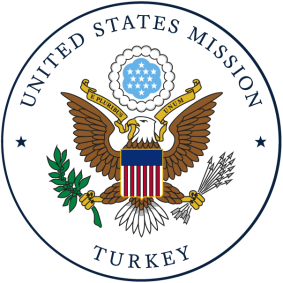 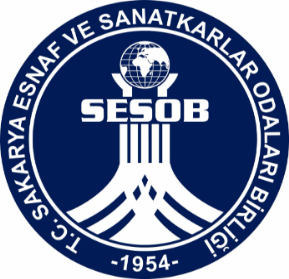 This project is supported by U.S. Department of State. The content of this flyier does not reflect the official opinion of the U.S. Goverment. Responsibility for the information and views expressed therein lies entirely with the SESOB
www.girisimcikoprusu.com
117
PAZARLAMA İLKELERİ ve YÖNETİMİ
9. Pazarlama Karmasının Geliştirilmesi
9.4 Tutundurma
Ürünün hedef kitle tarafından kabul edilmesine yönelik ikna edici iletişim faaliyetlerinden oluşmaktadır.
Tutundurma kapsamında dört temel etkinlik bulunmaktadır:
* Reklam
* Satış Geliştirme
* Kişisel Satış
* Halkla İlişkiler
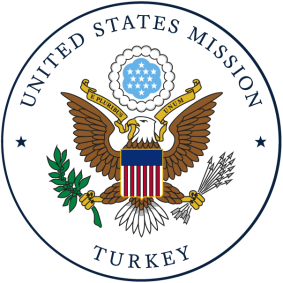 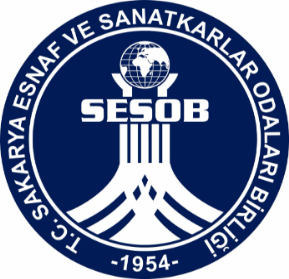 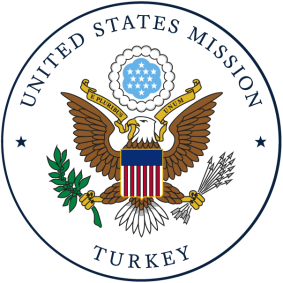 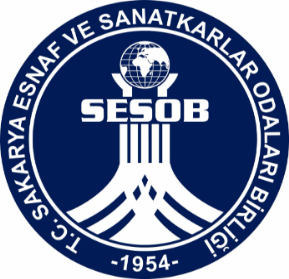 This project is supported by U.S. Department of State. The content of this flyier does not reflect the official opinion of the U.S. Goverment. Responsibility for the information and views expressed therein lies entirely with the SESOB
www.girisimcikoprusu.com
This project is supported by U.S. Department of State. The content of this flyier does not reflect the official opinion of the U.S. Goverment. Responsibility for the information and views expressed therein lies entirely with the SESOB
118
PAZARLAMA İLKELERİ ve YÖNETİMİ
9. Pazarlama Karmasının Geliştirilmesi
9.4 Tutundurma
Reklam; tutundurma faaliyetleri içinde en bilinen unsurdur .
Ürün ile ilgili belirli bir bedel karşılığında ve yüz yüze olmayan bilgi aktarım faaliyetleridir.
Ürün ile ilgili bir takım bilgiler, planlı ve sistemli bir şekilde hedef kitleye aktarılmakta ve bu kişilerin ürünün farkında olması, ürün ile ilgili bilgi sahibi olması ve ürünü satın alma konusunda ikna olmaları amaçlanmaktadır.
Amacı açısından bir reklam kampanyası; bilgi verme, hatırlatma ve ikna etme olmak üzere üç farklı fonksiyona sahip olabilmektedir.
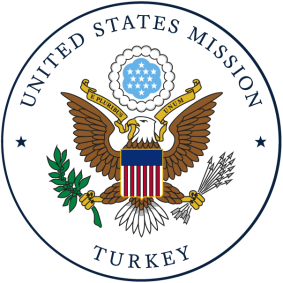 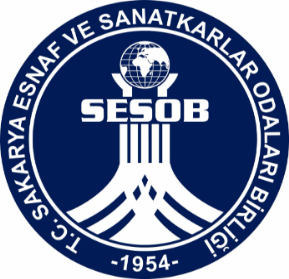 This project is supported by U.S. Department of State. The content of this flyier does not reflect the official opinion of the U.S. Goverment. Responsibility for the information and views expressed therein lies entirely with the SESOB
www.girisimcikoprusu.com
119
PAZARLAMA İLKELERİ ve YÖNETİMİ
9. Pazarlama Karmasının Geliştirilmesi
9.4 Tutundurma
Satış Geliştirme; kısa sürede ürünün satışlarını arttırmayı hedefleyen faaliyetlerdir. 
Halk arasında bu faaliyetler çoğu zaman promosyon adıyla anılmaktadır.
Satış geliştirme uygulamaları sayesinde işletmeler;
- Hedef kitlenin marka ile ilgili farkındalığını sağlama
- Tekrarlı satış yaparak marka bağımlılığı yaratma
- Rakip markaların müşterilerini ikna etme
- Dağıtım kanalı üyelerinin stoklarını arttırarak satışları arttırma
- Stokları azaltma
- Mevsimlik satış dengesizliklerini giderme
- Müşteri tatminini arttırma gibi avantajlars ağlayabilir.
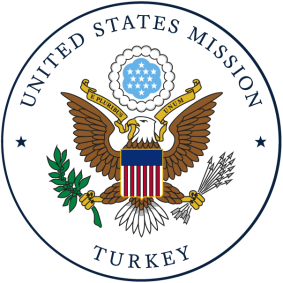 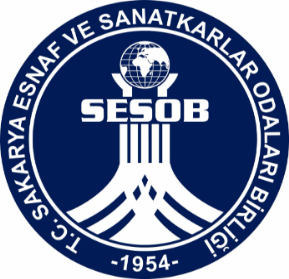 This project is supported by U.S. Department of State. The content of this flyier does not reflect the official opinion of the U.S. Goverment. Responsibility for the information and views expressed therein lies entirely with the SESOB
www.girisimcikoprusu.com
120
PAZARLAMA İLKELERİ ve YÖNETİMİ
9. Pazarlama Karmasının Geliştirilmesi
9.4 Tutundurma
Kişisel Satış; ürünlerin yüz yüze satışının gerçekleştirildiği satış yöntemidir.
Satış elemanı; hedef kitle içinde yer alan potansiyel müşterileri bulmalı, onlara ürün ve firma ile ilgili bilgileri aktarmalı, gerektiğinde fiyat konusunda pazarlık yapmalı, teknik konularda yardımcı olmalı, satış yapmalı ve satış sonrasında da müşteri memnuniyetini takip etmelidir.
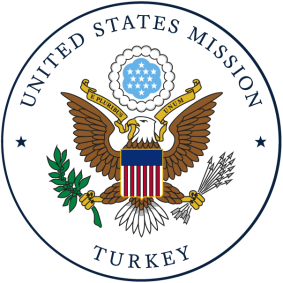 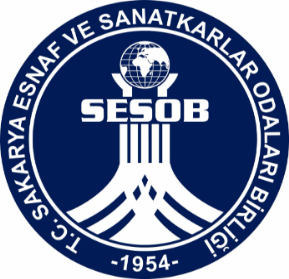 This project is supported by U.S. Department of State. The content of this flyier does not reflect the official opinion of the U.S. Goverment. Responsibility for the information and views expressed therein lies entirely with the SESOB
www.girisimcikoprusu.com
121
PAZARLAMA İLKELERİ ve YÖNETİMİ
9. Pazarlama Karmasının Geliştirilmesi
9.4 Tutundurma
Halkla İlişkiler; işletme hakkında olumlu izlenimler yaratmayı ve işletmenin kamuoyu üzerindeki itibarını arttırmayı amaçlayan faaliyetlerdir. Halkla ilişkiler faaliyetlerinin temel görevleri ise şu şekildedir:
- Birey ve gruplara danışmanlık yapmak ve tavsiyeler vermek
- İşletme ve ürünleri ile ilgili haberleri takip etmek ve bunların analizlerini yapmak
- Kurum hakkında yayınlar yapmak ve yapılan yayınları yönlendirecek içerikler hazırlamak
- Kurum imajı oluşturmak ve geliştirmek için faaliyetleri organize etmek
- Kamuoyu yaratmak
- İşletmenin görünürlüğünü arttırmak
- İşletme hakkında olumlu bir gündem yaratmak
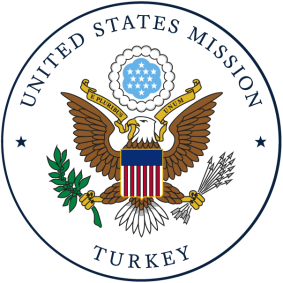 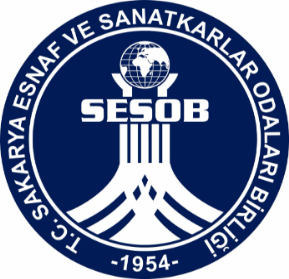 This project is supported by U.S. Department of State. The content of this flyier does not reflect the official opinion of the U.S. Goverment. Responsibility for the information and views expressed therein lies entirely with the SESOB
www.girisimcikoprusu.com
122
PAZARLAMA İLKELERİ ve YÖNETİMİ
10. Pazarlama Faaliyetlerinin Yürütülmesi
1. aşama: Organizasyonun belirlenmesidir. Pazarlama ekibinin büyüklüğü işletme büyüklüğüne bağlı olarak değişecektir.
2. aşama: Belirlenen organizasyon yapısı içinde ekibin oluşturulmasıdır. Belirlenen organizasyon şemasına uygun olarak personel istihdamı yapılacaktır.
3. aşama: Operasyon aşamasıdır. Yani planlara uygun olarak faaliyetlerin başlatılması aşamasıdır. Nakit çıkışlarının en yoğun olduğu aşamadır.
4. aşama: Kontrol aşamasıdır. Tüm pazarlama faaliyetlerinin planlamada verilen hedeflere uygun olup olmadığının tespiti için etkin bir kontrol faaliyeti yürütülmesi gerekmektedir.
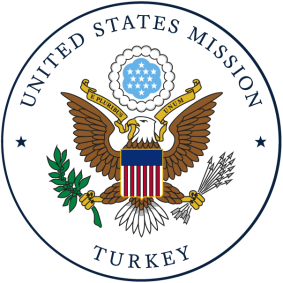 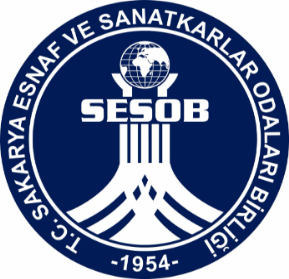 This project is supported by U.S. Department of State. The content of this flyier does not reflect the official opinion of the U.S. Goverment. Responsibility for the information and views expressed therein lies entirely with the SESOB
www.girisimcikoprusu.com
123
10 Dakika Ara 
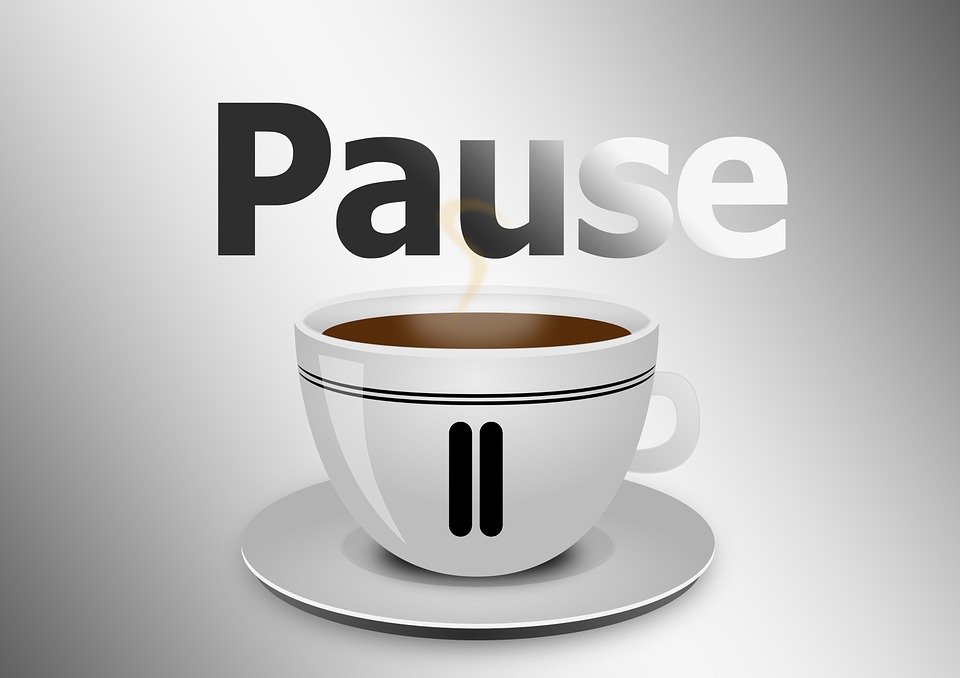 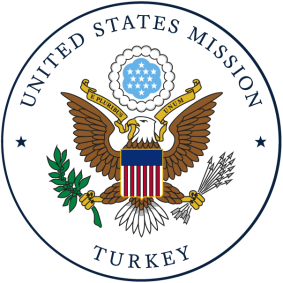 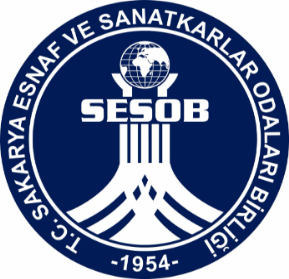 This project is supported by U.S. Department of State. The content of this flyier does not reflect the official opinion of the U.S. Goverment. Responsibility for the information and views expressed therein lies entirely with the SESOB
www.girisimcikoprusu.com
124
PROJE YAZIMI, TEMEL KURALLAR
1. Girişimci/İşletme Bilgileri
2. Müşteri Grupları
3. Değer Önerisi
4. Ulaşım/Dağıtım Kanalları
5. Müşteri İlişkileri
6. Kilit (Temel) Faaliyetler
7. Kilit (Temel) Kaynaklar
8. Kilit (Temel) Ortaklıklar/İşbirlikleri
9. Maliyet Yapısı
10. Gelir Akışı
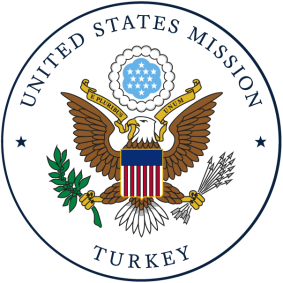 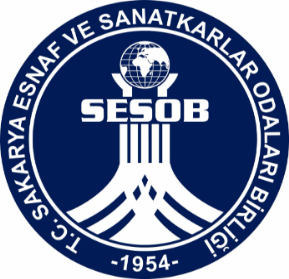 This project is supported by U.S. Department of State. The content of this flyier does not reflect the official opinion of the U.S. Goverment. Responsibility for the information and views expressed therein lies entirely with the SESOB
www.girisimcikoprusu.com
125
PROJE YAZIMI, TEMEL KURALLAR
1. Girişimci/İşletme Bilgileri
* Kendiniz, işe ilişkin tecrübeleriniz, 
* İşletmeniz ve işletmenizin yürüttüğü faaliyetler,
* İşin mevcut durumu, sermaye yapısı ve sürdürülebilirliği,
* İş yerinin fiziki özellikleri, konumu ve seçim nedeniniz 
hakkında bilgi veriniz.
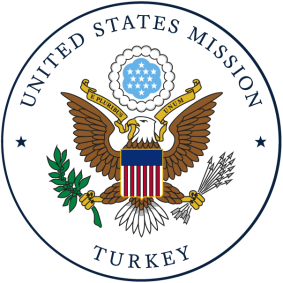 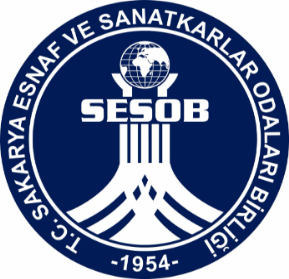 This project is supported by U.S. Department of State. The content of this flyier does not reflect the official opinion of the U.S. Goverment. Responsibility for the information and views expressed therein lies entirely with the SESOB
www.girisimcikoprusu.com
126
PROJE YAZIMI, TEMEL KURALLAR
2. Müşteri Grupları
* Müşterileriniz kimlerdir? Her bir müşteri grubunu ayrı ayrı tanımlayınız (yaş, bölge, cinsiyet, gelir durumu gibi ayırt unsurlar dikkate alınarak her bir müşteri grubu ayrı ayrı tanımlanmalıdır).
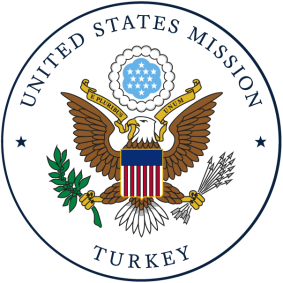 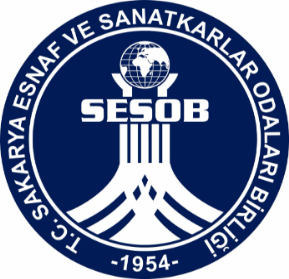 This project is supported by U.S. Department of State. The content of this flyier does not reflect the official opinion of the U.S. Goverment. Responsibility for the information and views expressed therein lies entirely with the SESOB
www.girisimcikoprusu.com
127
PROJE YAZIMI, TEMEL KURALLAR
3. Değer Önerisi
* Değer önerisi, müşterilerinize sunduğunuz ürün ve hizmetlerdir.
* Müşteri grupları bölümünde belirttiğiniz her bir müşteri grubu için sunduğunuz ürün ve hizmetler belirtilmelidir.
* Müşterilerin sunduğunuz ürün ve hizmetlere neden ihtiyaç duyduğunu ve müşterilerinizin hangi sorunlarını giderdiğinizi açıklayınız.
* Rakipleriniz kimlerdir? Değer önerinizi, rakipleriniz ile işletmenizi mukayese ederek değerlendiriniz.
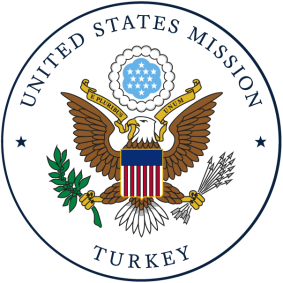 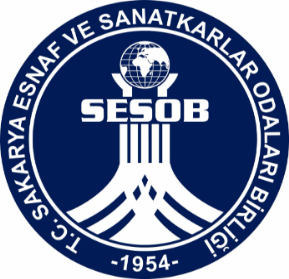 This project is supported by U.S. Department of State. The content of this flyier does not reflect the official opinion of the U.S. Goverment. Responsibility for the information and views expressed therein lies entirely with the SESOB
www.girisimcikoprusu.com
128
PROJE YAZIMI, TEMEL KURALLAR
4. Ulaşım/Dağıtım Kanalları
* Sunduğunuz ürün ve hizmetleri müşterilere nasıl ulaştırıyorsunuz (doğrudan, dolaylı, toptan perakende, mağazadan, internet vb.).
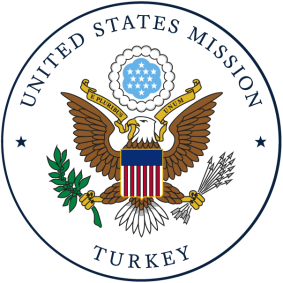 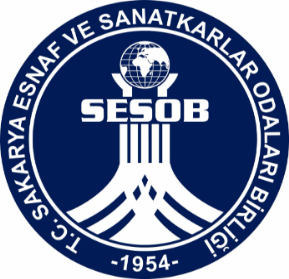 This project is supported by U.S. Department of State. The content of this flyier does not reflect the official opinion of the U.S. Goverment. Responsibility for the information and views expressed therein lies entirely with the SESOB
www.girisimcikoprusu.com
129
PROJE YAZIMI, TEMEL KURALLAR
5. Müşteri İlişkileri
* Müşteri grupları bölümünde belirttiğiniz her bir müşteri grubu ile nasıl iletişim kuruyorsunuz?
* Yeni müşteri kazanma ve tutundurma yöntemlerinizi anlatınız.
* Ürün/hizmet tanıtımı, sunumu ve satış sonrasında hangi araçları kullanıyorsunuz(broşür, internet sayfası, sosyal medya, telefon vb.)
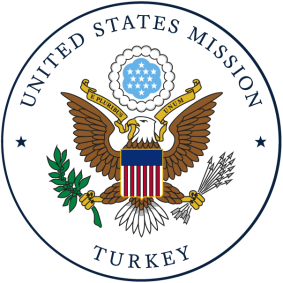 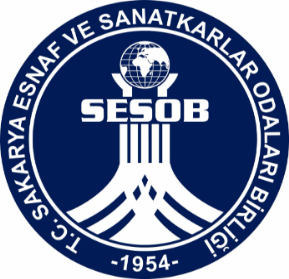 This project is supported by U.S. Department of State. The content of this flyier does not reflect the official opinion of the U.S. Goverment. Responsibility for the information and views expressed therein lies entirely with the SESOB
www.girisimcikoprusu.com
130
PROJE YAZIMI, TEMEL KURALLAR
6. Kilit (Temel) Faaliyetler
* Ürün/hizmeti oluşturmak, dağıtmak ve kazanç sağlamak için yaptığınız kilit (temel) faaliyetler nelerdir? (Üretim/hizmetin başlangıcından, müşteriye ulaştırılması ve satış sonrası sağlanan hizmetler dâhil tüm süreç aşamalarını ve varsa gerekli ruhsat, izin vb. belirtiniz)
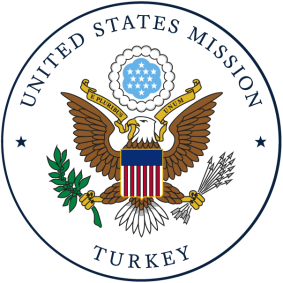 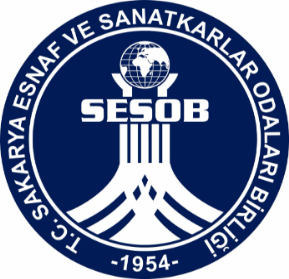 This project is supported by U.S. Department of State. The content of this flyier does not reflect the official opinion of the U.S. Goverment. Responsibility for the information and views expressed therein lies entirely with the SESOB
www.girisimcikoprusu.com
131
PROJE YAZIMI, TEMEL KURALLAR
7. Kilit (Temel) Kaynaklar
* Kilit (temel) faaliyetleri gerçekleştirmek için ihtiyaç duyulan kaynaklar (personel, makine, sermaye, teknoloji, arsa, bina.) nelerdir?
* İşletmenizde çalışan/çalışacak personel ve görevleri hakkında bilgi veriniz.
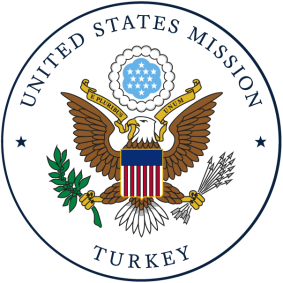 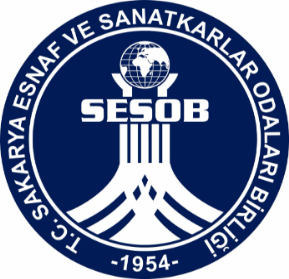 This project is supported by U.S. Department of State. The content of this flyier does not reflect the official opinion of the U.S. Goverment. Responsibility for the information and views expressed therein lies entirely with the SESOB
www.girisimcikoprusu.com
132
PROJE YAZIMI, TEMEL KURALLAR
8. Kilit (Temel) Ortaklıklar/İşbirlikleri
* Ürün/hizmet sunum sürecinde işbirliği yaptığınız kilit (temel) kişi/kurum/firmalar kimlerdir? 
* Tedarikçileriniz kimlerdir?
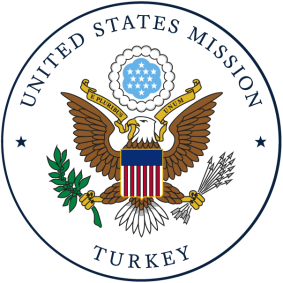 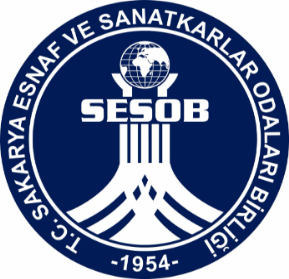 This project is supported by U.S. Department of State. The content of this flyier does not reflect the official opinion of the U.S. Goverment. Responsibility for the information and views expressed therein lies entirely with the SESOB
www.girisimcikoprusu.com
133
PROJE YAZIMI, TEMEL KURALLAR
9. Maliyet Yapısı
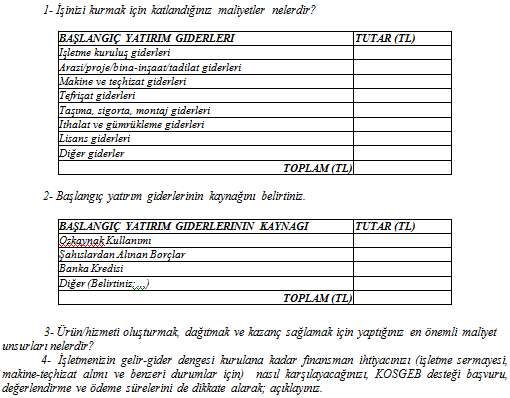 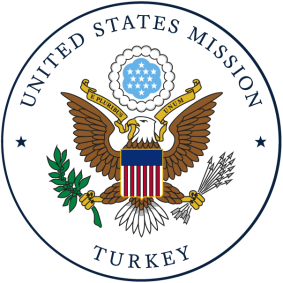 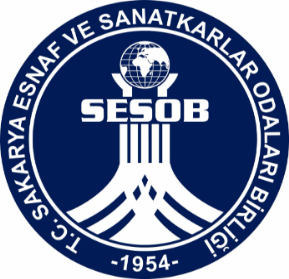 This project is supported by U.S. Department of State. The content of this flyier does not reflect the official opinion of the U.S. Goverment. Responsibility for the information and views expressed therein lies entirely with the SESOB
www.girisimcikoprusu.com
134
PROJE YAZIMI, TEMEL KURALLAR
10. Gelir Akışı
* Gelir modeliniz nedir? (Nereden para kazanacaksınız? Ürün/Hizmet satışı, komisyon, üyelik, reklam alma, gelir ortaklığı vb.)
* Ürün/hizmetlerinizin fiyatlandırmasını nasıl yaptığınızı açıklayınız.
* Müşterileriniz ödemelerini hangi yolla yapıyor? (nakit, taksitli, kredi kartı vb)
İşletme Gelirleri Tablosu
İşletme Giderleri Tablosu
Gelir Gider Farkı Tablosu
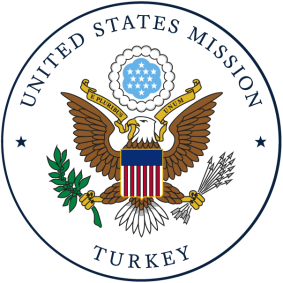 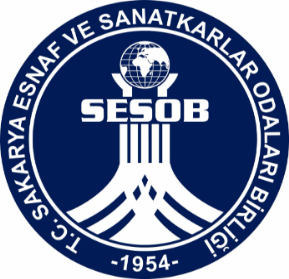 This project is supported by U.S. Department of State. The content of this flyier does not reflect the official opinion of the U.S. Goverment. Responsibility for the information and views expressed therein lies entirely with the SESOB
www.girisimcikoprusu.com
135
10 Dakika Ara 
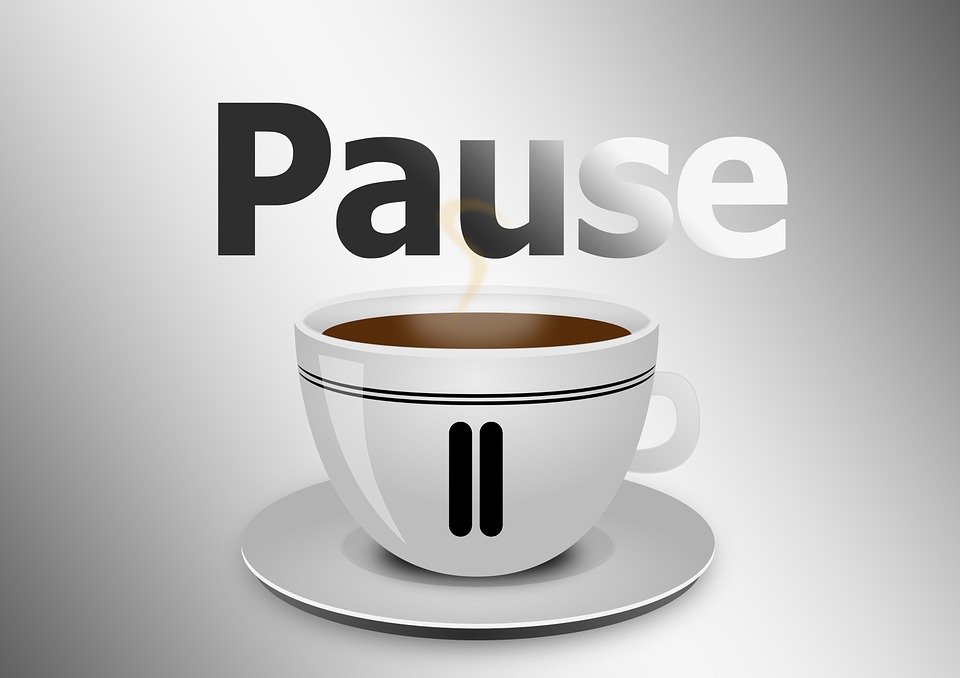 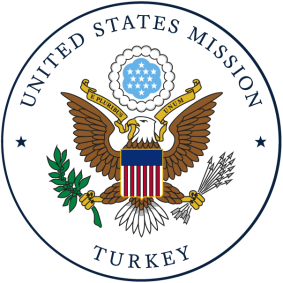 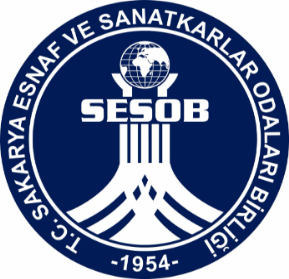 This project is supported by U.S. Department of State. The content of this flyier does not reflect the official opinion of the U.S. Goverment. Responsibility for the information and views expressed therein lies entirely with the SESOB
www.girisimcikoprusu.com
136
GİRİŞİMİN ETİK İLKELERİ
1. Etik ve Ahlak
2. Girişim ve Girişimcinin Sorumlulukları
3. Girişimin Etik Temelleri ve Girişimin Etik İlkeleri
4. Girişimcinin Etik Liderliği
5. Girişimlerde Etik Öğrenme
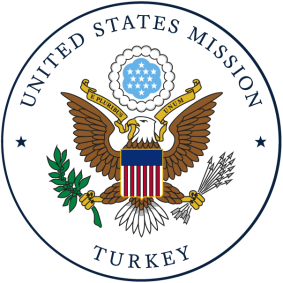 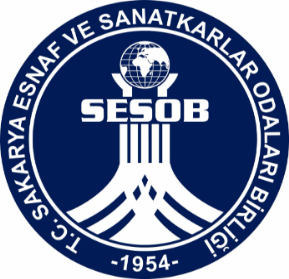 This project is supported by U.S. Department of State. The content of this flyier does not reflect the official opinion of the U.S. Goverment. Responsibility for the information and views expressed therein lies entirely with the SESOB
www.girisimcikoprusu.com
137
GİRİŞİMİN ETİK İLKELERİ
1. Etik ve Ahlak
Olgusal ve tarihsel olarak yaşanan bir şey “ahlak” olarak isimlendirilirken, bu olgunun araştırılması ise “etik” olarak değerlendirilmektedir.
Ahlak gerçek hayata ilişkin süregelen insan davranışlarını değerlendirir ve yön vermeye çalışır.
Etik ise felsefenin bir dalı olarak ahlaki bağıntıların niteliği üzerinde genel bir görüş elde etmeye çalışır.
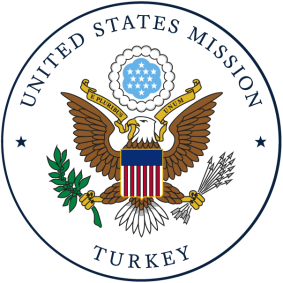 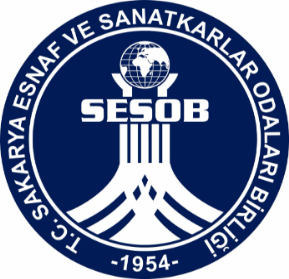 This project is supported by U.S. Department of State. The content of this flyier does not reflect the official opinion of the U.S. Goverment. Responsibility for the information and views expressed therein lies entirely with the SESOB
www.girisimcikoprusu.com
138
GİRİŞİMİN ETİK İLKELERİ
2. Girişim ve Girişimcinin Sorumlulukları
2.1 Bireysel Sorumluluklar
2.2 Sosyal Sorumluluklar
2.3 Girişimcinin Örnek Olma Sorumluluğu
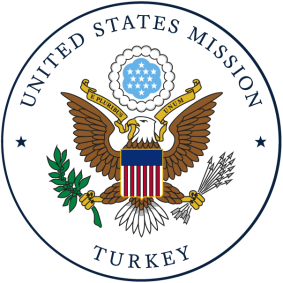 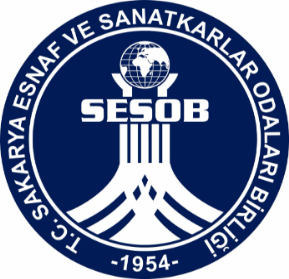 This project is supported by U.S. Department of State. The content of this flyier does not reflect the official opinion of the U.S. Goverment. Responsibility for the information and views expressed therein lies entirely with the SESOB
www.girisimcikoprusu.com
139
GİRİŞİMİN ETİK İLKELERİ
2. Girişim ve Girişimcinin Sorumlulukları
2.1 Bireysel Sorumluluklar
Girişimlerin kendi çalışma konularına yönelik ürün geliştirme, üretim, tedarik, pazarlama ve satış sonrası hizmetler bakımından bireysel sorumlulukları vardır.
Kaynakların etkin ve verimli kullanımı, yeni teknolojilere adaptasyon, müşteriye daha fazla katkı sunulması, çalışanların ücret ve çalışma haklarının yerine getirilmesi, diğer paydaşların haklarının gözetilmesi de bireysel sorumluluklar arasındadır.
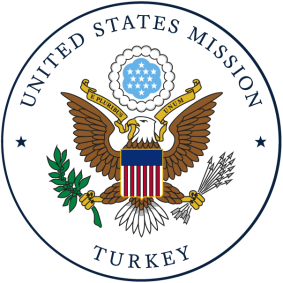 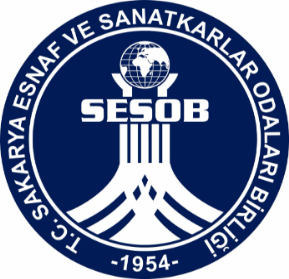 This project is supported by U.S. Department of State. The content of this flyier does not reflect the official opinion of the U.S. Goverment. Responsibility for the information and views expressed therein lies entirely with the SESOB
www.girisimcikoprusu.com
140
GİRİŞİMİN ETİK İLKELERİ
2. Girişim ve Girişimcinin Sorumlulukları
2.2 Sosyal Sorumluluklar
Söz verilen siparişi yerine getirememe, satış sonrası hizmet yetersizliği, üretimi doğru planlamamaktan kaynaklı ürün teslimatında gecikme, vb. durumlar sosyal ve maddi açıdan kayıplara neden olacaktır.
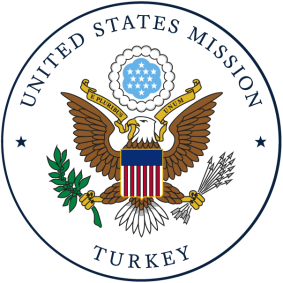 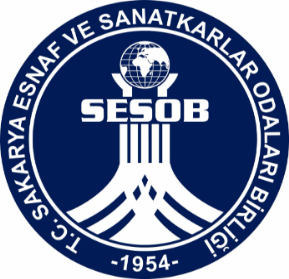 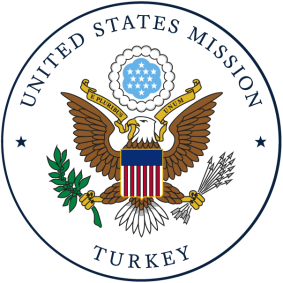 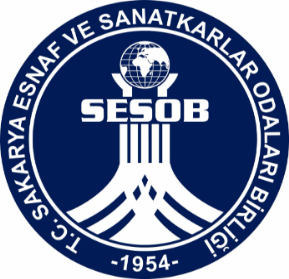 This project is supported by U.S. Department of State. The content of this flyier does not reflect the official opinion of the U.S. Goverment. Responsibility for the information and views expressed therein lies entirely with the SESOB
www.girisimcikoprusu.com
This project is supported by U.S. Department of State. The content of this flyier does not reflect the official opinion of the U.S. Goverment. Responsibility for the information and views expressed therein lies entirely with the SESOB
141
GİRİŞİMİN ETİK İLKELERİ
2. Girişim ve Girişimcinin Sorumlulukları
2.3 Girişimcinin Örnek Olma Sorumluluğu 
Girişimci, sözünde durarak, yerine getiremeyeceği sözü vermeyerek, tedarikçilerine ve çalışanlarına haklarını zamanında ödeyerek, ürettiği ürünlere değer katarak ve müşterilerine zarar verecek ürünleri satmayarak, rekabet ederken hileye başvurmayarak, müşterilerine ürünle ilgili doğru bilgiler vererek, vb…. Örnek olma sorumluluğunu yerine getirmiş olacaktır.
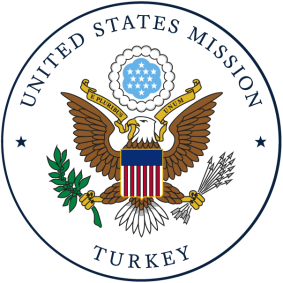 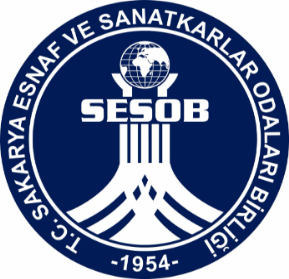 This project is supported by U.S. Department of State. The content of this flyier does not reflect the official opinion of the U.S. Goverment. Responsibility for the information and views expressed therein lies entirely with the SESOB
www.girisimcikoprusu.com
142
GİRİŞİMİN ETİK İLKELERİ
3. Girişimin Etik Temelleri ve Girişimin Etik İlkeleri
3.1 Güvenilirlik
3.2 Dürüstlük
3.3 Sorumluluk Bilinci
3.4 Adil Olma
3.5 Kaynakları Etkin Kullanma
www.girisimcikoprusu.com
143
GİRİŞİMİN ETİK İLKELERİ
3. Girişimin Etik Temelleri ve Girişimin Etik İlkeleri
3.1 Güvenilirlik
Bir girişimcinin güvenilir bir insan olarak değerlendirilmesi, çalışanları, müşterileri, tedarikçileri ve rakipleri tarafından çok değerli görülecektir.
Güvenilirlik, girişimcinin öngörülebilir olmasını sağlar.
Öngörülebilirlik; bir girişimcinin yenilik yapma ve yeni şeyler geliştirme kapasitesini kısıtlayan bir özellik değildir.
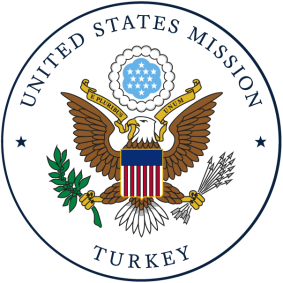 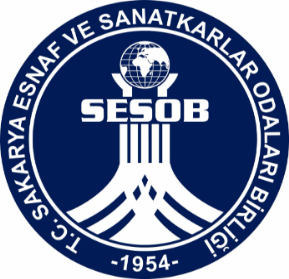 This project is supported by U.S. Department of State. The content of this flyier does not reflect the official opinion of the U.S. Goverment. Responsibility for the information and views expressed therein lies entirely with the SESOB
www.girisimcikoprusu.com
144
GİRİŞİMİN ETİK İLKELERİ
3. Girişimin Etik Temelleri ve Girişimin Etik İlkeleri
3.2 Dürüstlük
Hiçbir mazeret, gündelik hayatta dürüst olmamayı mazur göstermeyeceği gibi, girişimci için de dürüst olmayan bir davranışa gerekçe üretilmeye çalışması hoş karşılanmayacaktır.
Girişimci, tüm iş ve faaliyetlerinde dürüstlükten ayrılmayacak şekilde hareket etmelidir.
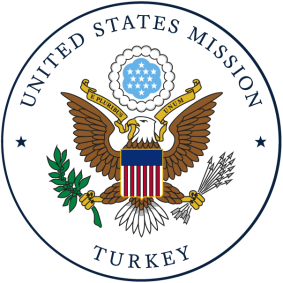 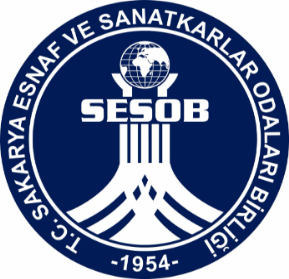 This project is supported by U.S. Department of State. The content of this flyier does not reflect the official opinion of the U.S. Goverment. Responsibility for the information and views expressed therein lies entirely with the SESOB
www.girisimcikoprusu.com
145
GİRİŞİMİN ETİK İLKELERİ
3. Girişimin Etik Temelleri ve Girişimin Etik İlkeleri
3.3 Sorumluluk Bilinci
Bireysel, sosyal ve örnek olma sorumlulukları, girişimciler tarafından sürekli hatırlanmalı ve bu sorumluluk bilinci ile çalışmalar ve iş – özel hayatı yönlendirilmelidir.
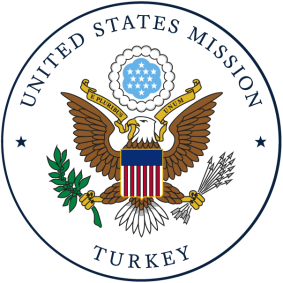 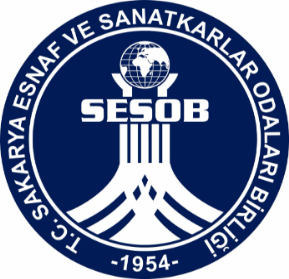 This project is supported by U.S. Department of State. The content of this flyier does not reflect the official opinion of the U.S. Goverment. Responsibility for the information and views expressed therein lies entirely with the SESOB
www.girisimcikoprusu.com
146
GİRİŞİMİN ETİK İLKELERİ
3. Girişimin Etik Temelleri ve Girişimin Etik İlkeleri
3.4 Adil Olma
Bir girişimcinin adil olma sorumluluğuna ilişkin etik ilke, matematiksel anlamda eşitliği değil, hak edene hak ettiği karşılığı verebilme ilkesine işaret eder.
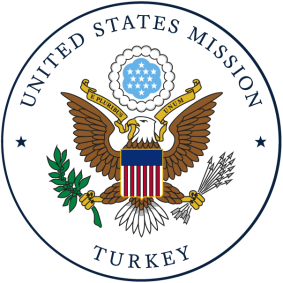 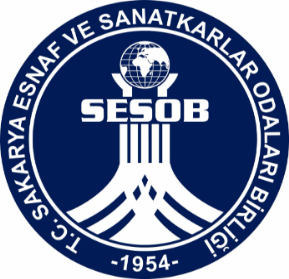 This project is supported by U.S. Department of State. The content of this flyier does not reflect the official opinion of the U.S. Goverment. Responsibility for the information and views expressed therein lies entirely with the SESOB
www.girisimcikoprusu.com
147
GİRİŞİMİN ETİK İLKELERİ
3. Girişimin Etik Temelleri ve Girişimin Etik İlkeleri
3.5 Kaynakları Etkin Kullanma
Bir girişimci, kendi zamanını olduğu gibi, çalışanlarının, müşterilerinin ve tedarikçilerinin zamanını da etkin kullanmayı adet edinmelidir.
Her türlü hammaddeyi başkaları ve rakiplerinin de ihtiyaç duyacağı çok önemli bir kaynak olarak görmelidir. Parasını ben ödüyorum istediğim rahatlıkla kullanırım anlayışında asla olunmamalıdır.
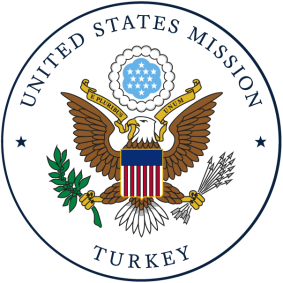 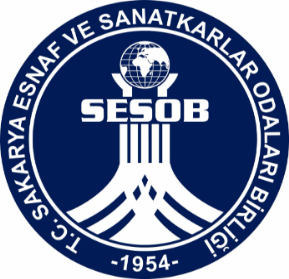 This project is supported by U.S. Department of State. The content of this flyier does not reflect the official opinion of the U.S. Goverment. Responsibility for the information and views expressed therein lies entirely with the SESOB
www.girisimcikoprusu.com
148
GİRİŞİMİN ETİK İLKELERİ
4. Girişimcinin Etik Liderliği
Çok basit gibi görünen bir çok tutum ve davranış, her alanda olduğu gibi girişimcinin etik liderliği bakımından da önemlidir.
Önemsenmeyen her davranışın girişimciler yoluyla daha da problemli etik davranışlara yol açması hatta kanıksanması mümkün hale gelebilir.
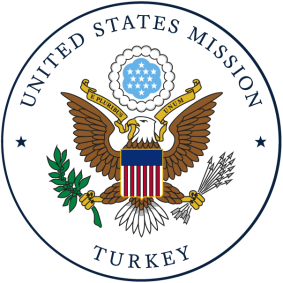 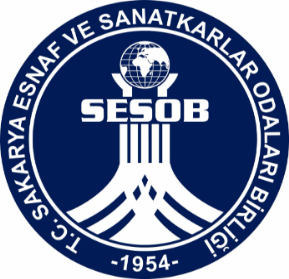 This project is supported by U.S. Department of State. The content of this flyier does not reflect the official opinion of the U.S. Goverment. Responsibility for the information and views expressed therein lies entirely with the SESOB
www.girisimcikoprusu.com
149
GİRİŞİMİN ETİK İLKELERİ
5. Girişimlerde Etik Öğrenme
Ahlaki değerlerin yazılı olmaması sebebiyle ve toplumların ahlaki yozlaşmalarına bağlı olarak iş dünyasında ve işletmelerde de ahlaki değerlerden uzak yaklaşım ve davranışlar artabilmektedir.
Girişimcinin ahlaki sorumlulukları ve etik ilkelere önem vermesi bu boşlukları dolduracaktır.
Bu bağlamda, girişimci, etik öğrenmeyi hem işletme içi hem de işletme dışında sürekli hale getirerek çevresindeki herkese rehberlik edebilecek şekilde harekt etmeli ve kendisini sürekli geliştirmelidir.
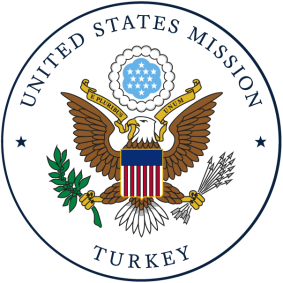 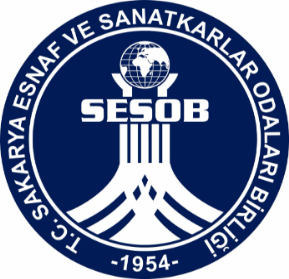 This project is supported by U.S. Department of State. The content of this flyier does not reflect the official opinion of the U.S. Goverment. Responsibility for the information and views expressed therein lies entirely with the SESOB
www.girisimcikoprusu.com
150
TEST ZAMANI
Günün Özeti
Posttest ve Kapanış
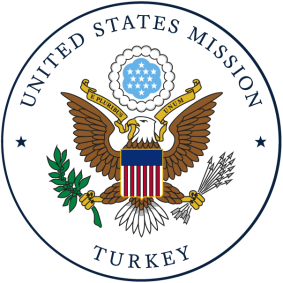 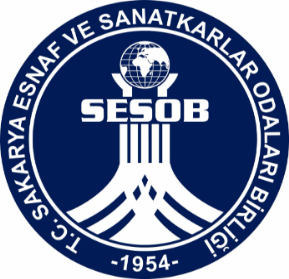 This project is supported by U.S. Department of State. The content of this flyier does not reflect the official opinion of the U.S. Goverment. Responsibility for the information and views expressed therein lies entirely with the SESOB
www.girisimcikoprusu.com
151
seyda.otluoglu@gmail.com
 	  	

Şeyda OTLUOĞLU KUYUMCU
Katılım ve paylaşımlarınız için teşekkürler…
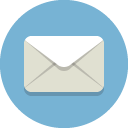 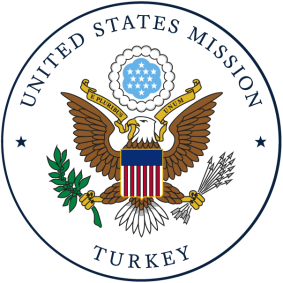 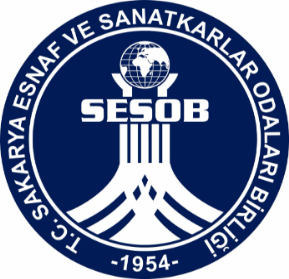 This project is supported by U.S. Department of State. The content of this flyier does not reflect the official opinion of the U.S. Goverment. Responsibility for the information and views expressed therein lies entirely with the SESOB
www.girisimcikoprusu.com